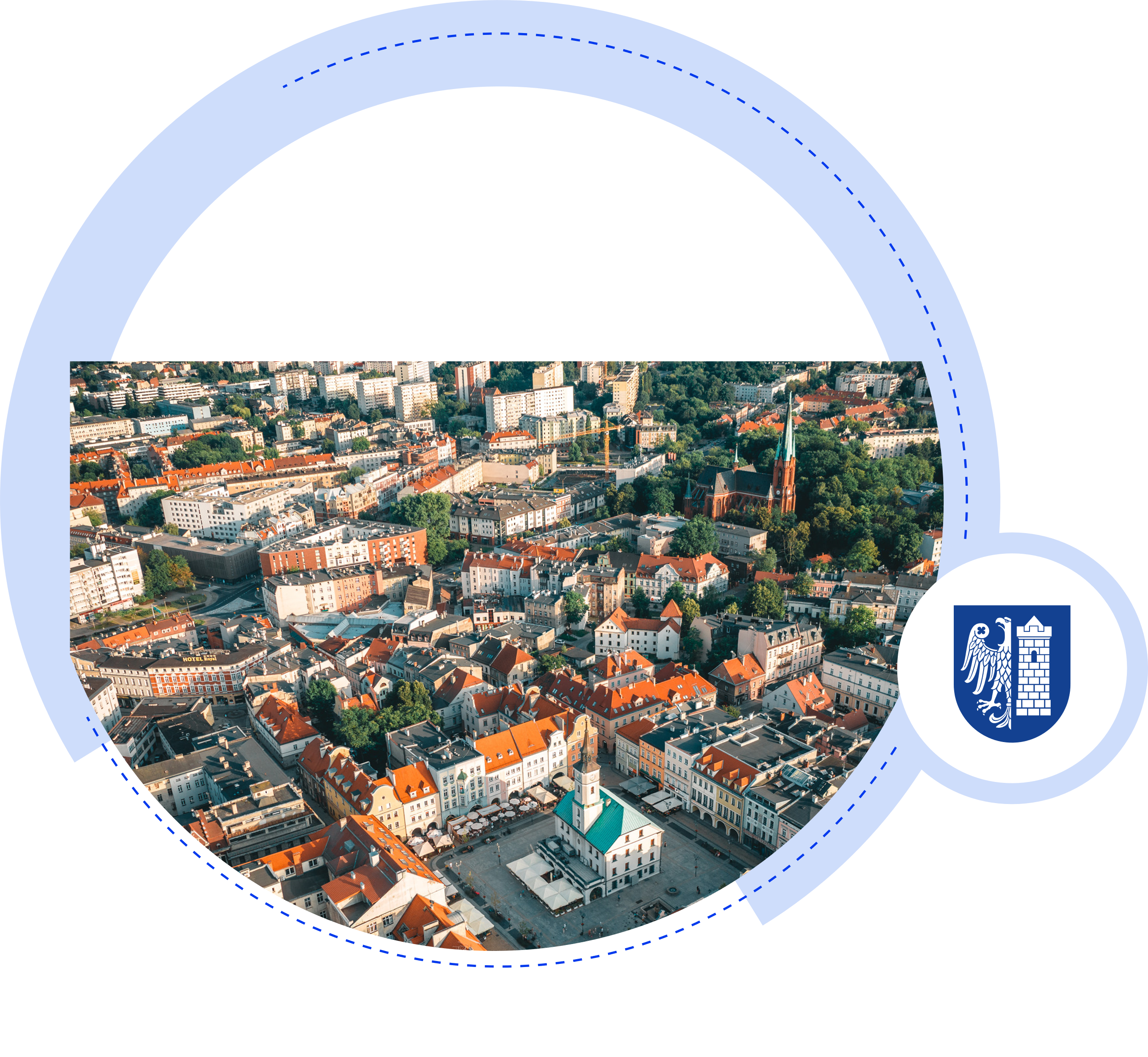 INFORMACJA
Z PRACY PREZYDENT
MIASTA GLIWICE
za okres od 19 grudnia 2024 r. do 6 lutego 2025 r.
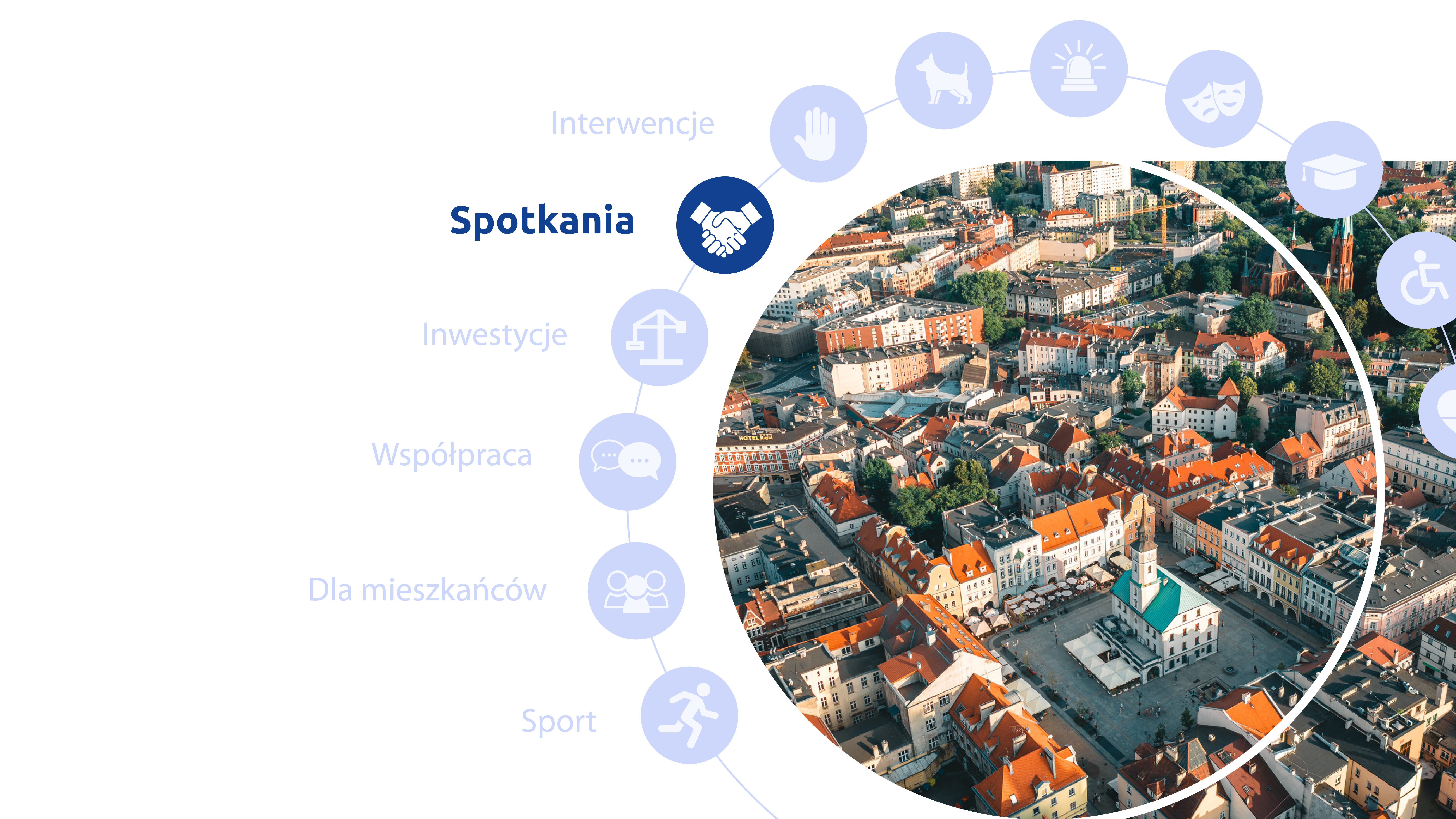 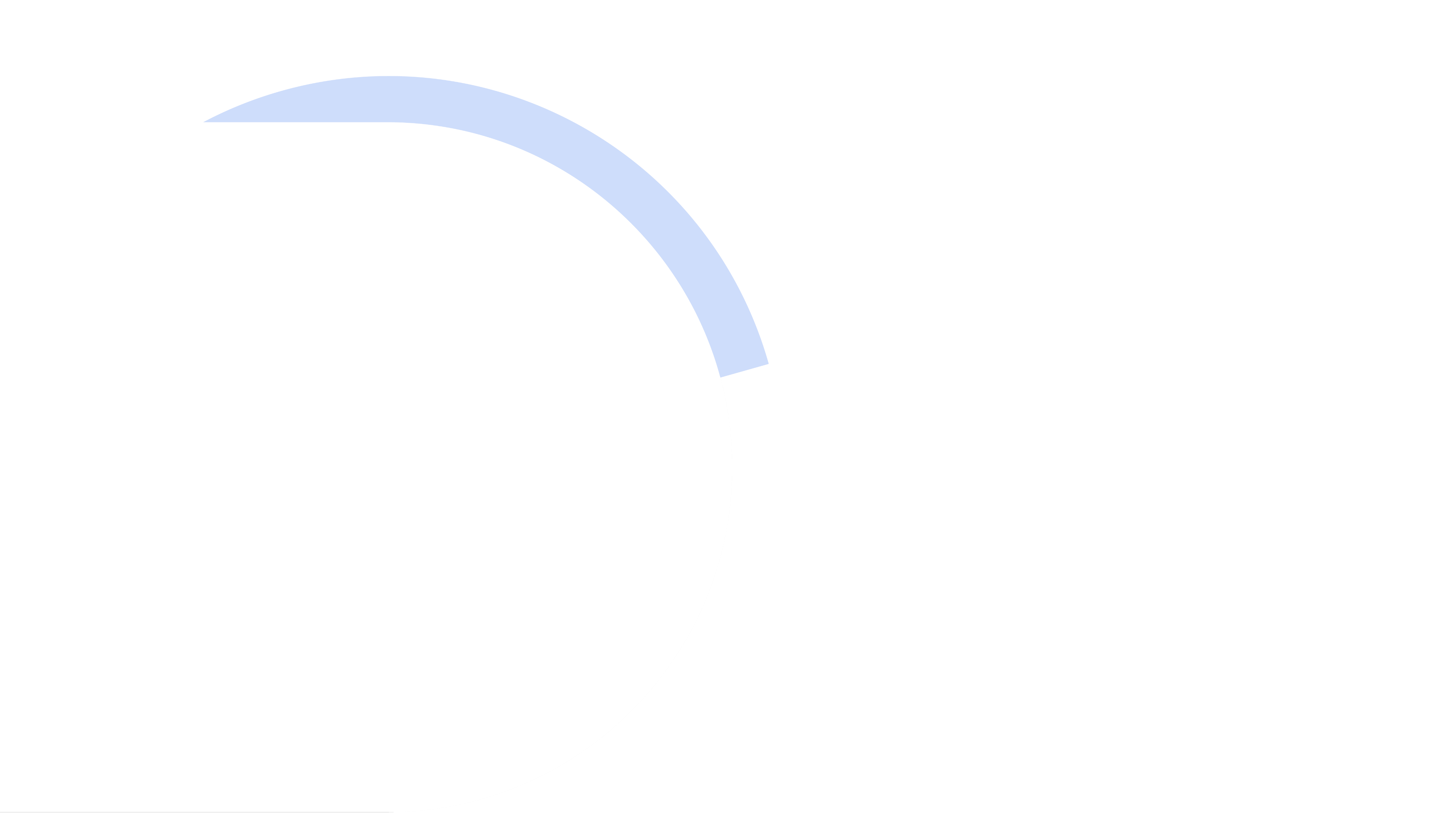 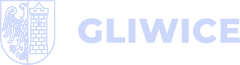 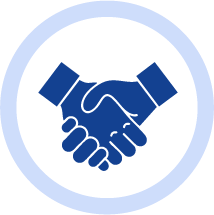 Dwieście lat,  pani Halino!
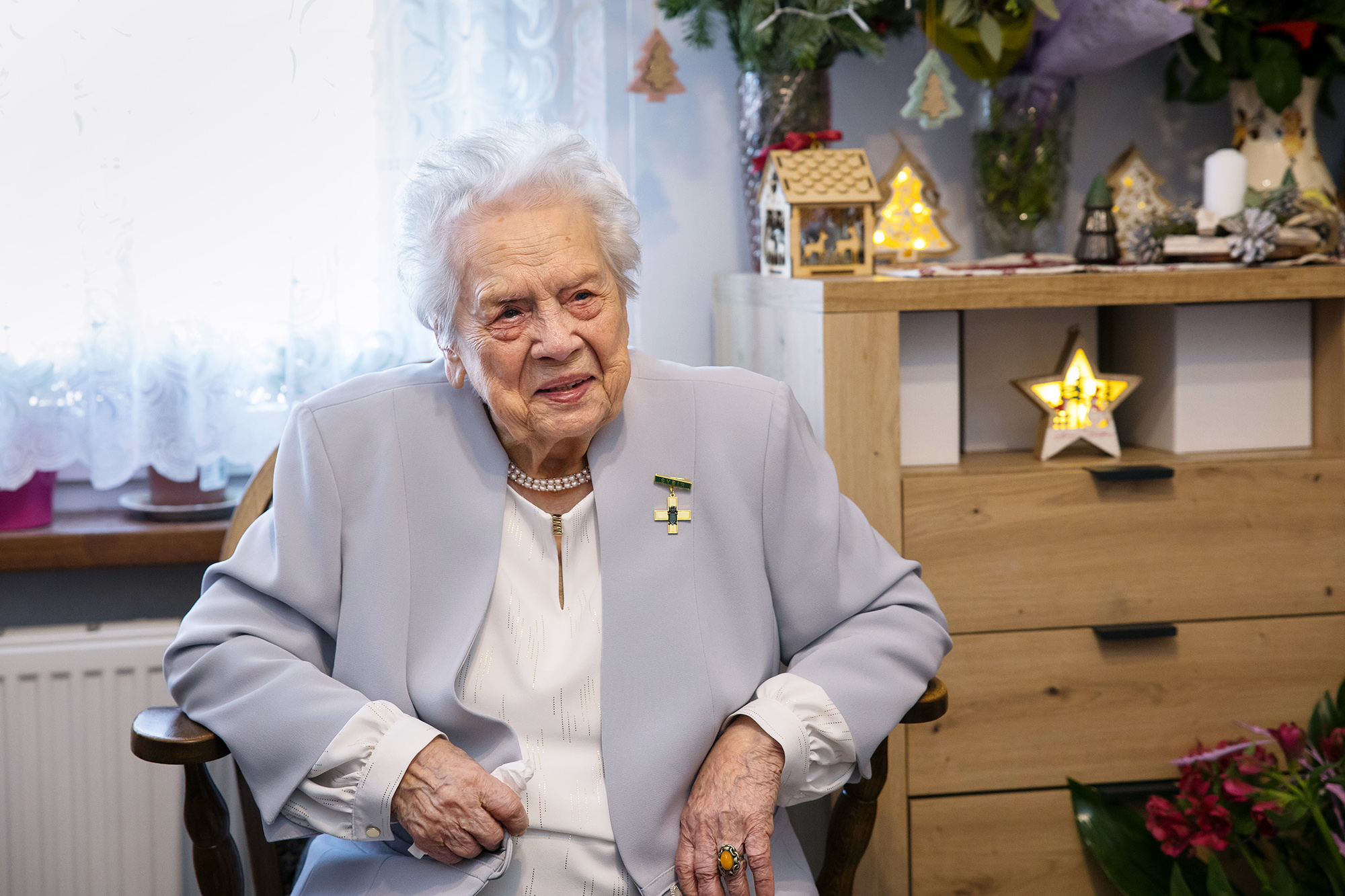 Do grona gliwickich stulatków dołączyła pani Halina Guca. 
Z tej okazji miałam przyjemność złożyć Jubilatce najserdeczniejsze życzenia, gratulacje oraz wręczyć odznakę Honorową Sybiraka, przyznaną jej na wniosek Związku Sybiraków.
fot. D. Nita-Garbiec / UM w Gliwicach
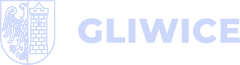 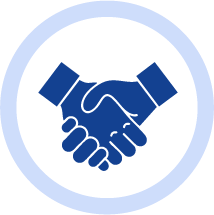 Złote i Diamentowe Pary
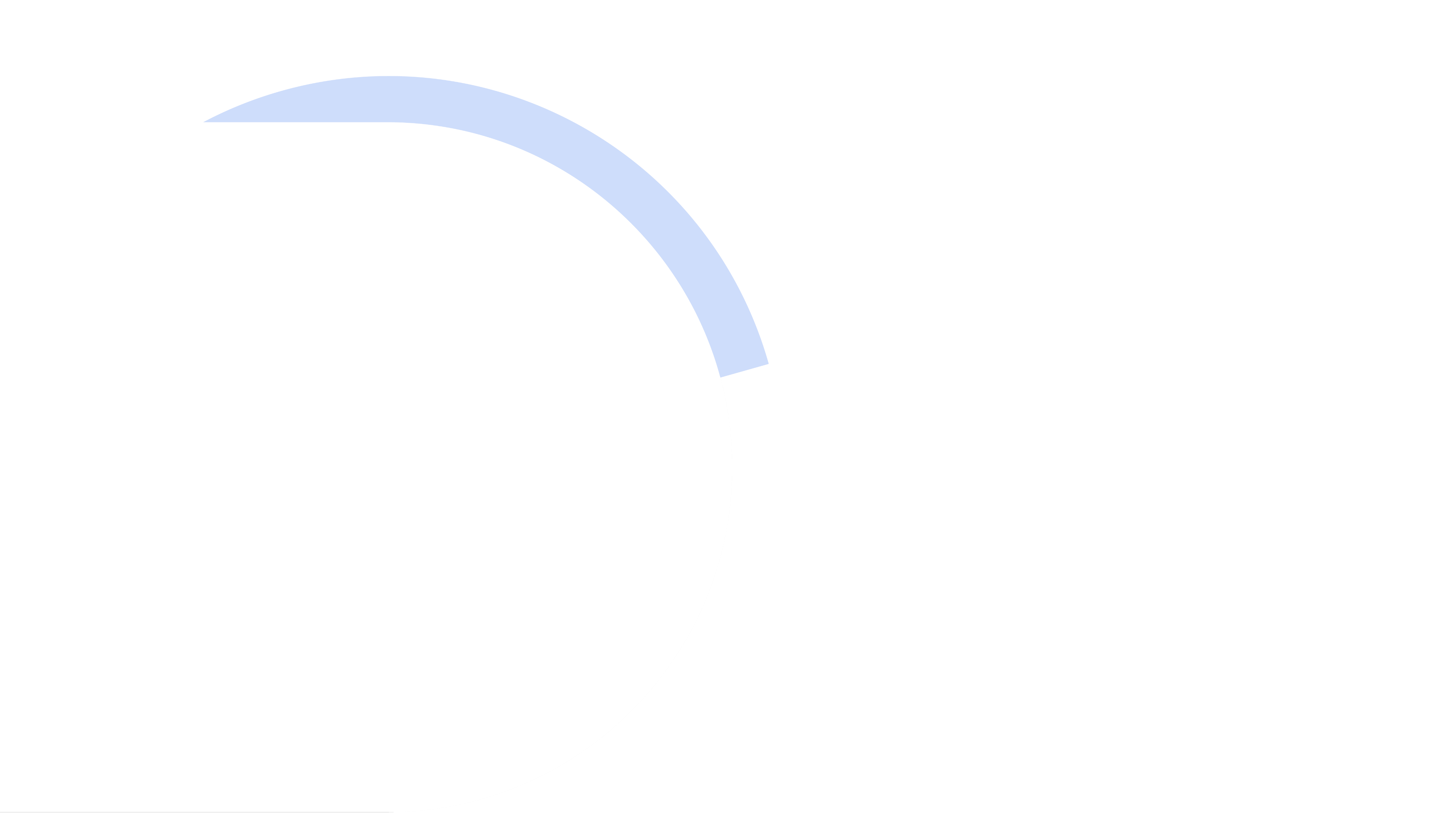 Gliwickie małżeństwa świętują swoje jubileusze. W ostatnim czasie miałam przyjemność kilkukrotnie spotkać się z dostojnymi jubilatami. Pary obchodzące 50. rocznicę ślubu udekorowałam medalami nadanymi przez Prezydenta RP „Za długoletnie pożycie małżeńskie”.
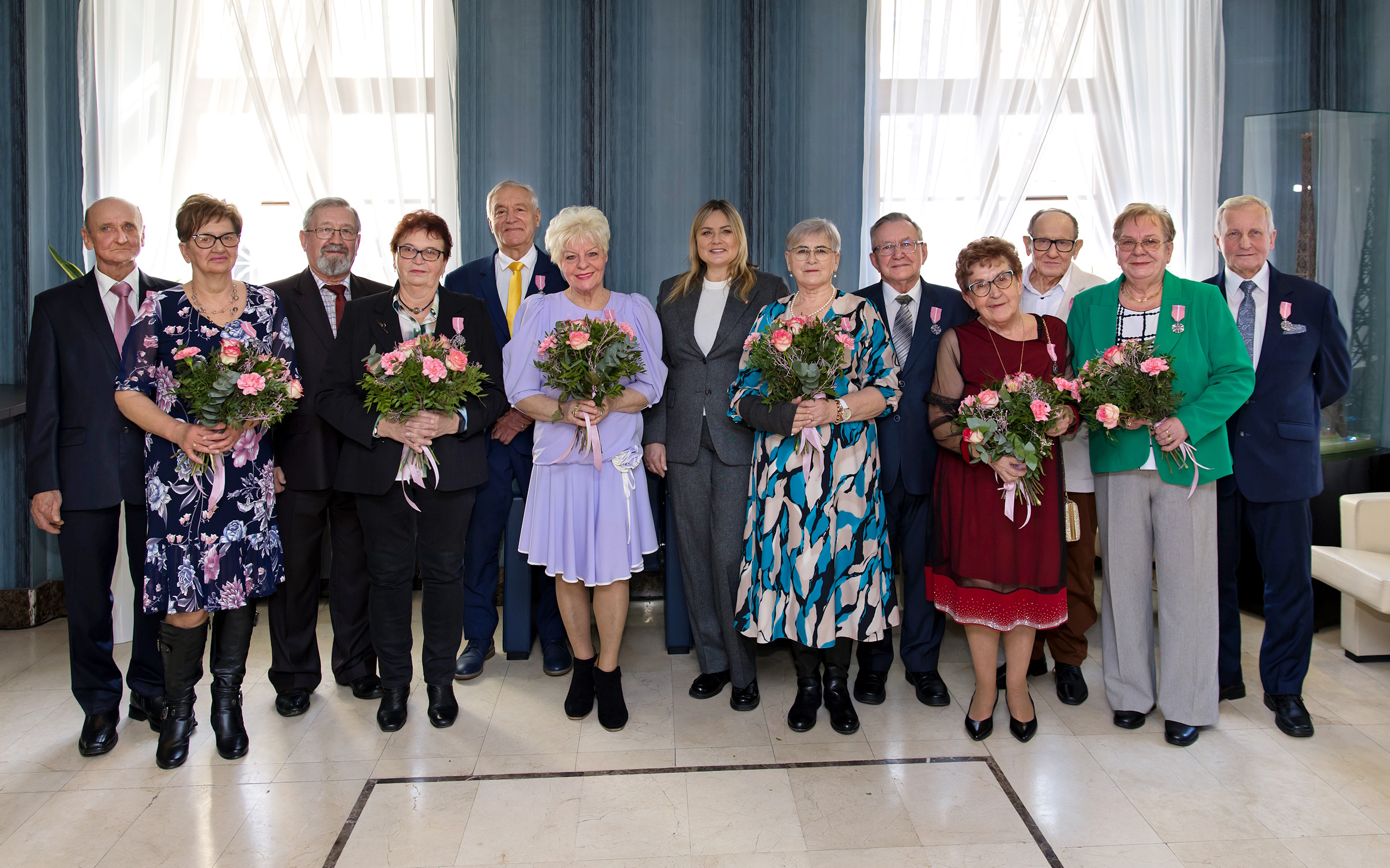 fot. D. Nita-Garbiec / UM w Gliwicach
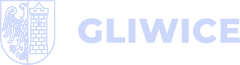 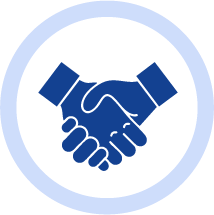 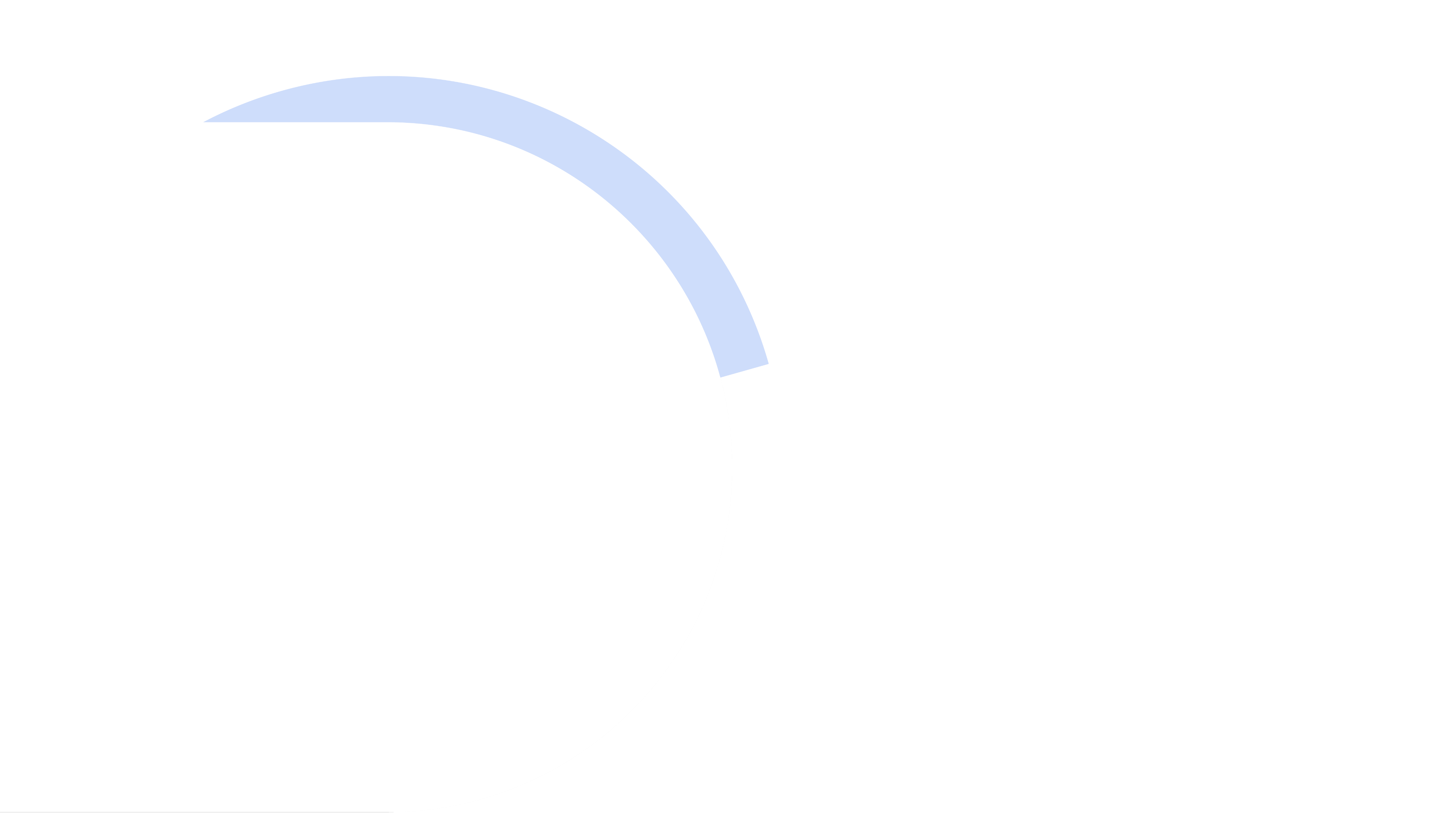 Upamiętniliśmy ofiary   Marszu Śmierci
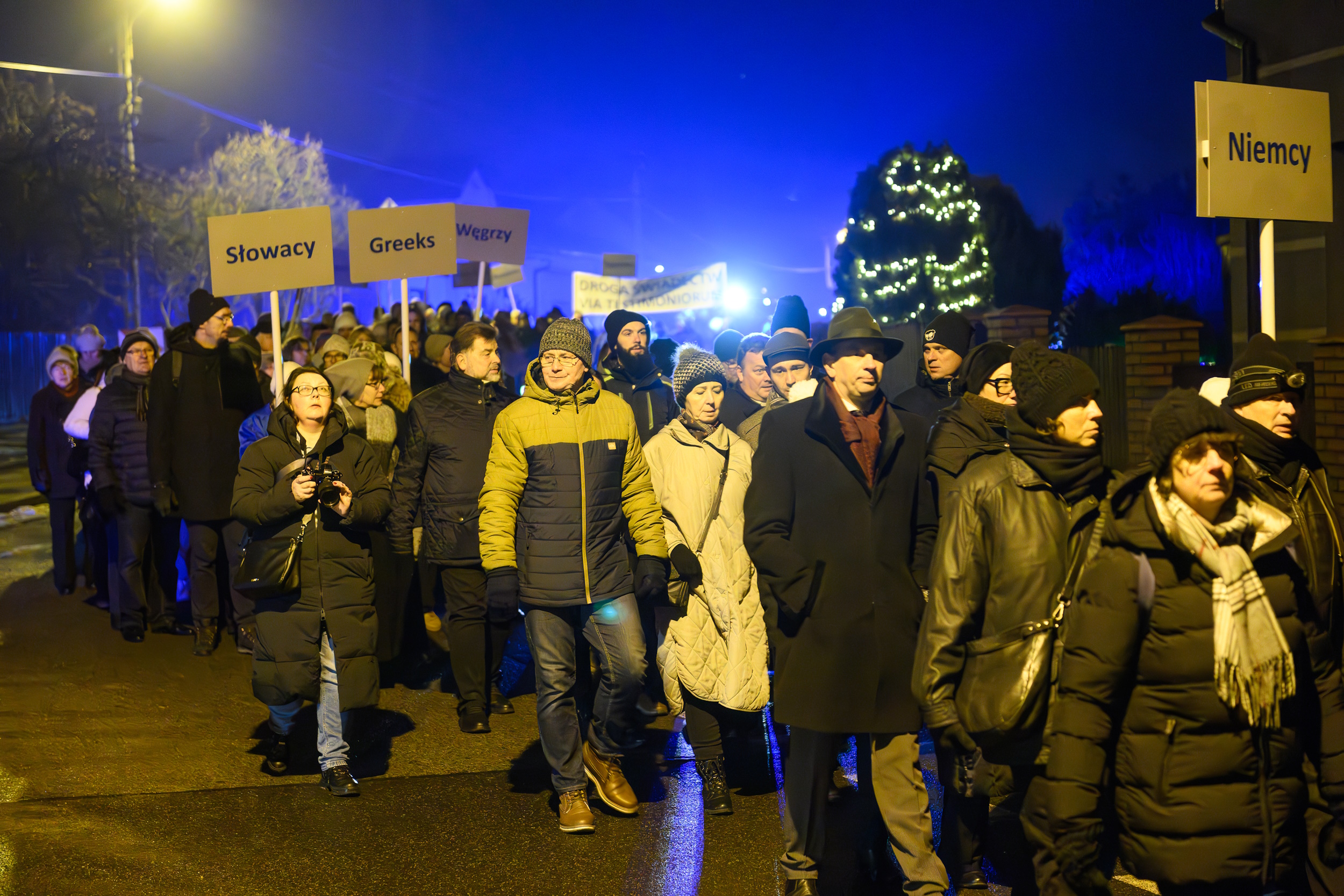 19 stycznia, wraz z licznie przybyłymi delegacjami zagranicznymi i mieszkańcami Gliwic, uczciliśmy pamięć osób, które straciły życie podczas tzw. Marszu Śmierci. W 1945 r. przeszedł on m.in. ulicami Bojkowa. 
W ciągu dnia na terenie dzielnicy odbywały się oficjalne uroczystości, a ich zwieńczeniem był Marsz Pokoju. W ciszy przeszliśmy przebiegający ulicami Bojkowa fragment trasy, którą naziści prowadzili więźniów obozu koncentracyjnego Auschwitz-Birkenau.
fot. D. Nita-Garbiec / UM w Gliwicach
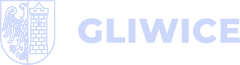 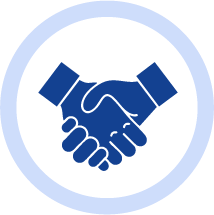 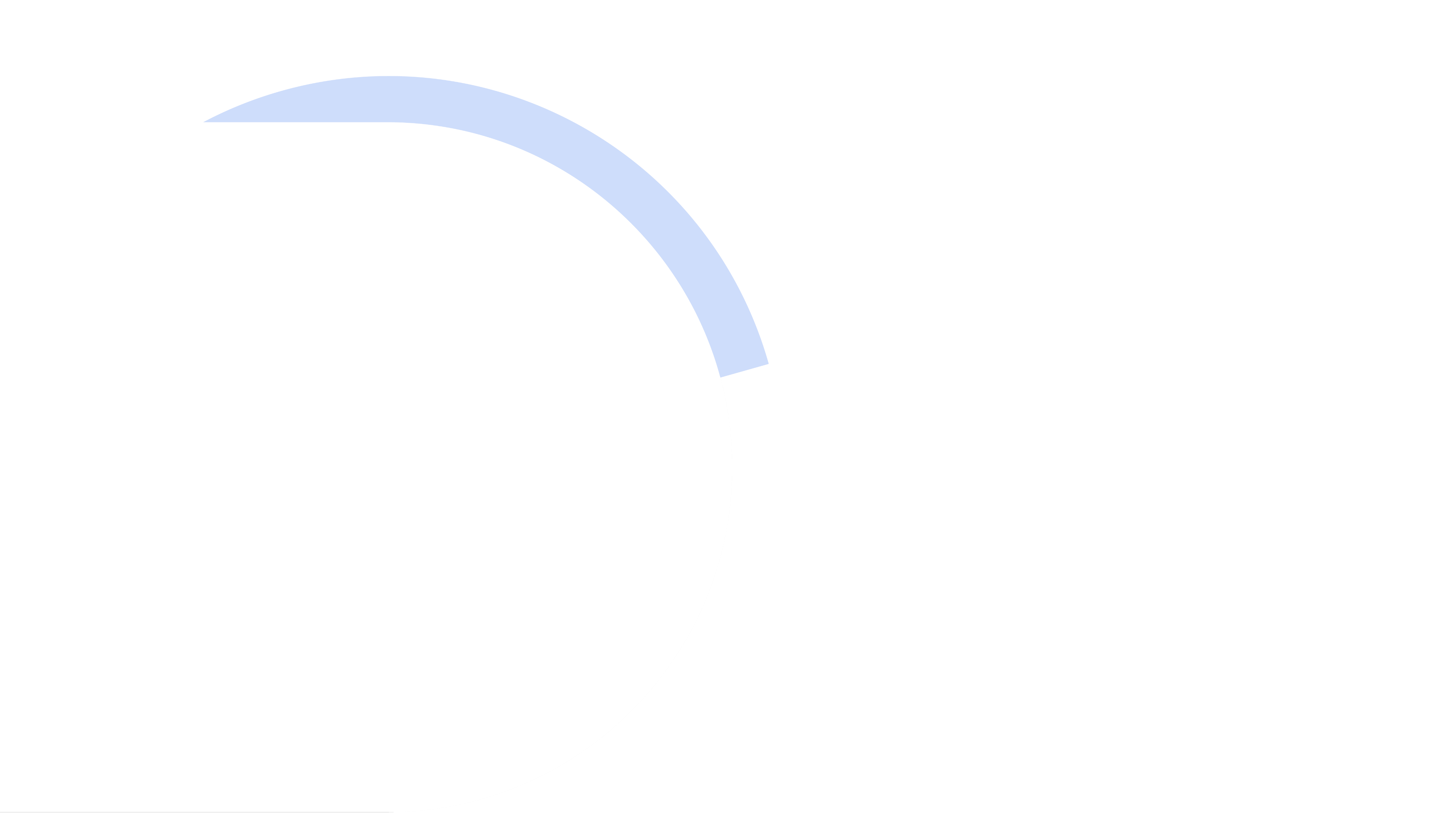 Pamiętamy   o Tragedii
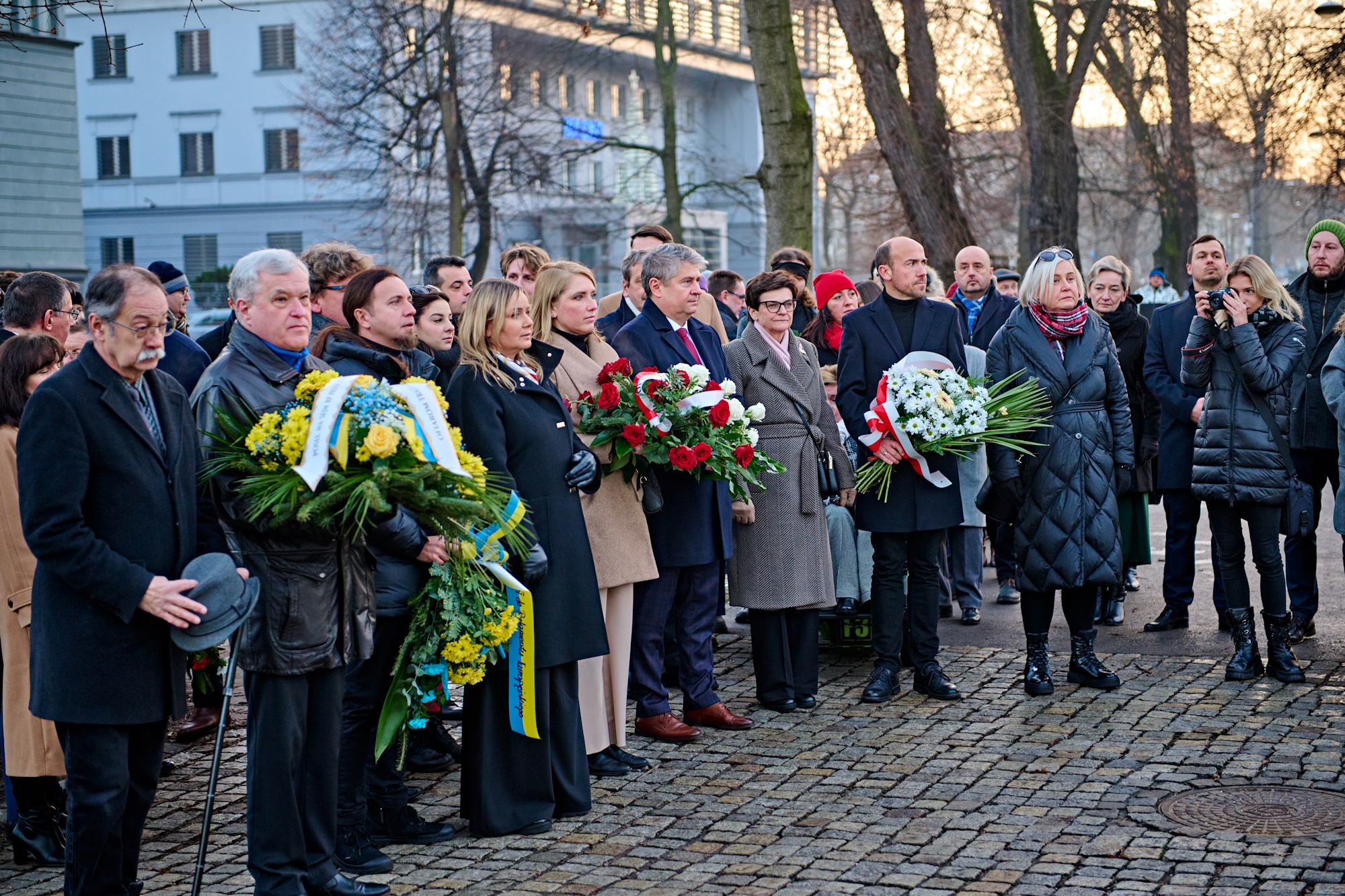 W 2025 roku obchodzimy 80. rocznicę Tragedii Górnośląskiej. Na pamiątkę dramatycznych wydarzeń z 1945 roku i w hołdzie ich ofiarom w różnych częściach Gliwic odbywają się pamiątkowe uroczystości. 
Z tej okazji symboliczne wiązanki złożyłam pod pomnikiem Gliwiczanom Ofiarom Wojen i Totalitaryzmu oraz pod pomnikiem ofiar w Ostropie. W hołdzie ofiarom tragedii Muzeum w Gliwicach przygotowało również nową wystawę czasową.
fot. M. Buksa / UM w Gliwicach
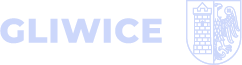 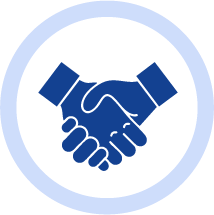 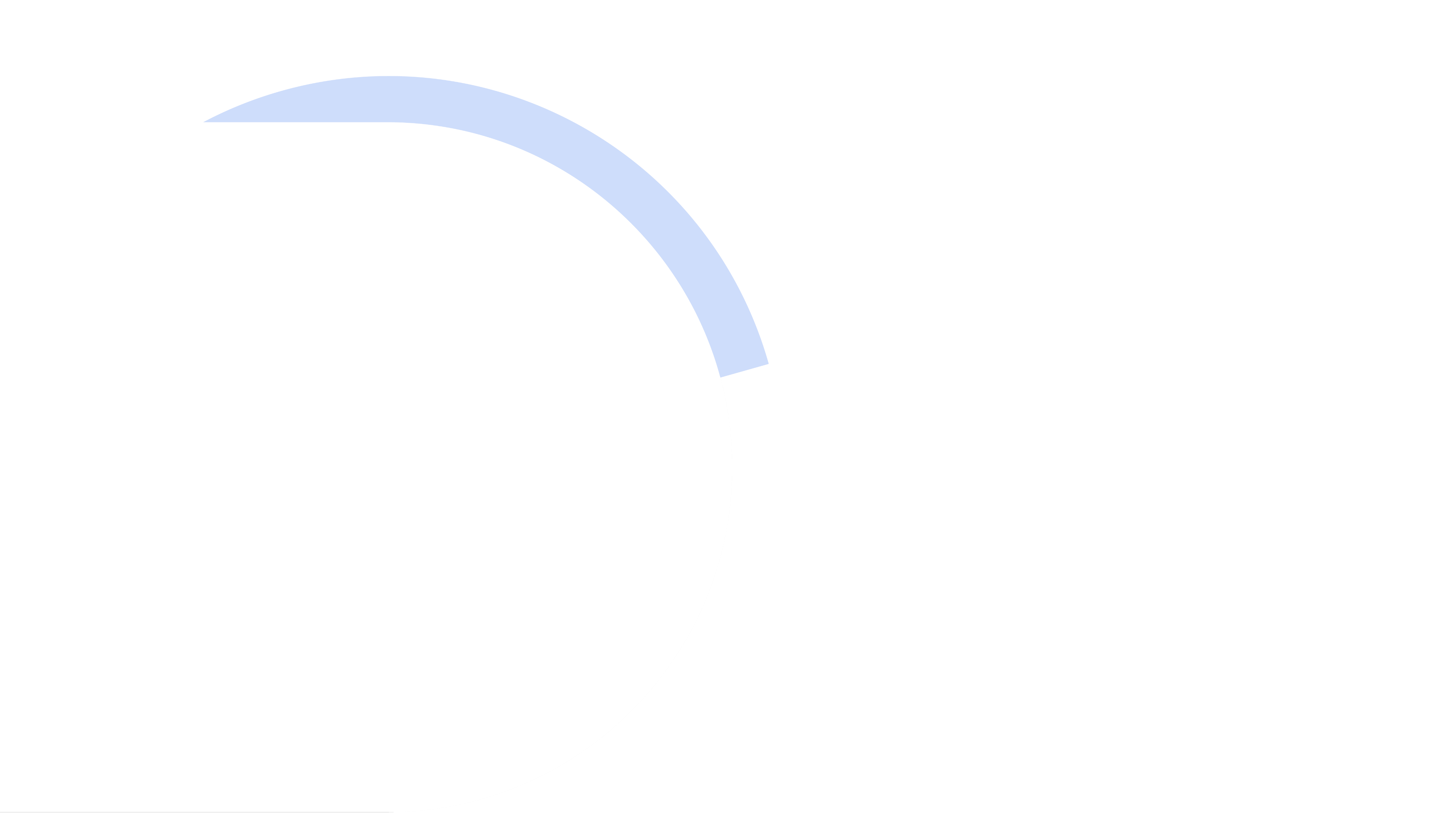 W kawiarence  o wyborach
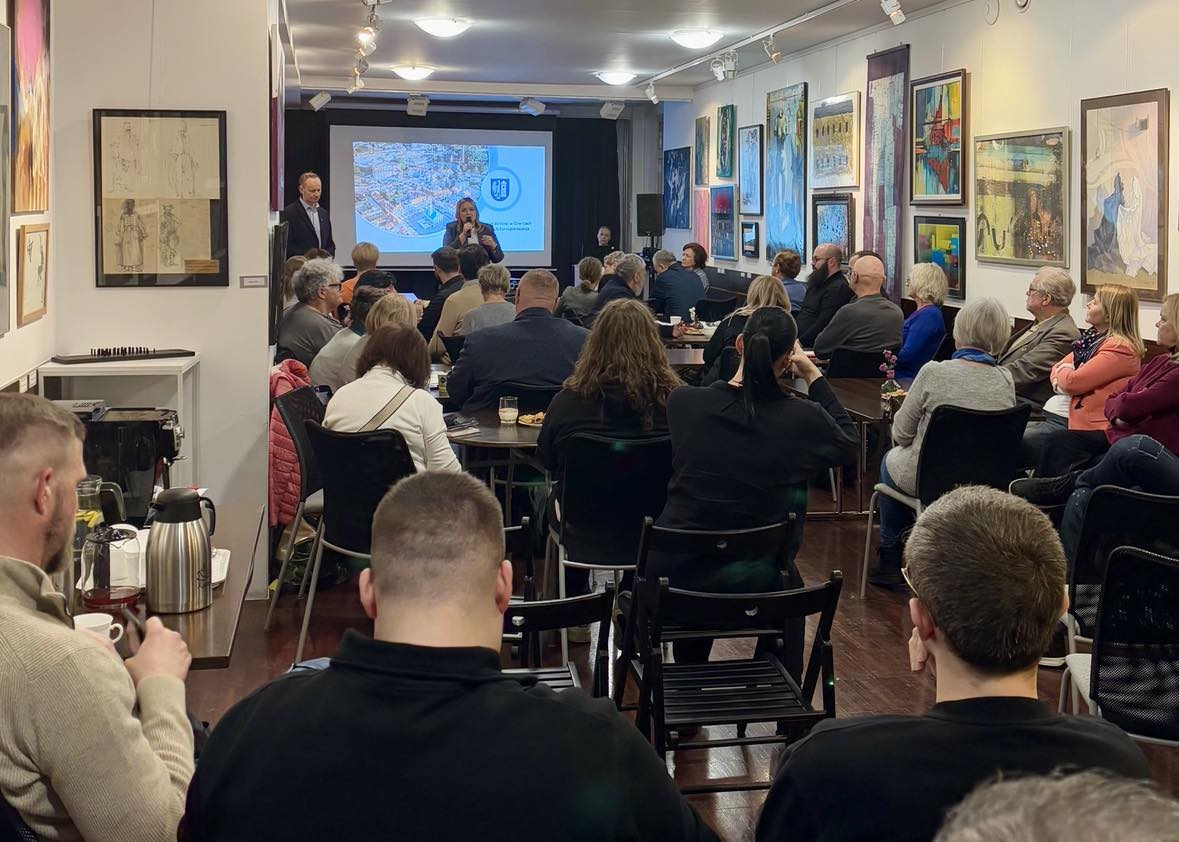 Wyborom do Rad Dzielnic poświęcone zostało otwarte spotkanie, zorganizowane w kawiarence obywatelskiej. Uczestniczyłam w nim wraz z moim zastępcą Łukaszem Gorczyńskim.
fot. UM Gliwice
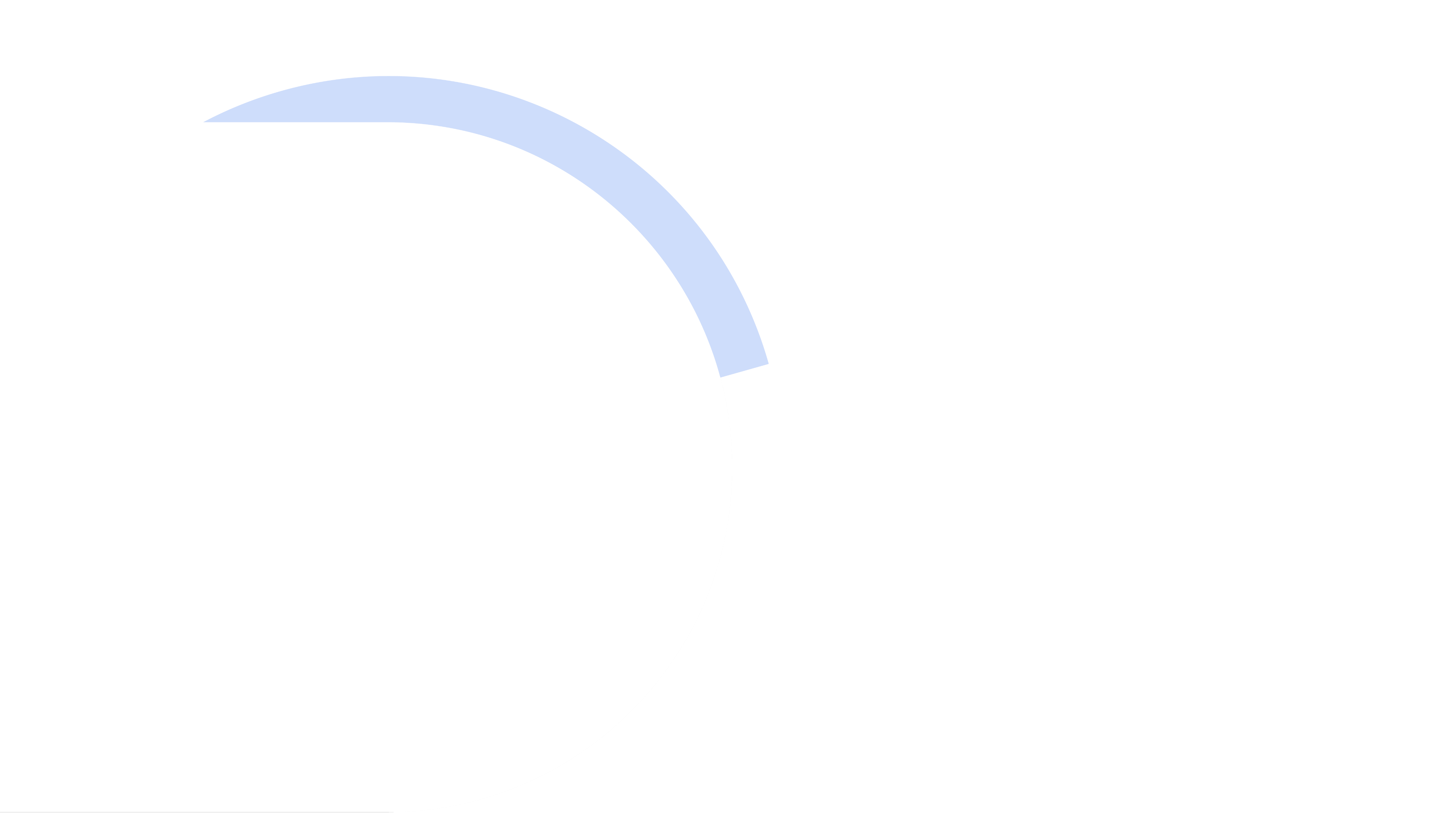 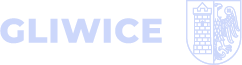 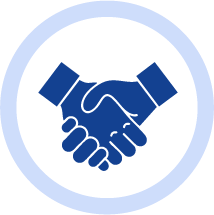 Muzycznie i z przesłaniem
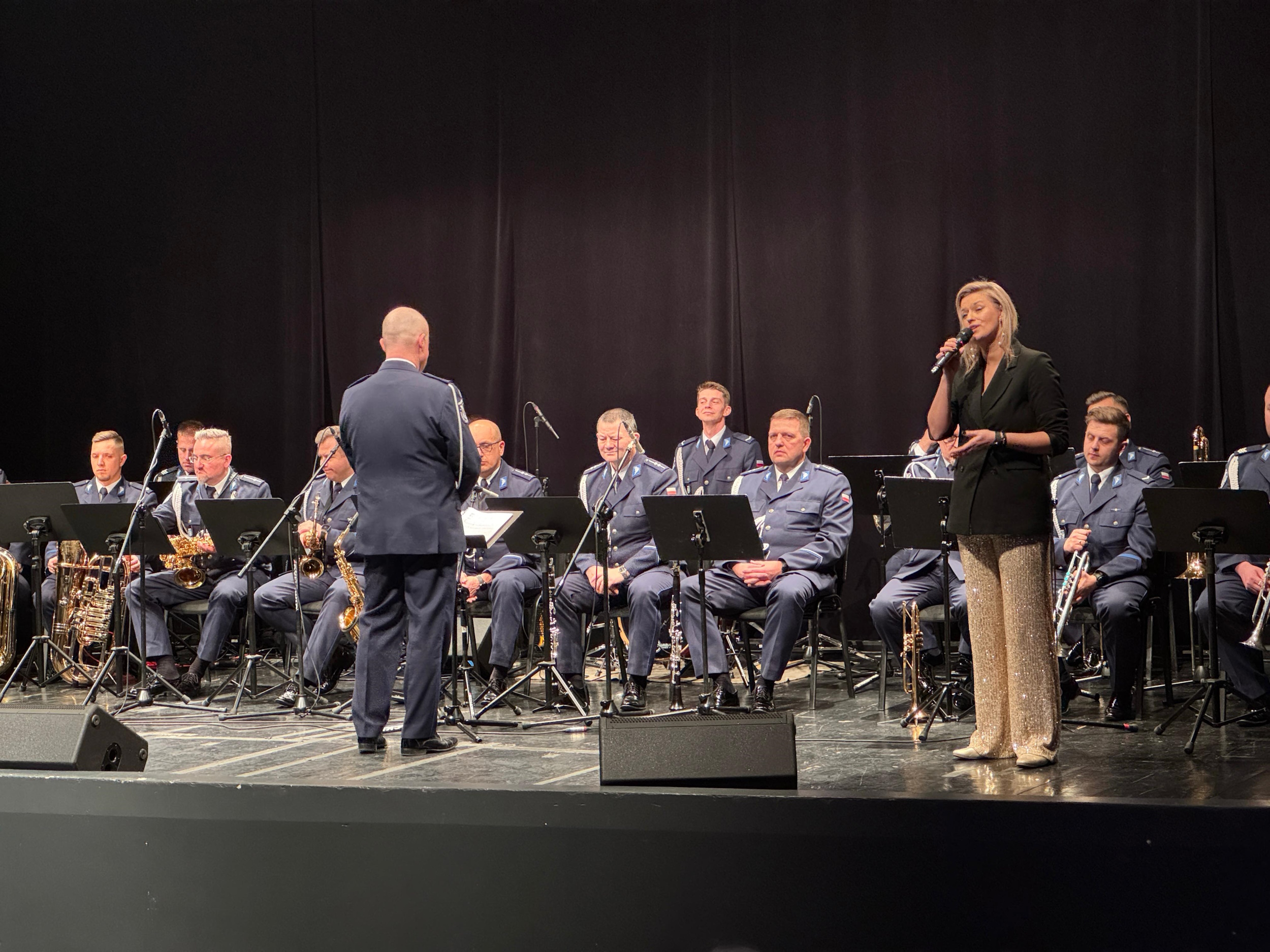 Wspólnie z Wydziałem Ruchu Drogowego Komendy Wojewódzkiej Policji w Katowicach, Urzędem Wojewódzkim i Urzędem Marszałkowskim Województwa Śląskiego zorganizowaliśmy spotkanie dla gliwickich seniorów „Nastrojowo i świątecznie – śląska drogówka z Mirkiem Szołtyskiem”. 
Podczas wieczoru w Kinie Amok czekała na nich solidna dawka przydatnej wiedzy z zakresu bezpieczeństwa oraz moc muzycznych wrażeń.
fot. B. Bujar / UM w Gliwicach
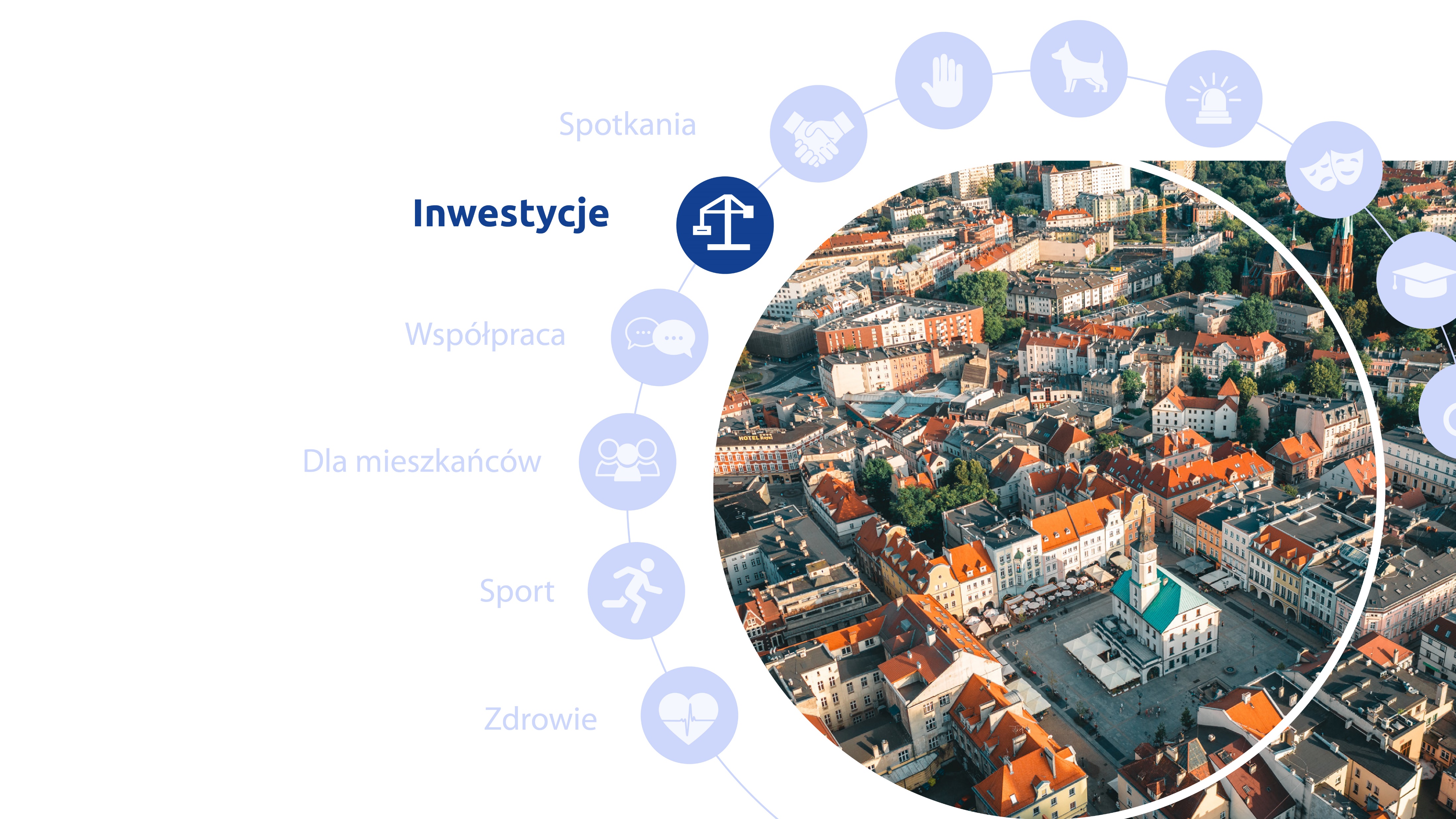 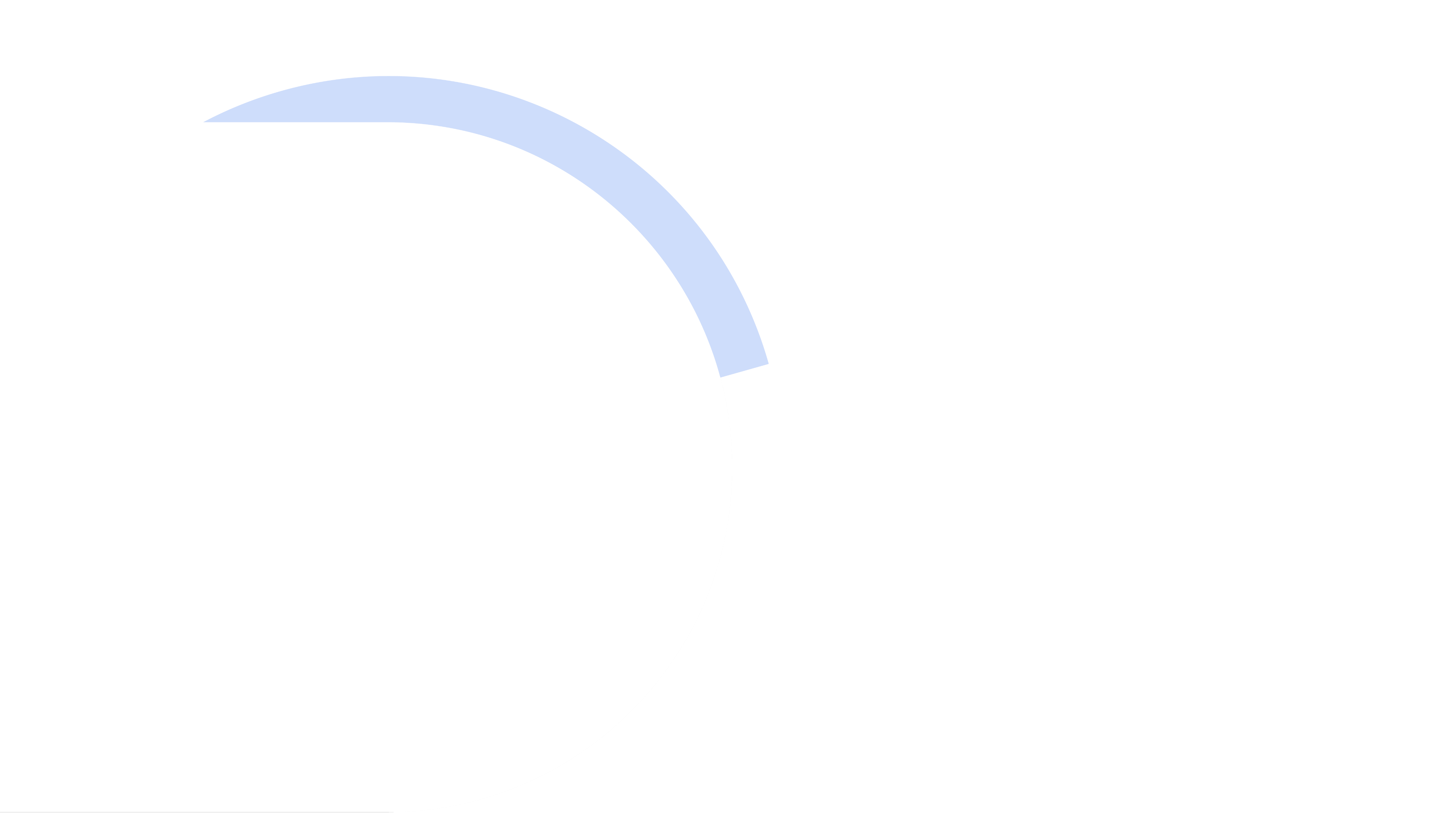 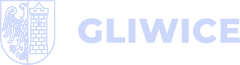 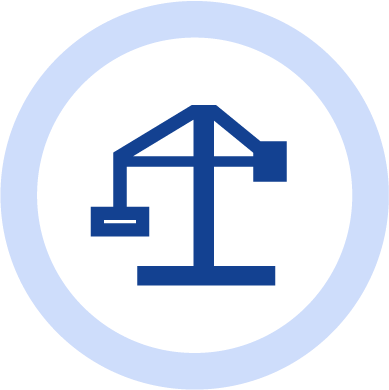 Przebudujemy układ drogowy
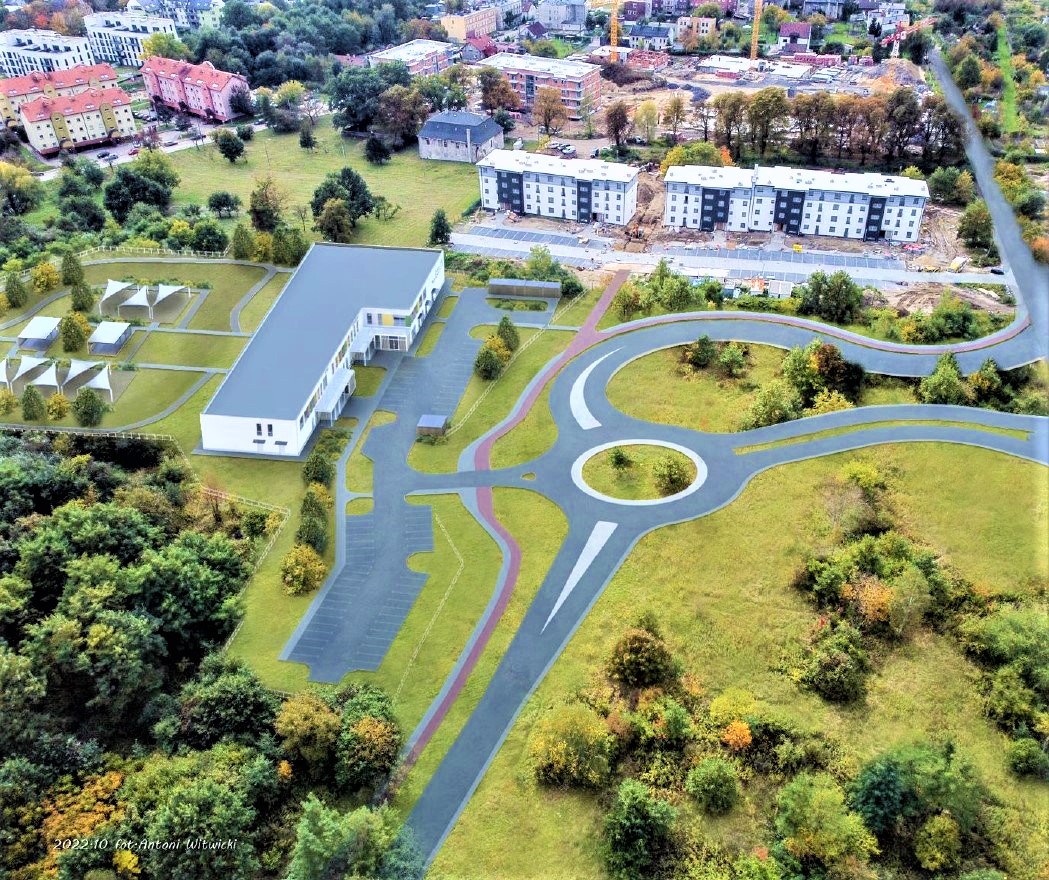 Rozrasta się nowe osiedle w rejonie ul. Zbożowej i Dworskiej. W związku z tym konieczna jest przebudowa okolicznego układu drogowego, obejmującego również fragment DK nr 78, czyli al. Jana Nowaka-Jeziorańskiego. 
Przetarg w tej sprawie został już ogłoszony, a jego rozstrzygnięcie powinno nastąpić 20 lutego.
fot. ZBM II TBS Gliwice / Ekoinbud Sp. z o.o.
Fot. R. Neumann From the Sky/UM Gliwice
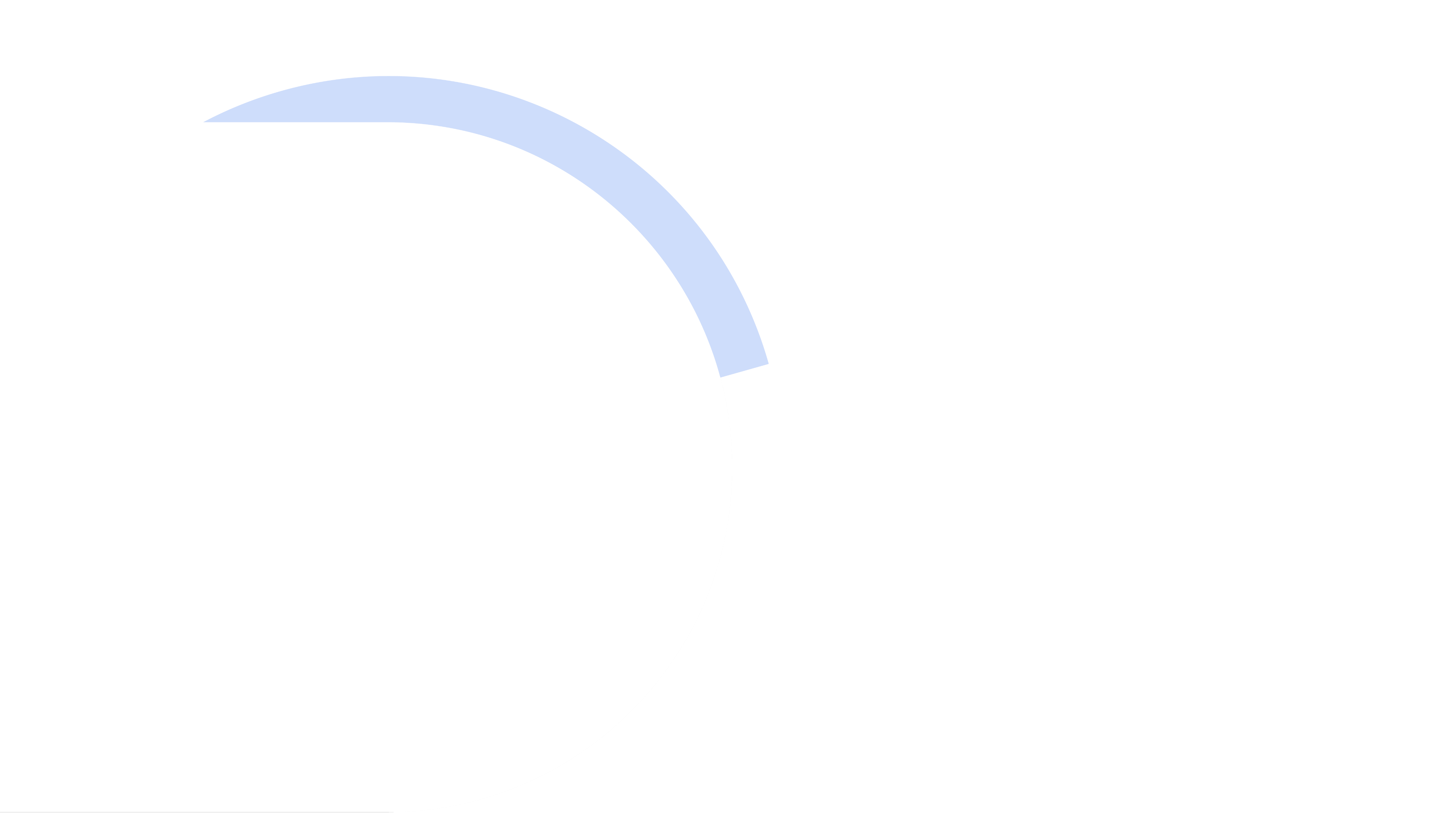 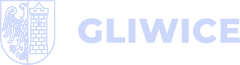 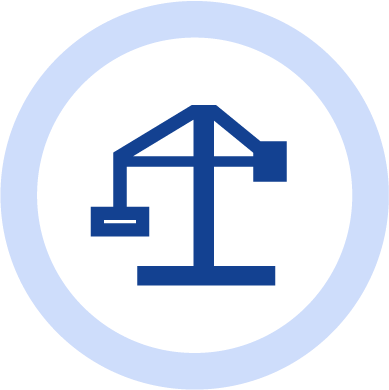 Nie tylko dla uczniów
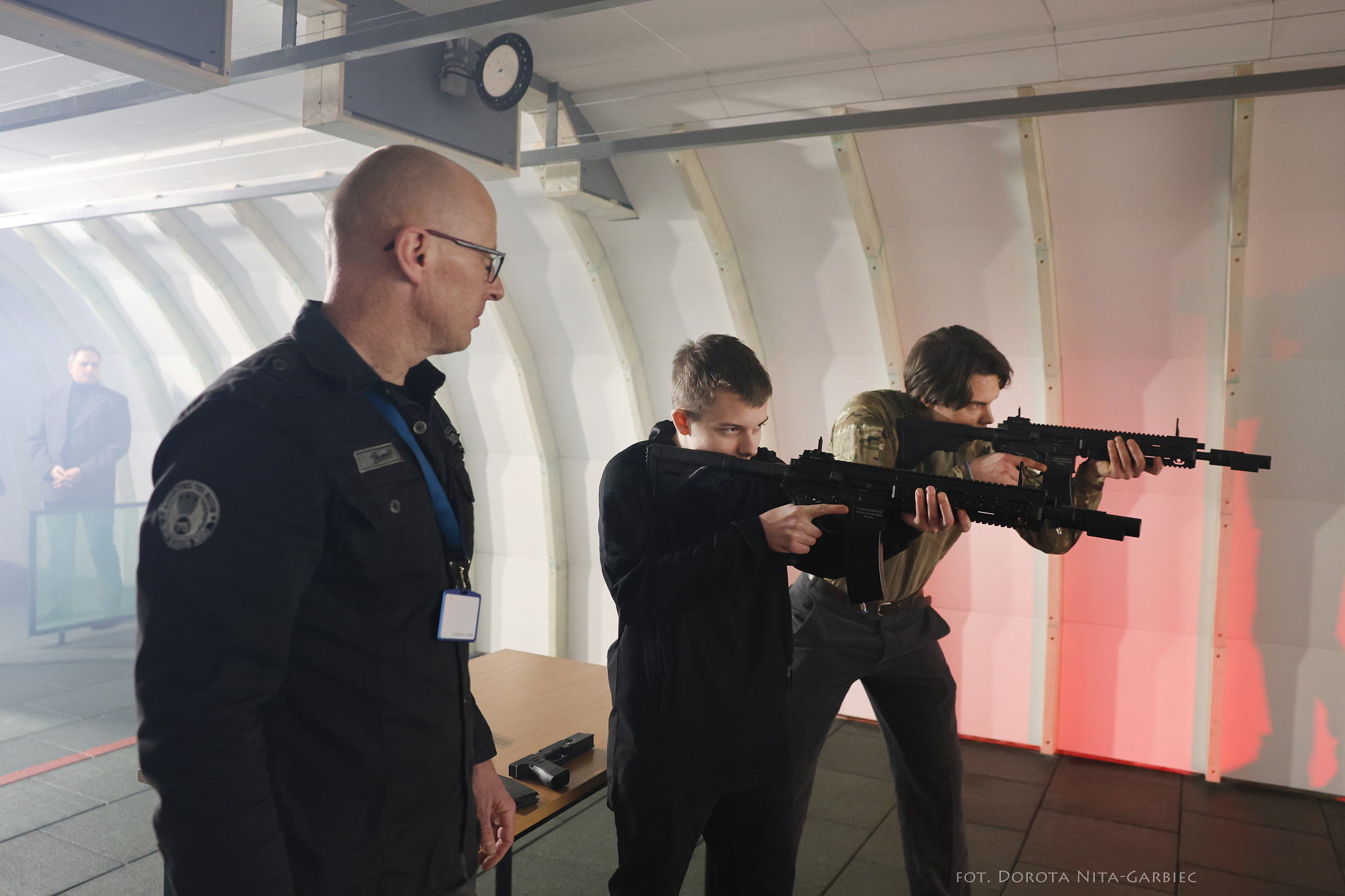 Dobiegł końca remont podziemnej strzelnicy w IV Liceum Ogólnokształcącym im. Orląt Lwowskich przy ul. Kozielskiej. Została ona zmodernizowana i wyposażona w najnowocześniejszy sprzęt do treningów. Powstała też nowoczesna strzelnica wirtualna. 
Obiekt będzie służył również uczniom innych szkół, organizacjom pozarządowym i wojsku. Wnętrza nowoczesnej strzelnicy mogliśmy obejrzeć w trakcie jej uroczystego otwarcia.
fot. D. Nita-Garbiec
fot. UM w Gliwicach
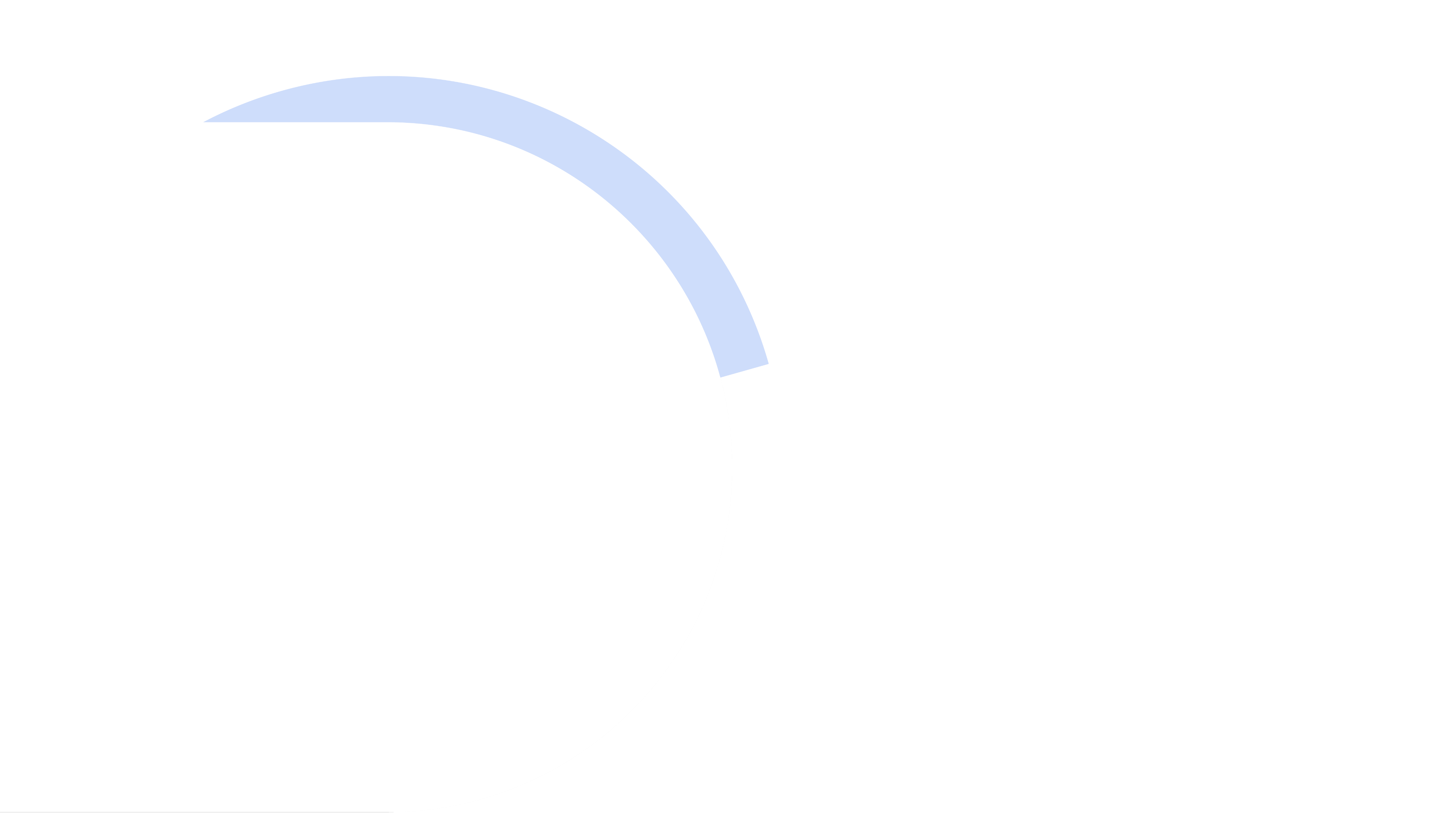 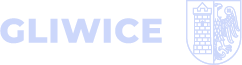 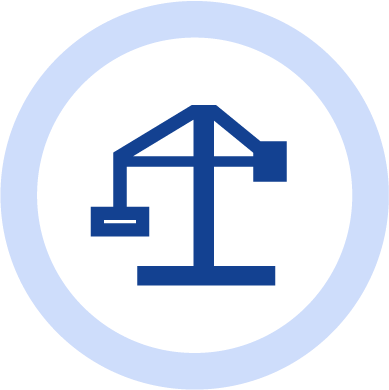 Przygotowujemy   remont
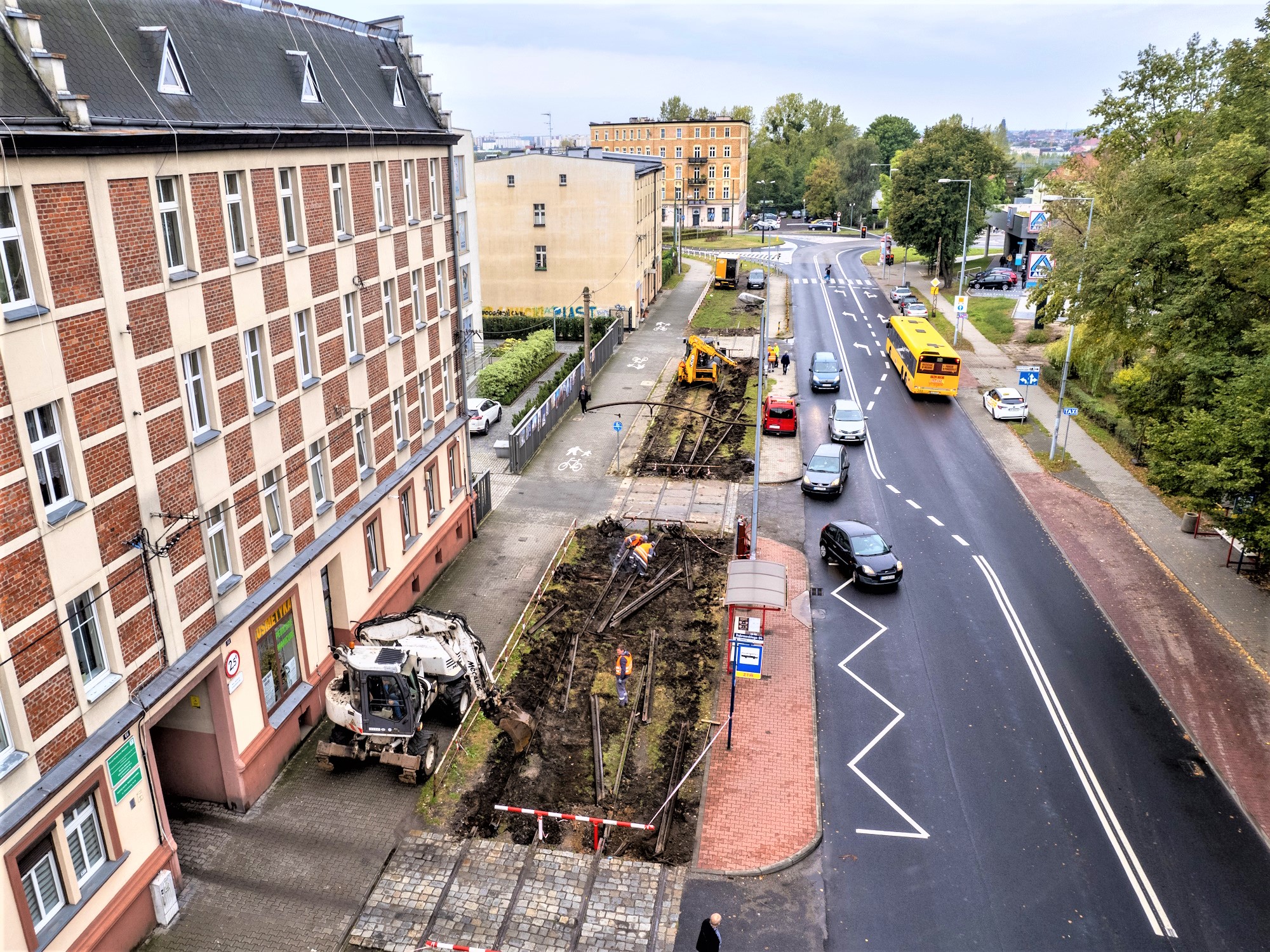 Trwają prace związane z przygotowaniem kompleksowego remontu ul. Chorzowskiej. Na przełom I i II kwartału tego roku przewidziane jest uzyskanie przez Zarząd Dróg Miejskich w Gliwicach zezwolenia na realizację inwestycji drogowej, czyli tzw. decyzji ZRiD. 
Otworzy to miastu pole do przygotowania procedury przetargowej na wyłonienie wykonawcy prac przy przebudowie tej ważnej ulicy i ogłoszenia przetargu.
fot. F. Zobawa / UM Gliwice
Fot. G.Ożga/UM Gliwice
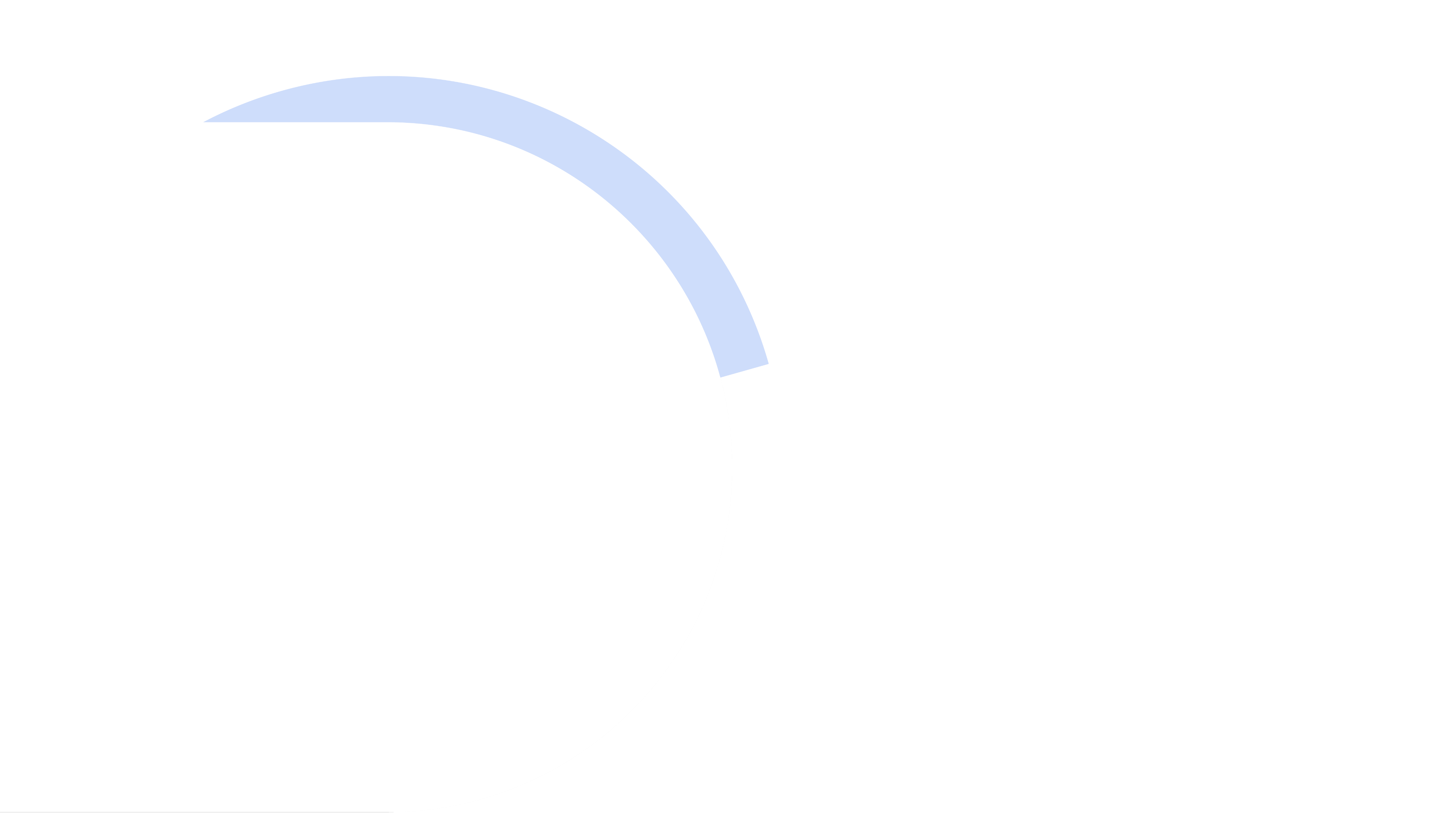 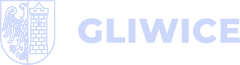 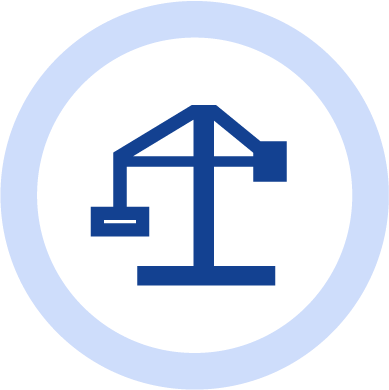 Zbiornik retencyjny
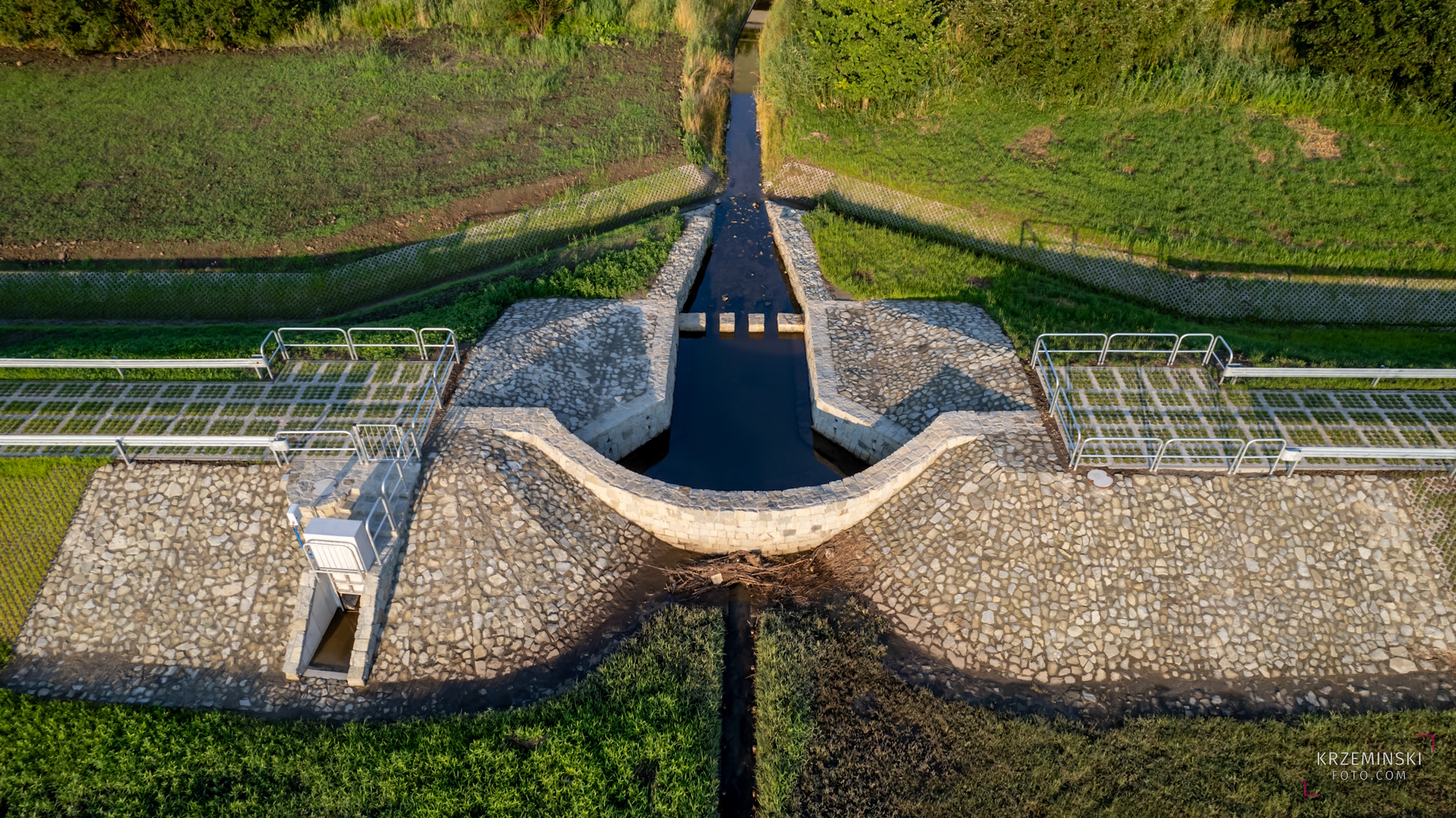 Kompleksowy system ochrony przeciwpowodziowej w Gliwicach zyskał nowy element. 
Zbiornik przeciwpowodziowy zbudowano na potoku Cienka przy autostradzie A1, zabezpieczając przede wszystkim część dzielnicy Bojków. To suchy zbiornik, który przechwytuje nadmiar wody w czasie ulew, a potem oddaje ją w sposób kontrolowany do koryta potoku. Jest w stanie przejąć maksymalnie około 21 tys. m3 wody.
fot. K. Krzemiński / PWiK Gliwice
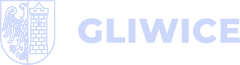 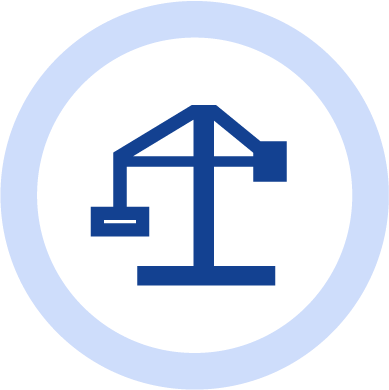 Nowe życie
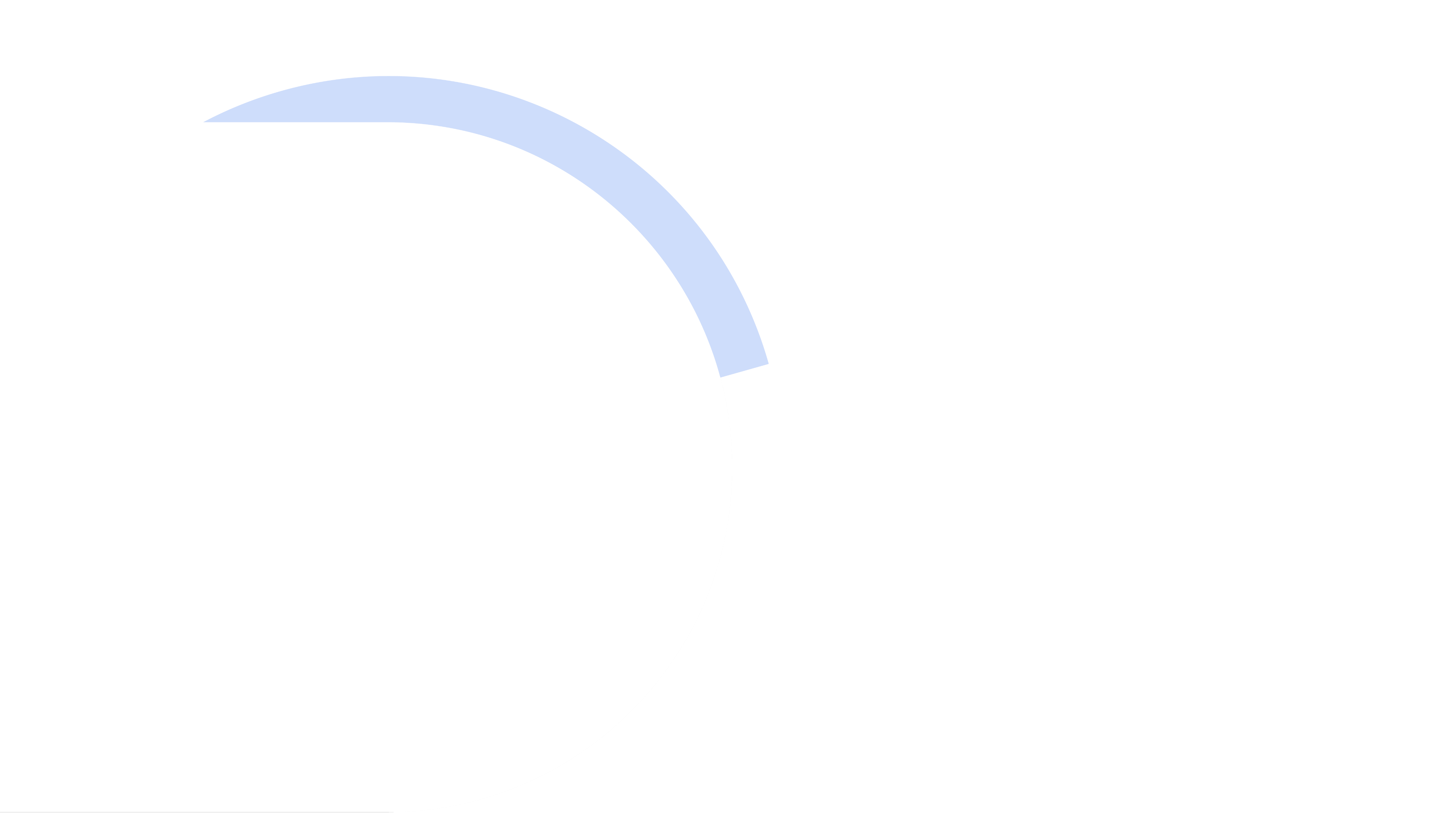 terenów pokopalnianych
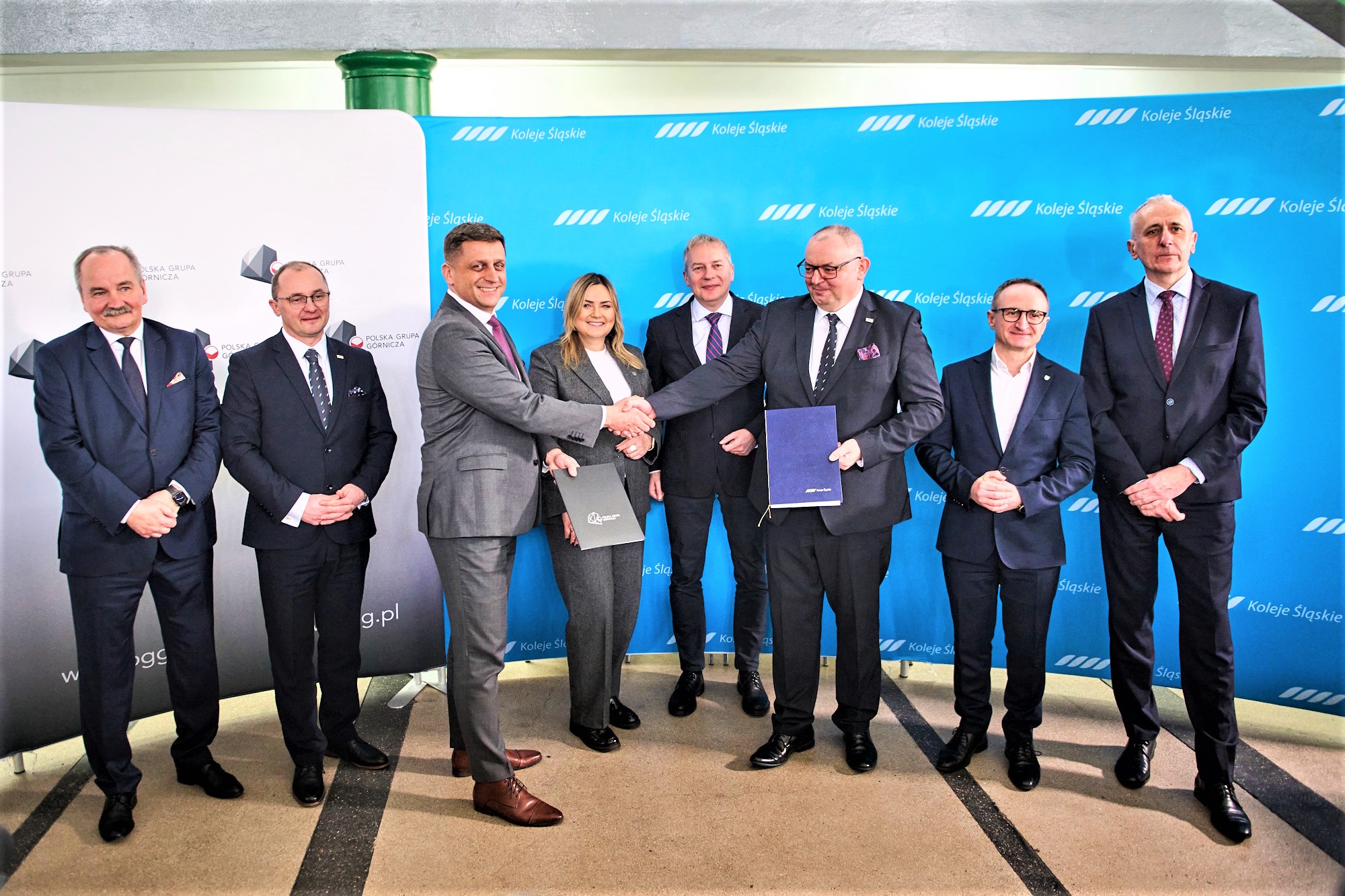 Rewitalizacja, nowe przystanki kolejowe, ułatwienia dla mieszkańców. Rusza zielona transformacja poprzemysłowego terenu kopalni Sośnica. W miejscu po niedawno zasypanym szybie Bojków powstanie nowoczesna baza techniczna dla pociągów. 3 lutego Koleje Śląskie i Polska Grupa Górnicza (PGG) podpisały list intencyjny o współpracy. Inwestycja ma być gotowa na koniec 2026 r.
fot. M. Buksa / UM Gliwice
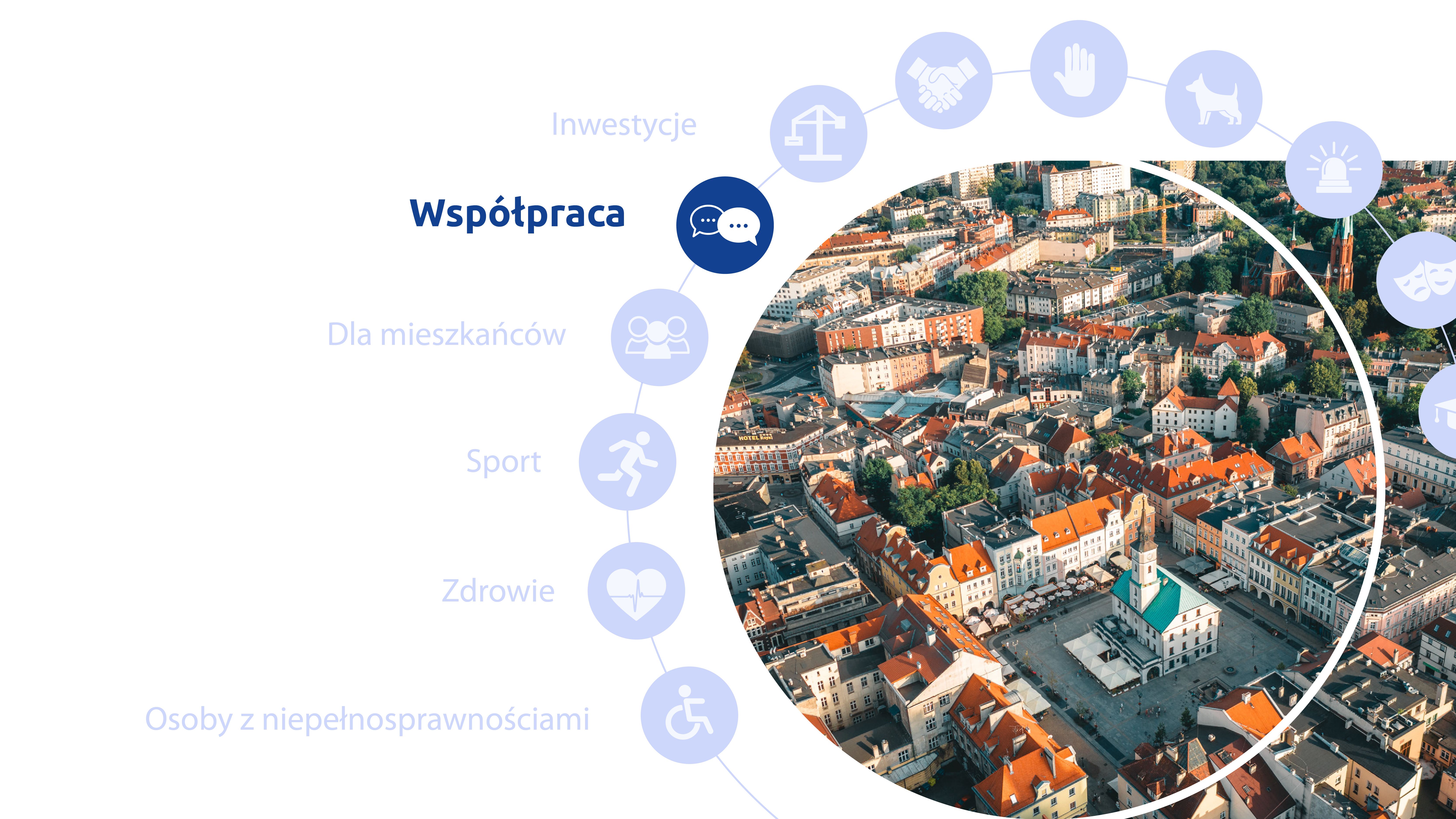 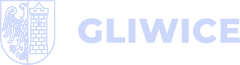 Mamy   architekta krajobrazu
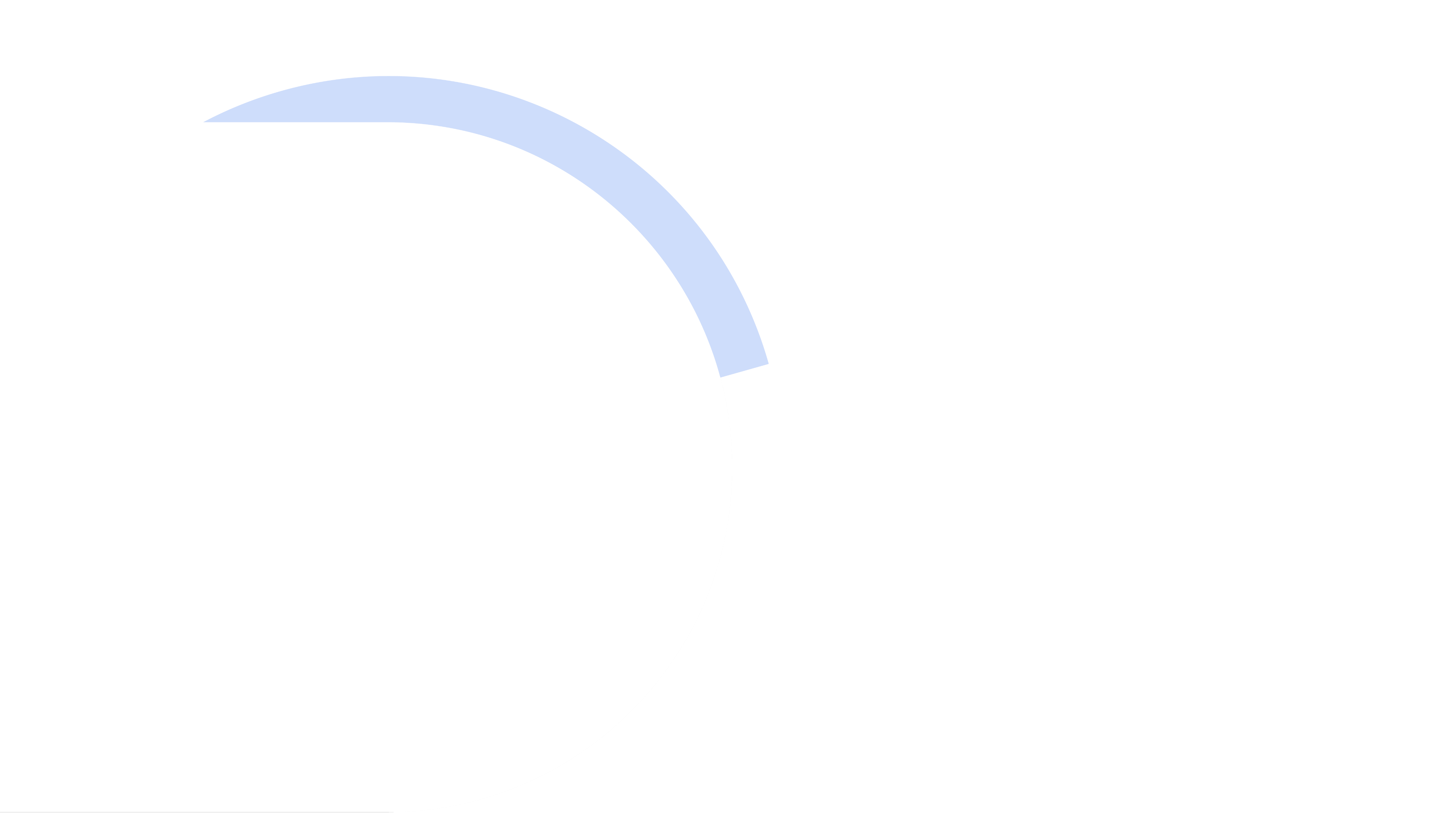 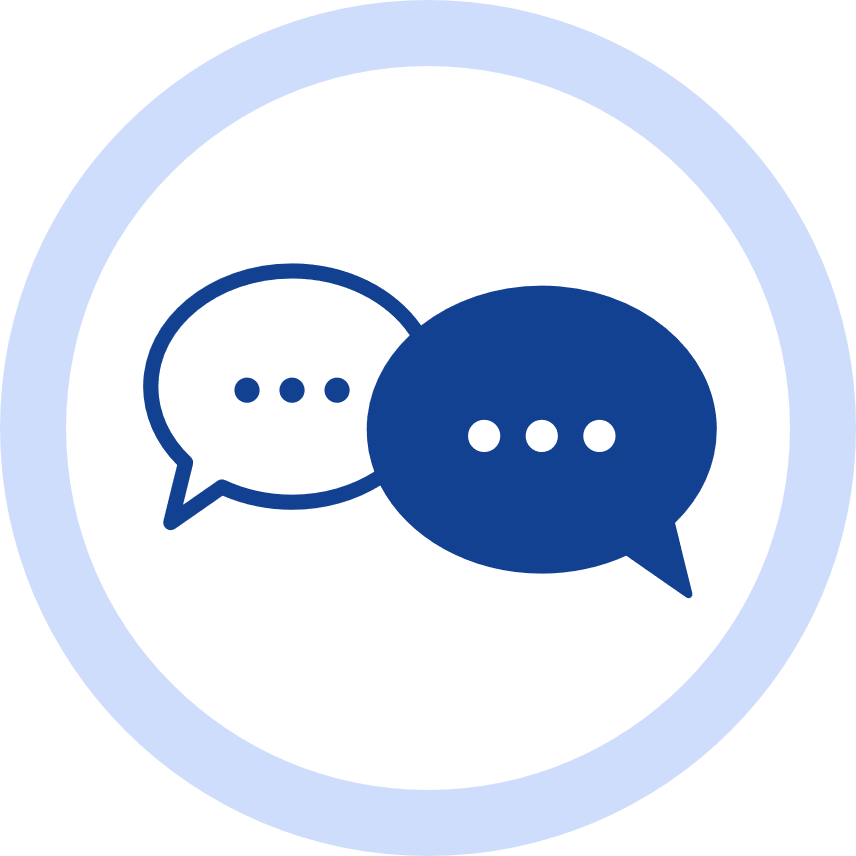 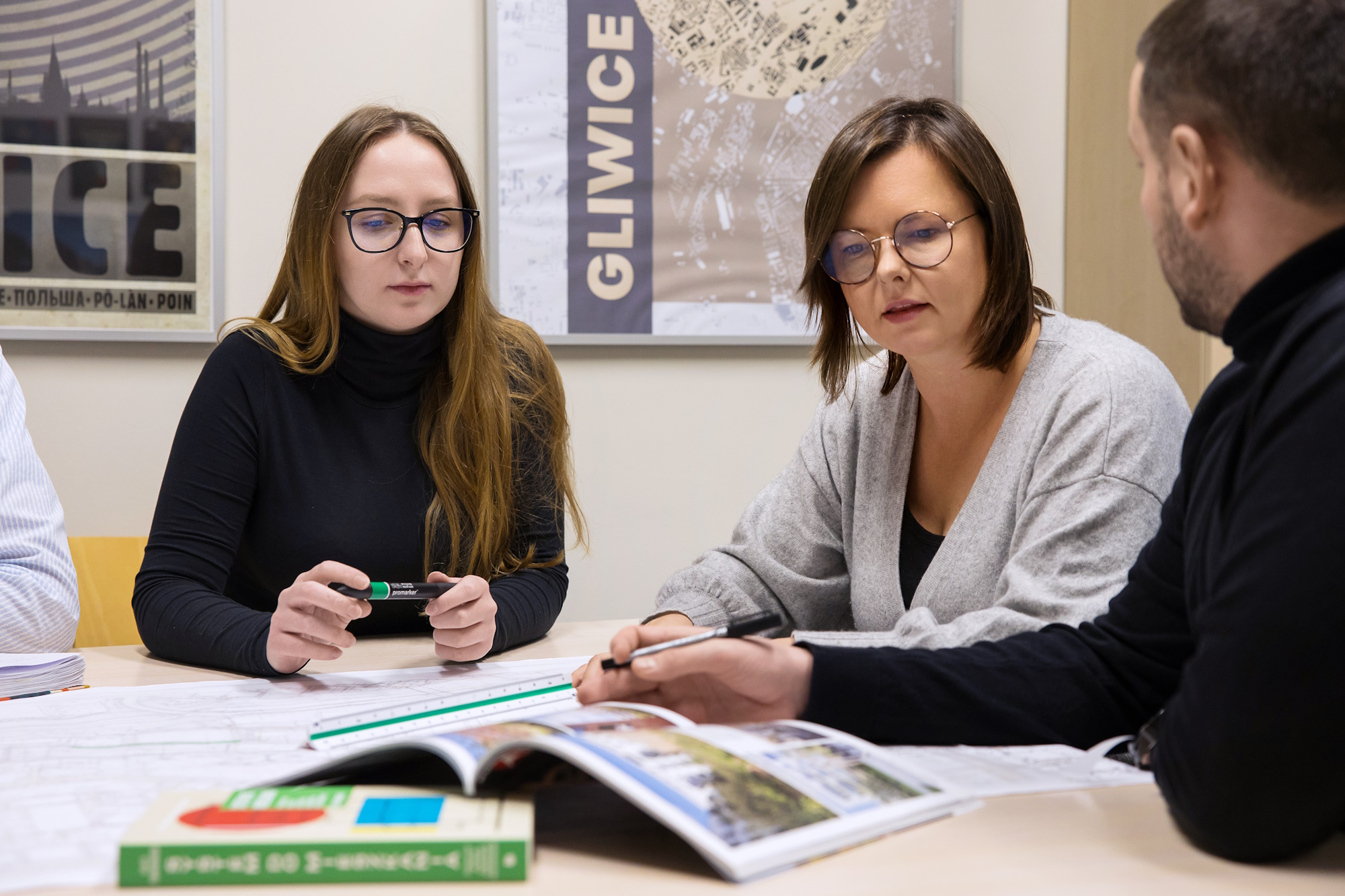 Nowa jakość terenów zielonych dla Gliwic, wytyczenie standardów zieleni, coraz większa troska o rośliny i nowe nasadzenia, spójna koncepcja łączenia zielni z architekturą miejską – to ważna część działań prowadzonych przez Biuro Urbanisty Miasta. Od grudnia pracuje w nim architektka krajobrazu – Judyta Wiśniewska – która skupi się w szczególności na kwestiach związanych z zielenią.
Fot. M. Baranowski/UM Gliwice
fot. M. Baranowski/ UM w Gliwicach
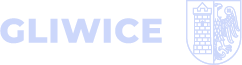 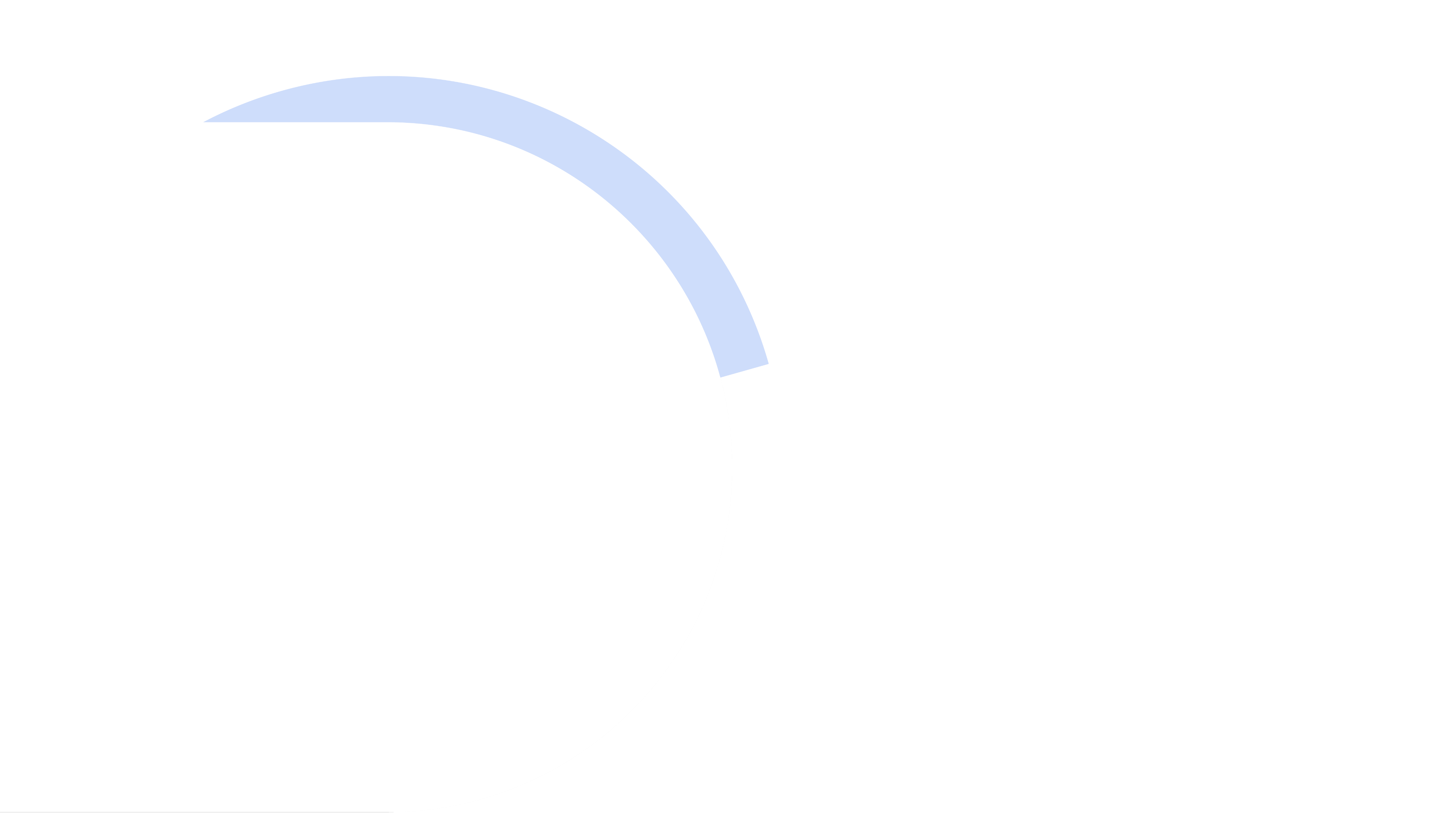 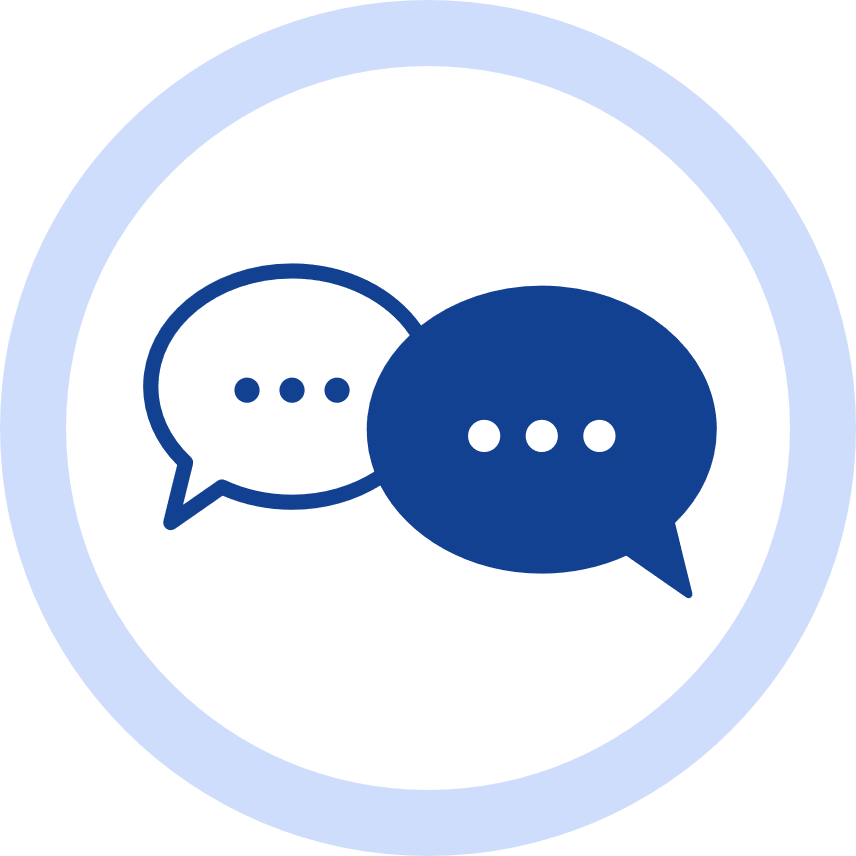 Razem o  ochronie przyrody
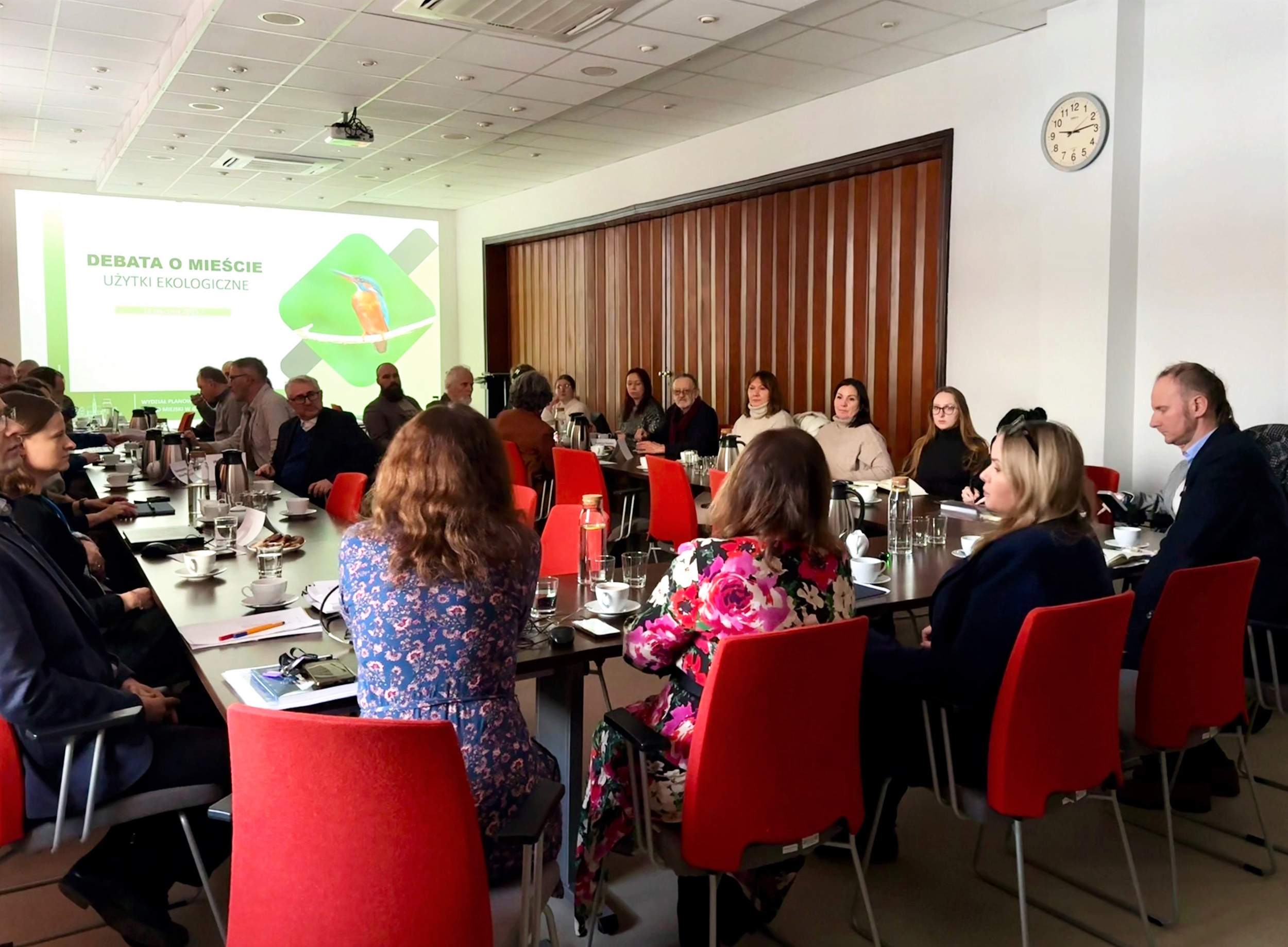 Zieleń i ekologiasą dla gliwiczan bardzo ważne. O ochronie cennych obszarów przyrodniczych rozmawialiśmy podczas spotkania, zorganizowanego w ramach cyklu Debata o Mieście. 
W debacie wzięły udział organizacje społeczne, zajmujące się szeroko rozumianą ekologią oraz zainteresowani tematem radni miejscy i dzielnicowi.
fot. UM Gliwice
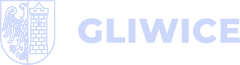 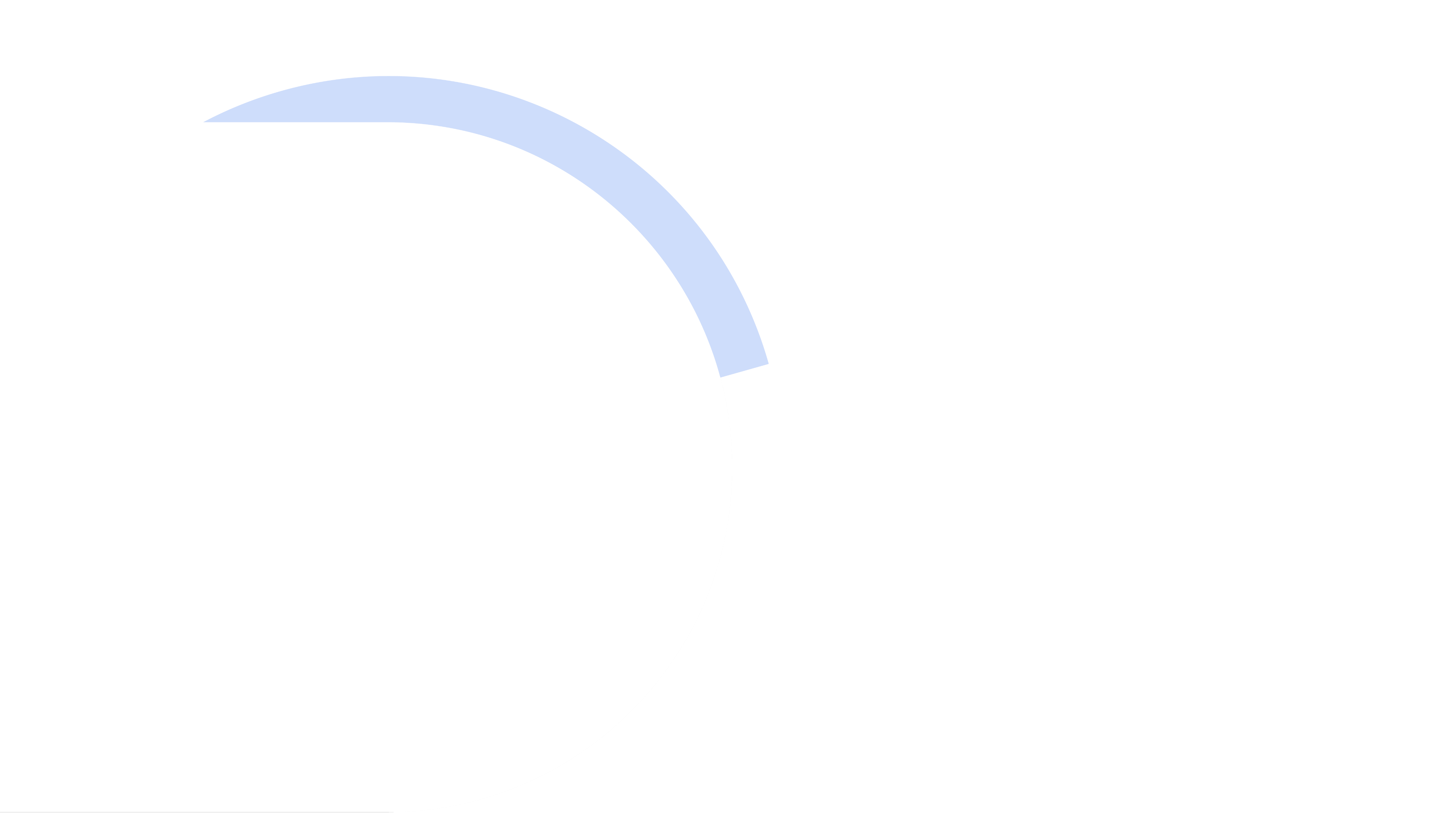 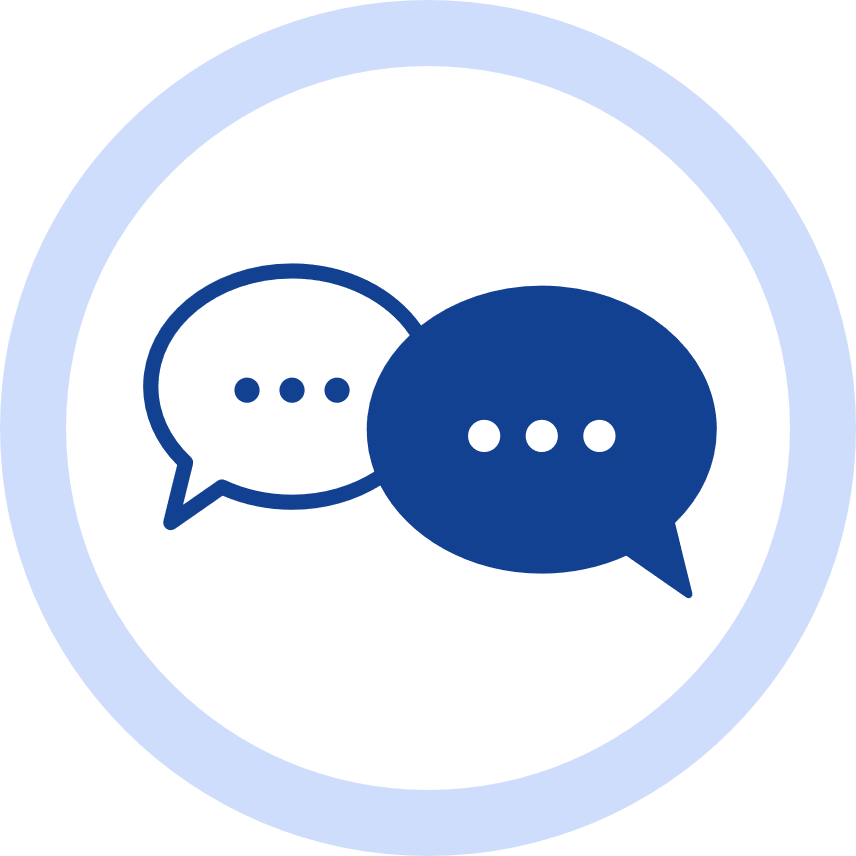 Gliwiczanie o ul. Zwycięstwa
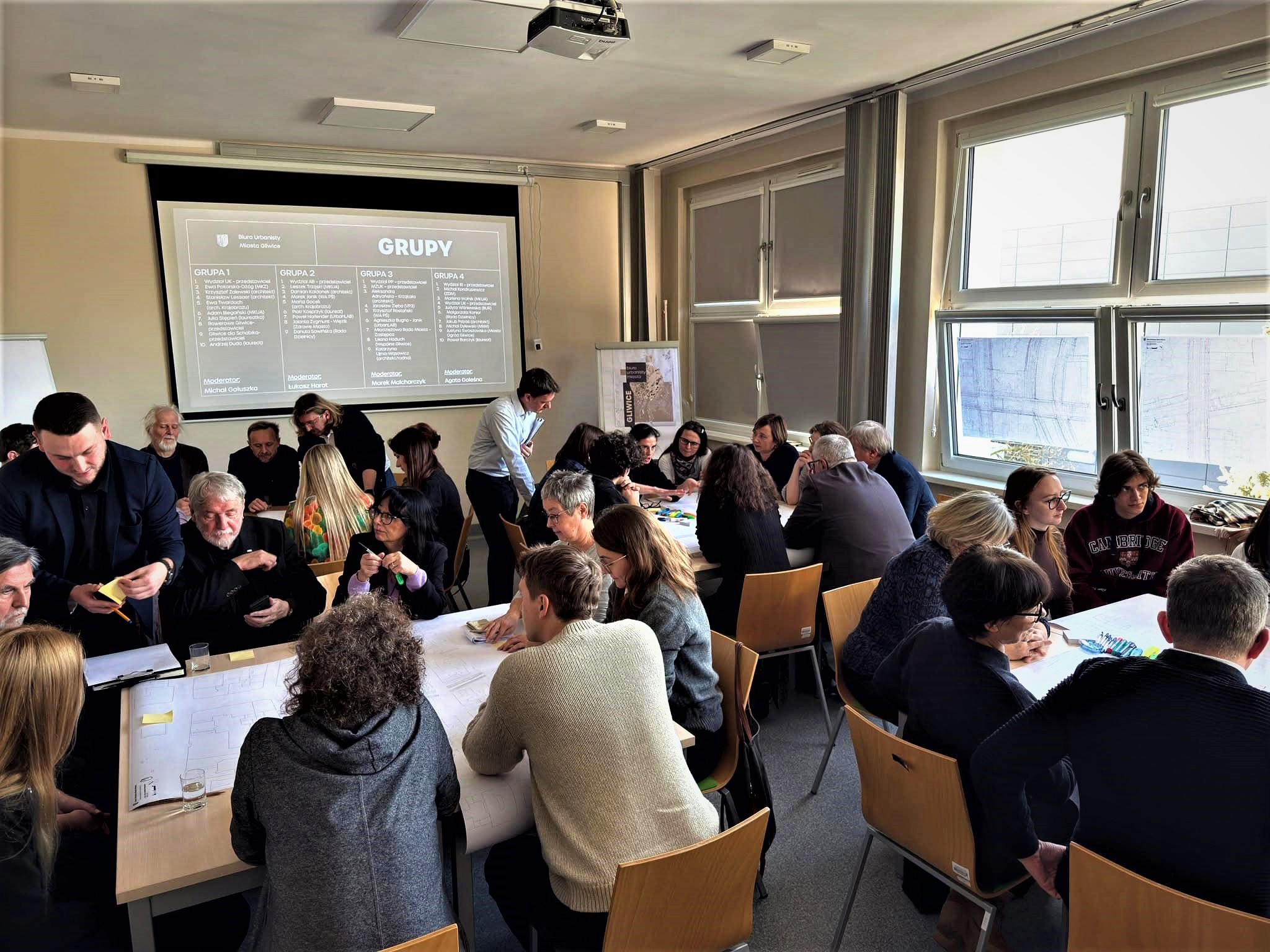 Przygotowujemy się do zmian na ul. Zwycięstwa i zbieramy opinie oraz sugestie, jak najlepiej wykorzystać tę wyjątkową przestrzeń. 
Służyły temu także warsztaty, zorganizowane przez Biuro Urbanisty Miasta. Uczestniczyli w nich m.in. architekci, urbaniści, pracownicy Politechniki Śląskiej, radni miejscy, dzielnicowi i młodzieżowi, przedstawiciele działających w mieście organizacji, a także pracownicy Urzędu Miejskiego i miejskich jednostek z moim zastępcą Jarosławem Ziębą na czele.
Fot. M. Baranowski/UM Gliwice
fot. UM w Gliwicach
Seniorzy  dla seniorów
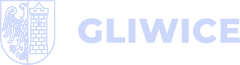 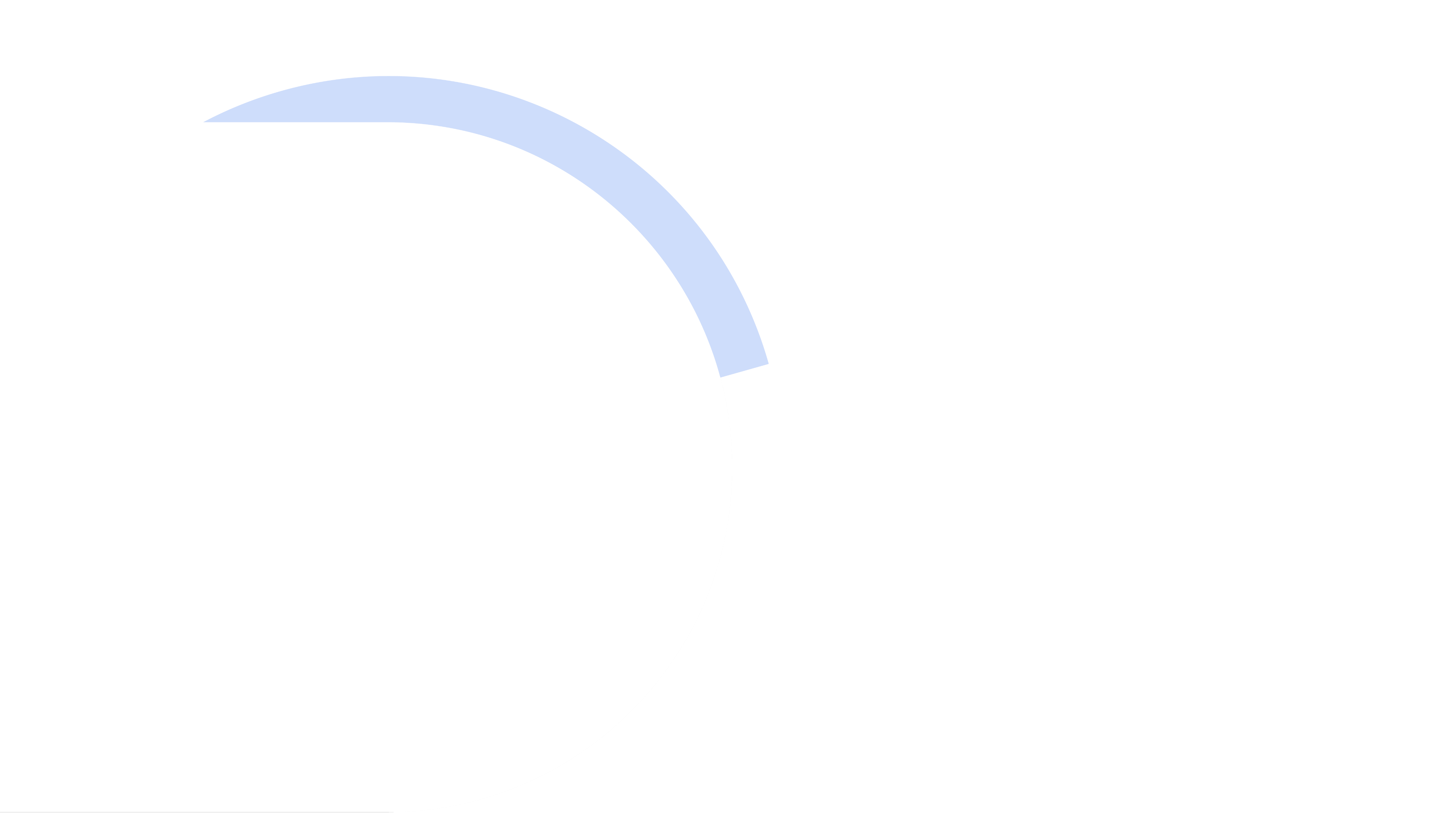 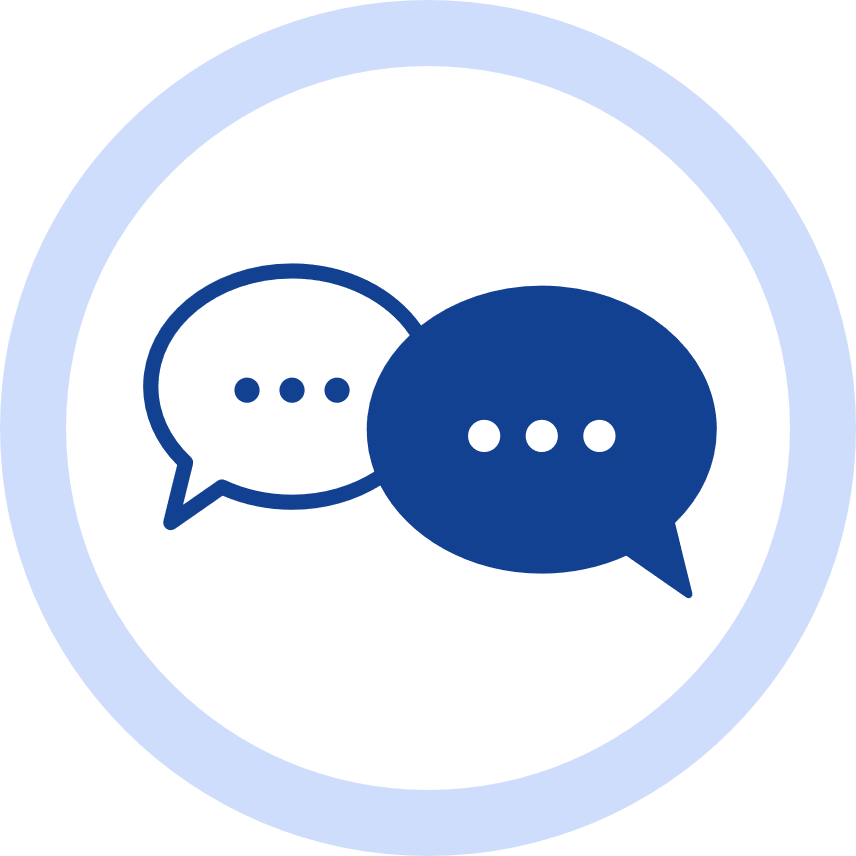 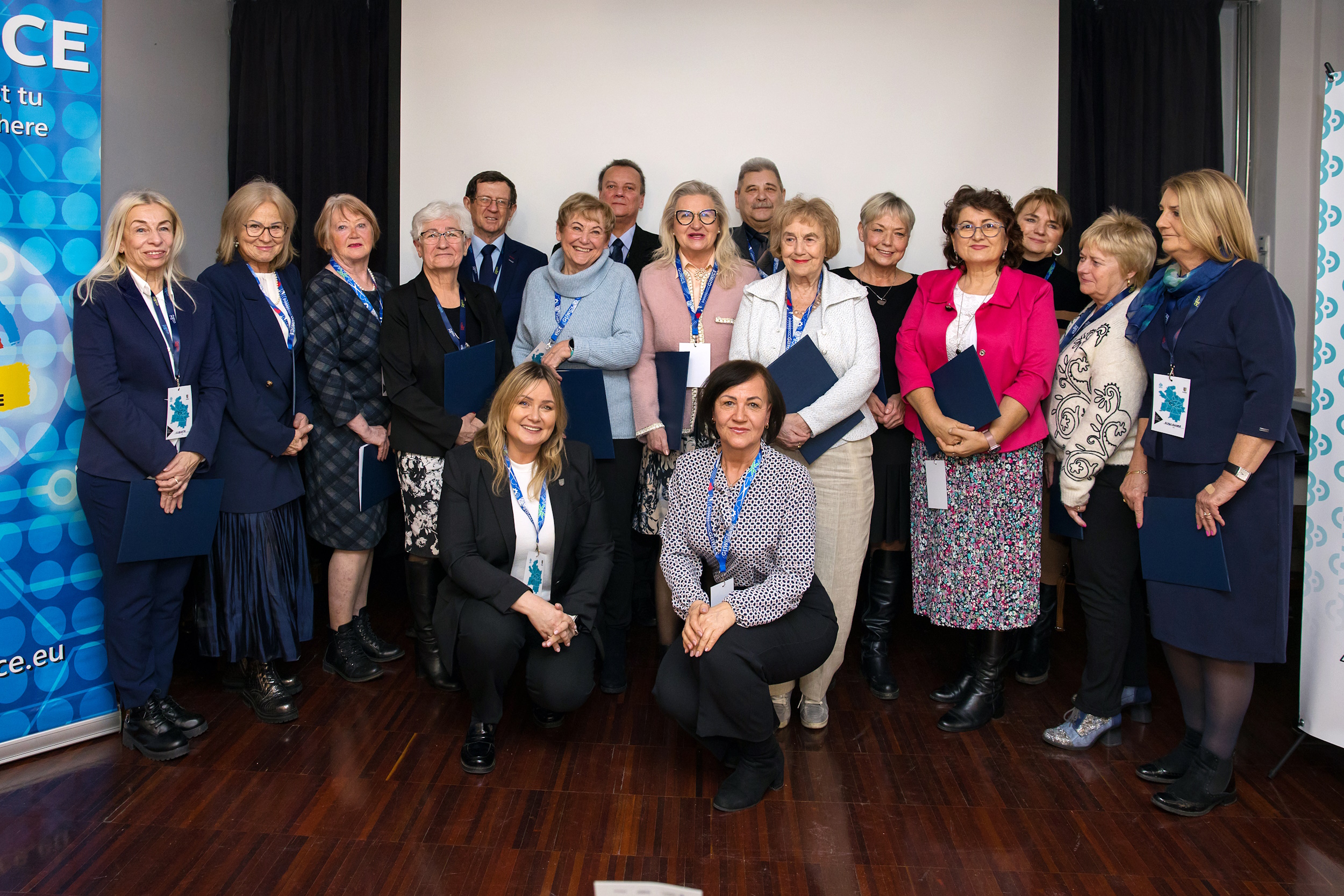 Nowa Rada Seniorów Miasta Gliwice na III kadencję została powołana. Podczas pierwszego posiedzenia radni wybrali swój zarząd. 
Przewodniczącą Rady została Anna Grabias, jej zastępcą Anna Kurzaj, zaś sekretarzem – Marian Kidawa. 
Kilka dni wcześniej, podczas Forum Lokalnych Liderów Społecznych, miałam przyjemność wręczyć powołania nowym członkom tego gremium.
fot. D. Nita-Grabiec / UM Gliwice
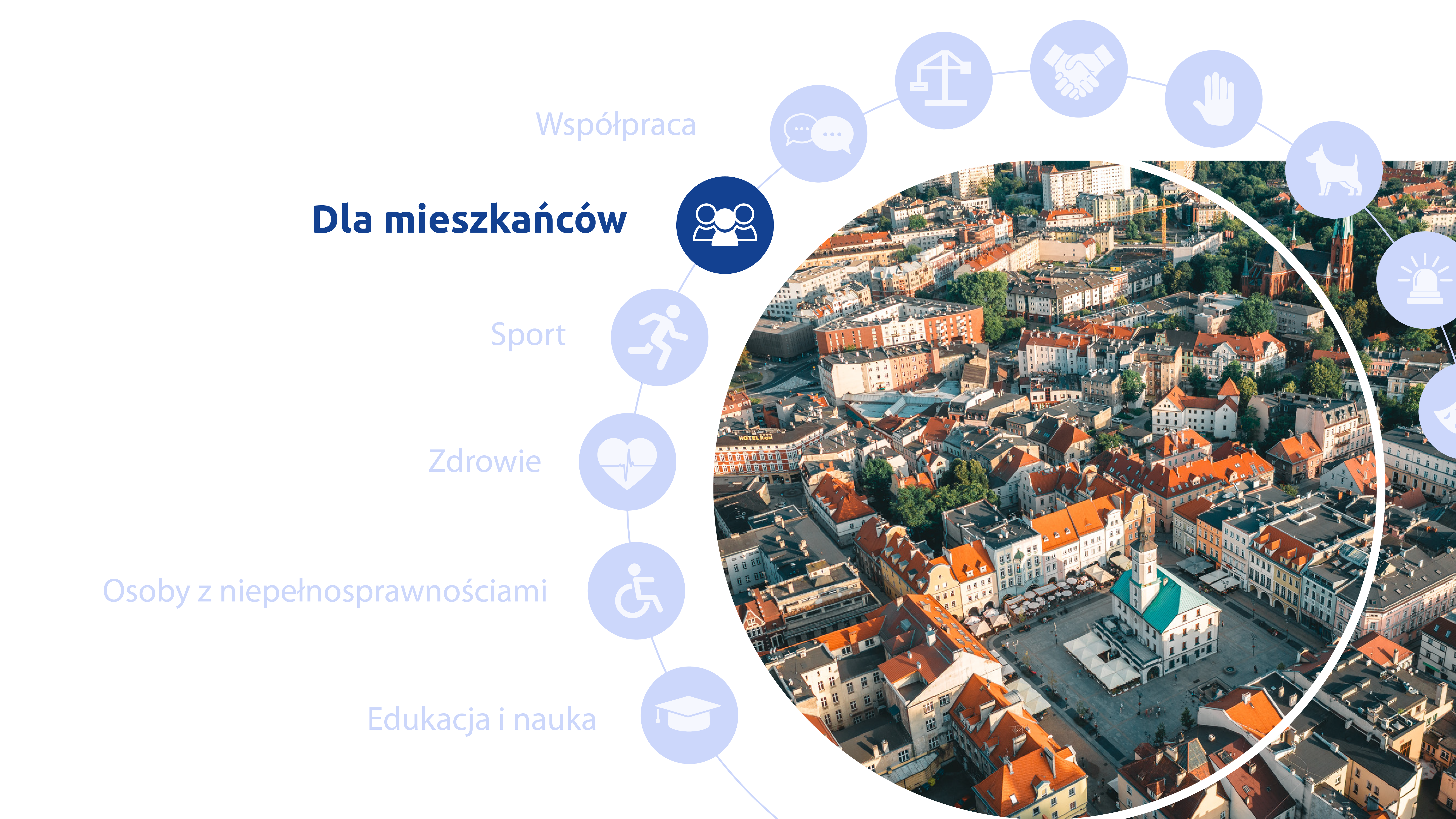 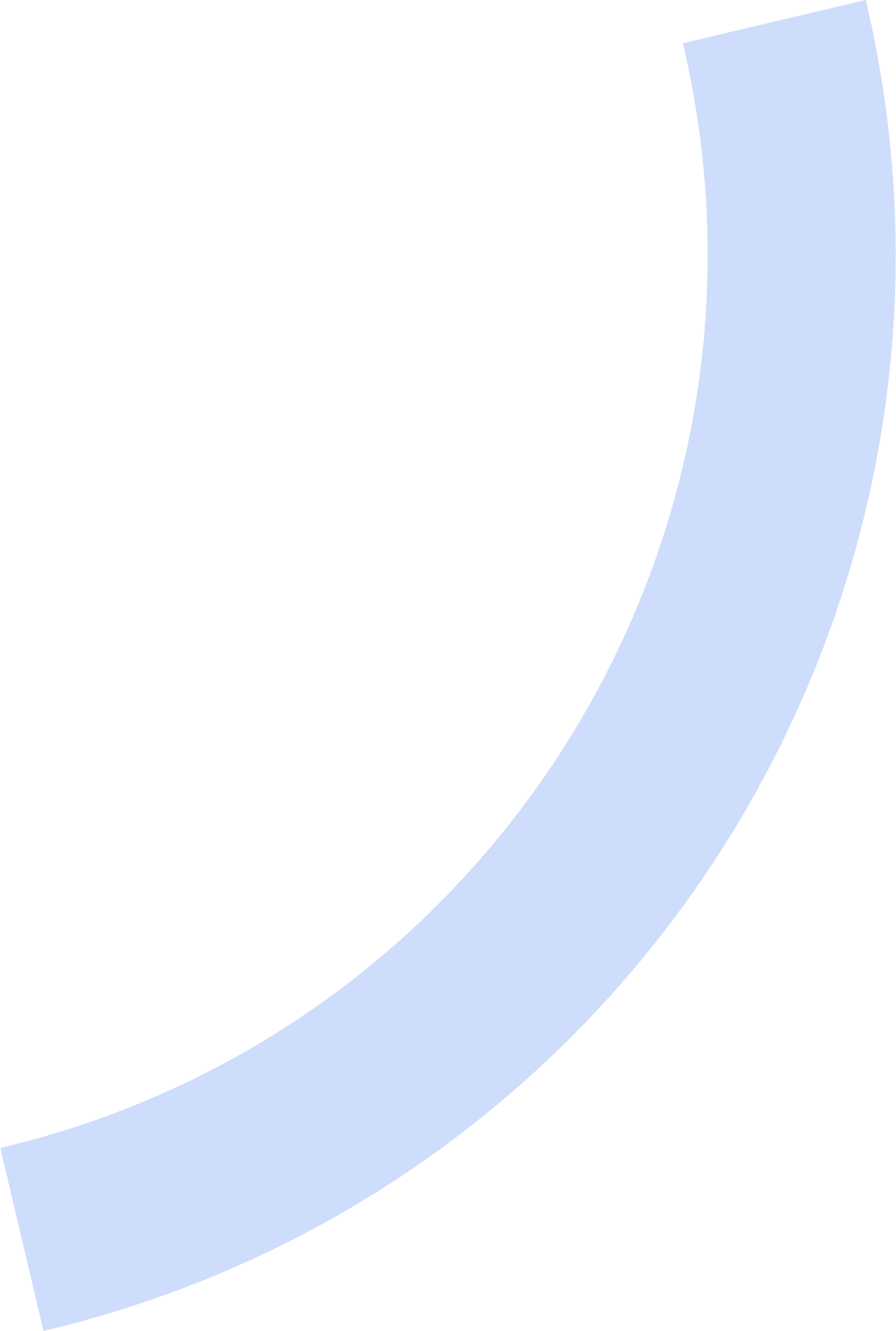 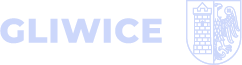 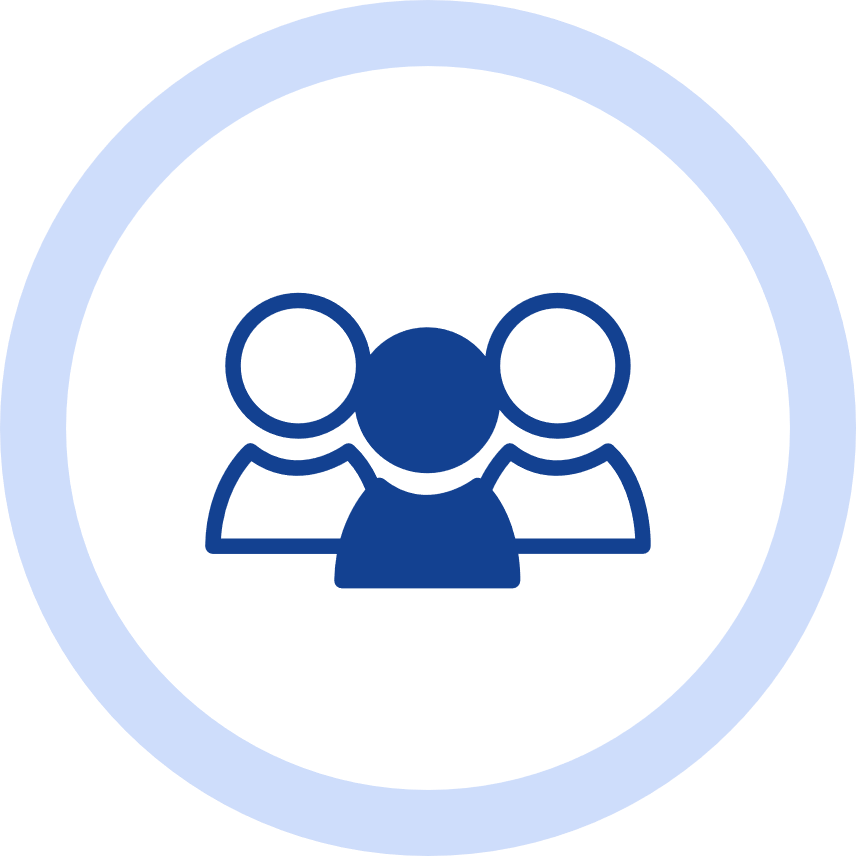 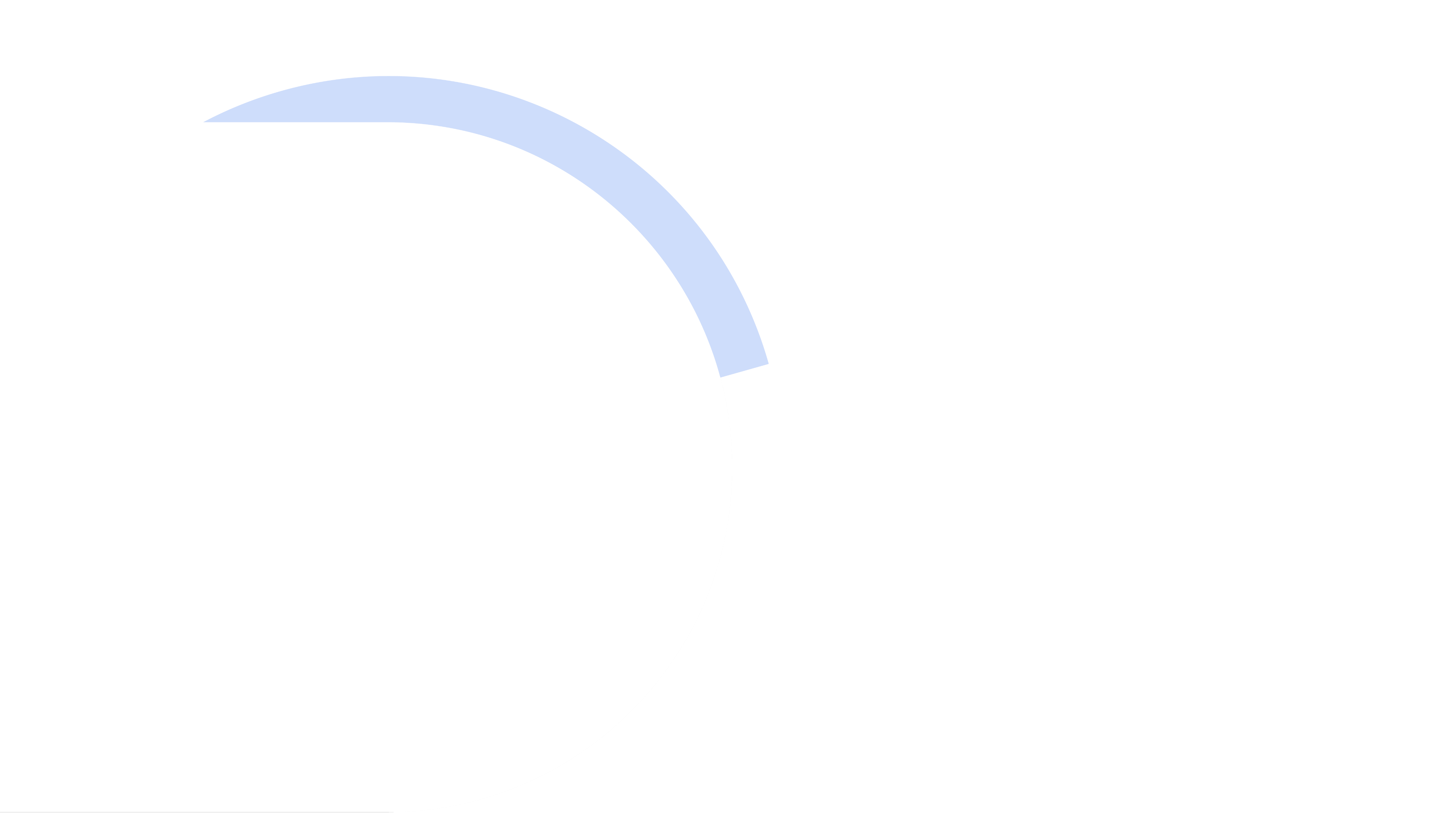 Razem w Nowy Rok
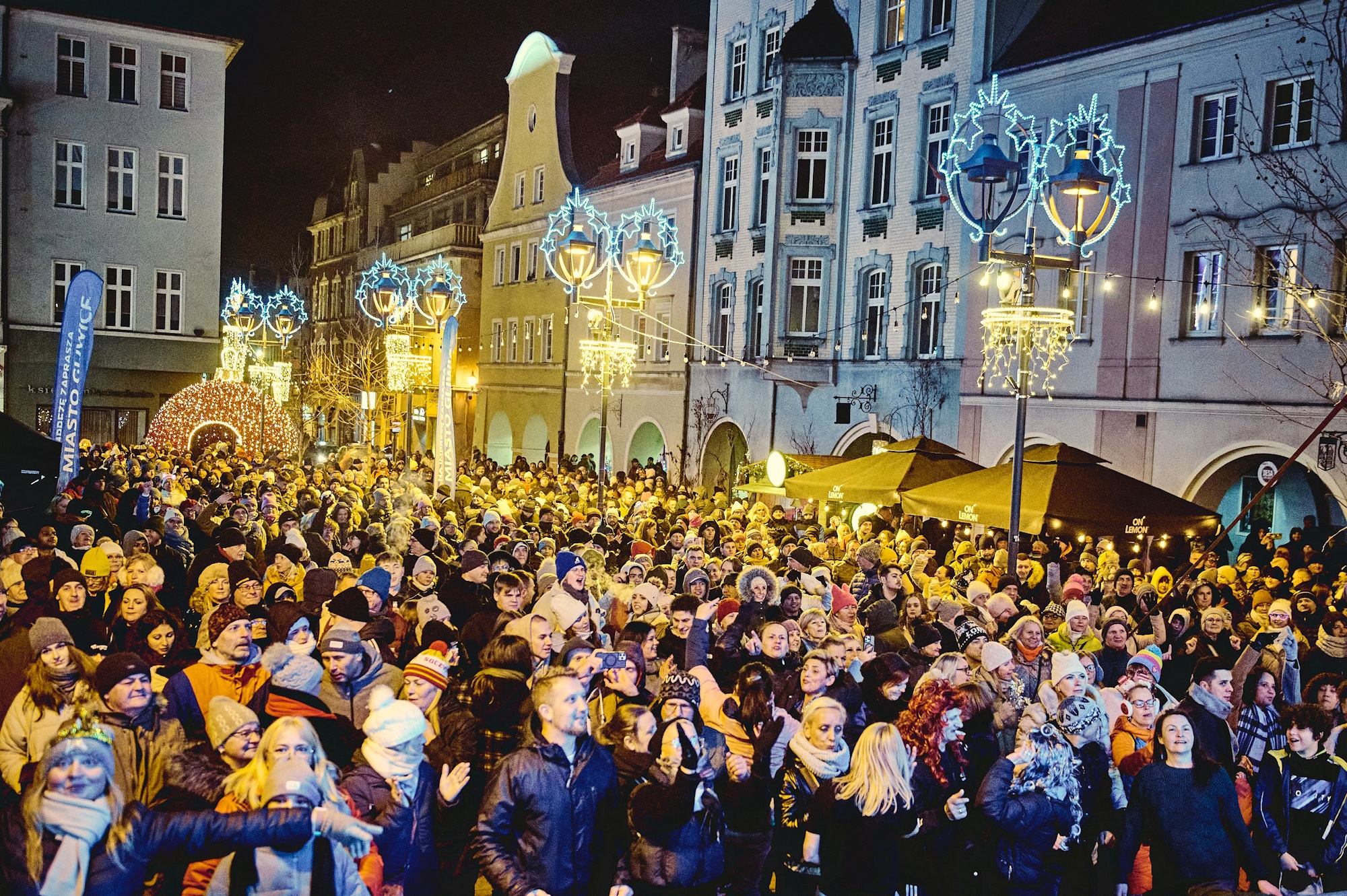 Gliwiczanie licznie skorzystali z zaproszenia, by wspólnie świętować zakończenie 2024 r. Muzyczna noc na Rynku była pełna radości, muzyki, tańca i świetnej zabawy! 
Noworoczne życzenia w moim imieniu wszystkim gliwiczanom i naszym gościom przekazała wiceprezydent Agnieszka Dylewska.
fot. M. Buksa / UM Gliwice
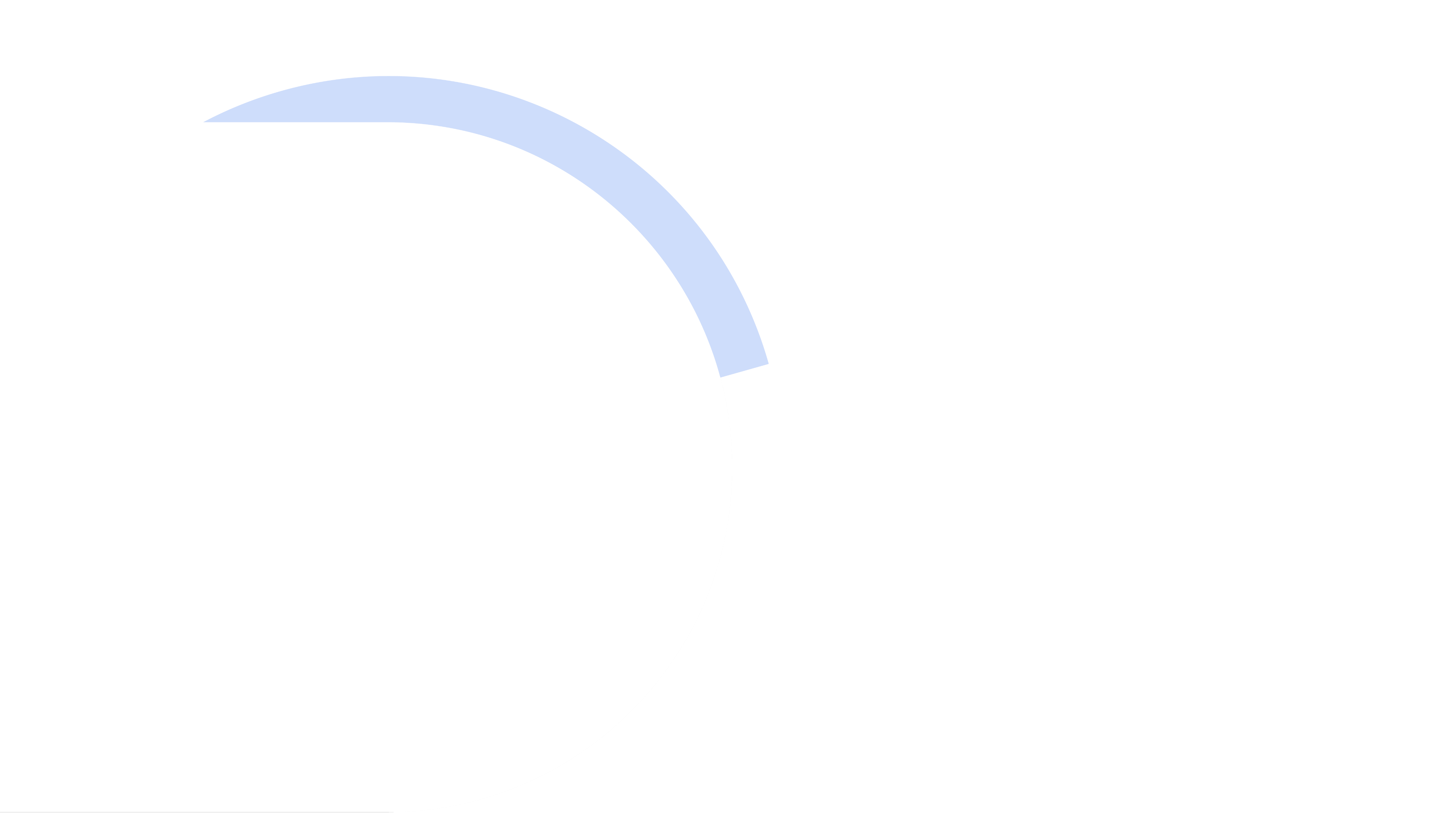 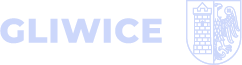 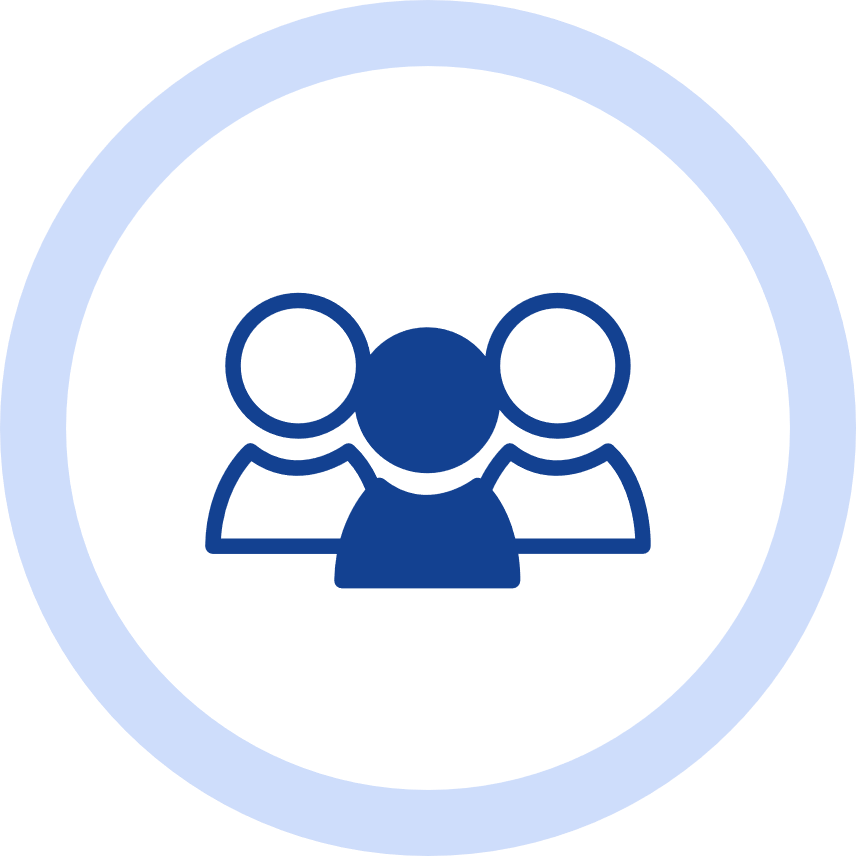 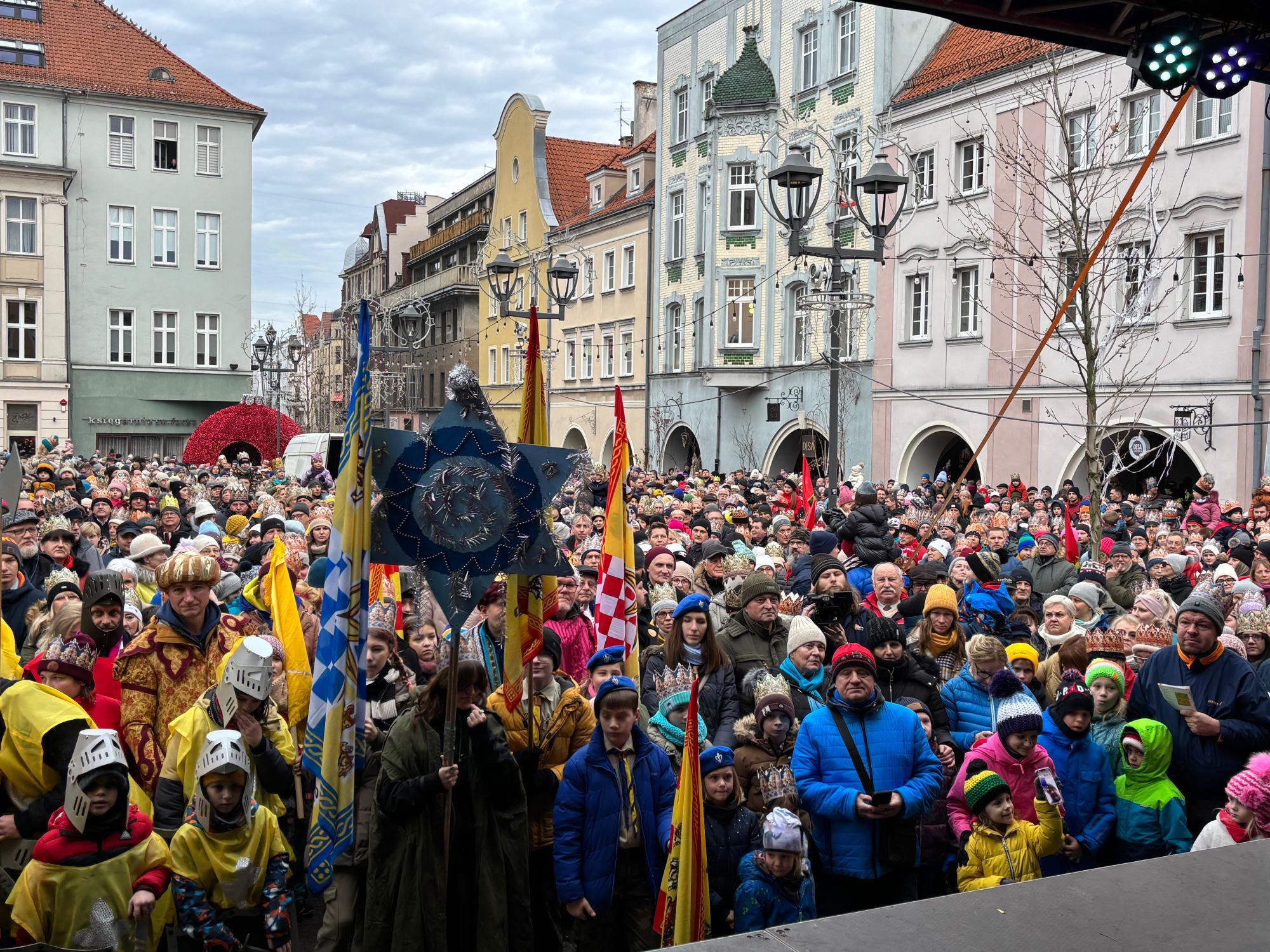 Zgodnie  z tradycją
Tradycyjnie już 6 stycznia ulicami Gliwic przeszedł radosny Orszak Trzech Króli. 
Z jego uczestnikami spotkałam się na Rynku. Tam właśnie odbyło się wspólne kolędowanie.
fot. A. Duda-Kordus / UM Gliwice
fot. Freepik
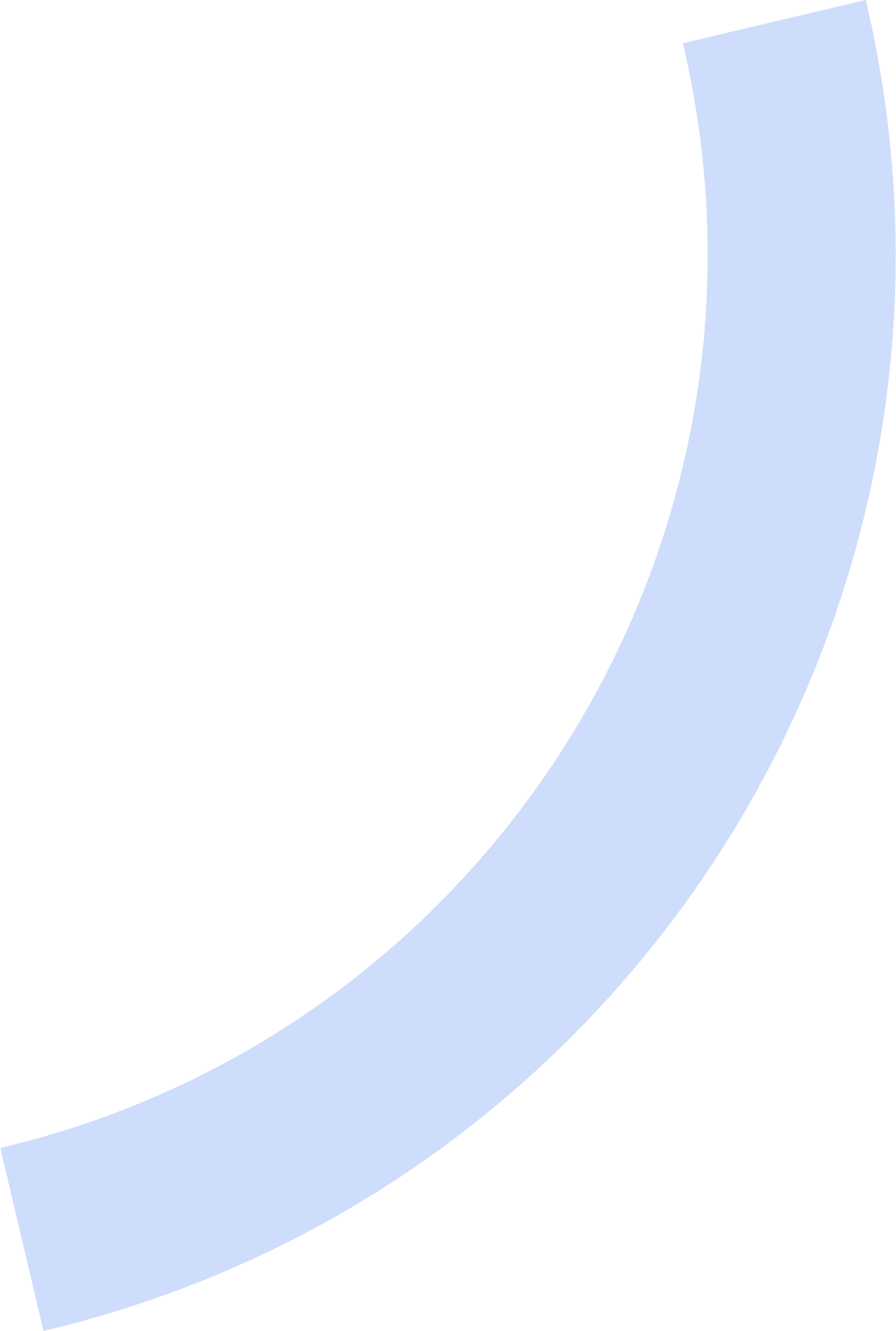 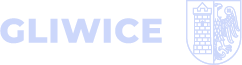 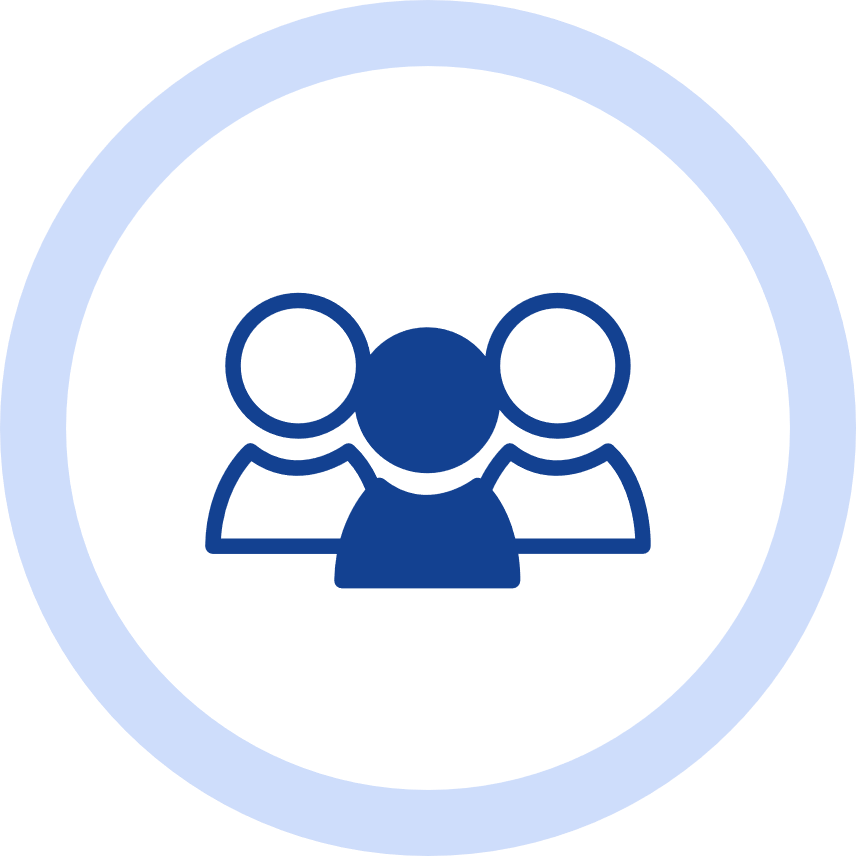 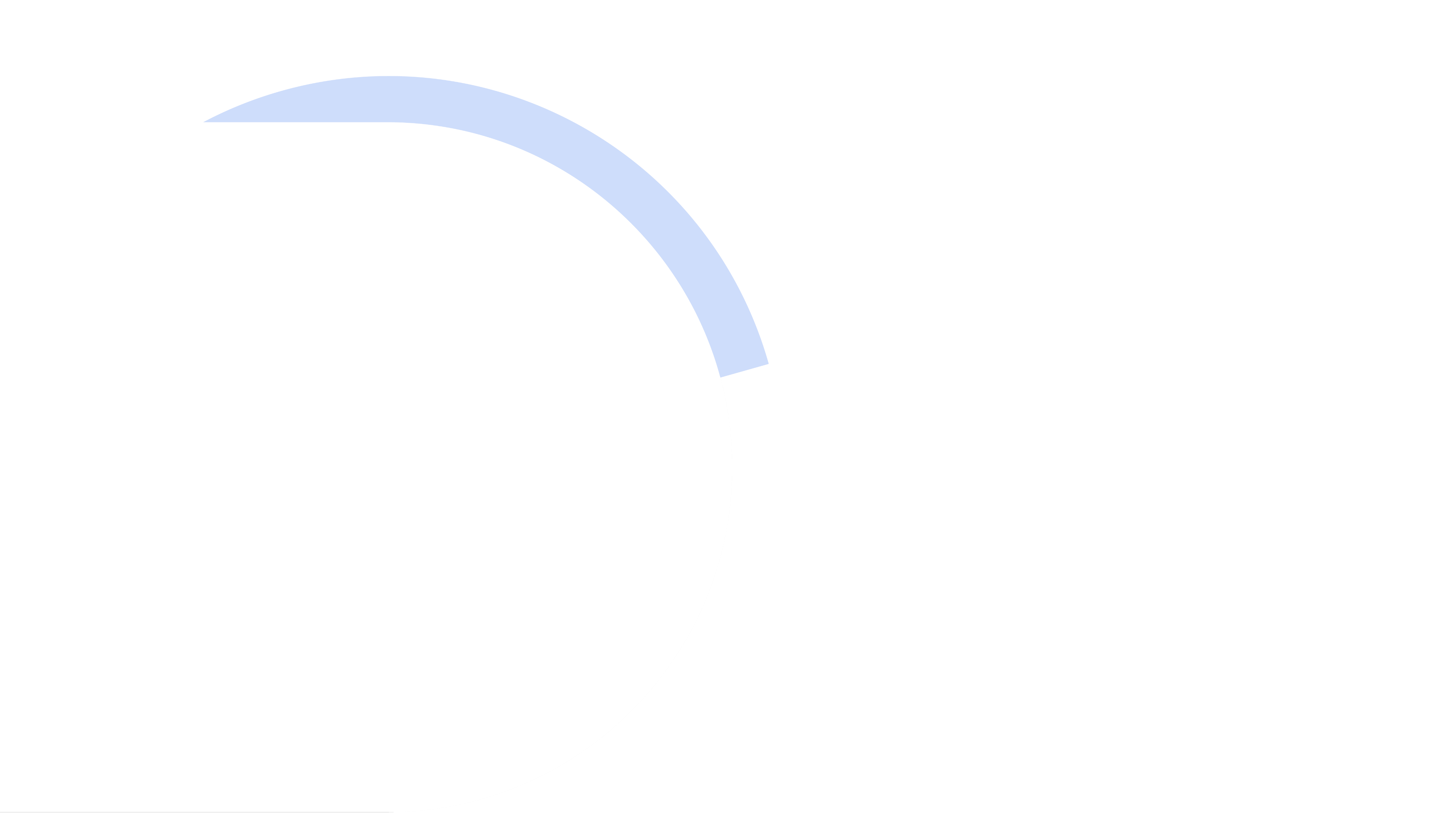 Rekordowy finał WOŚP
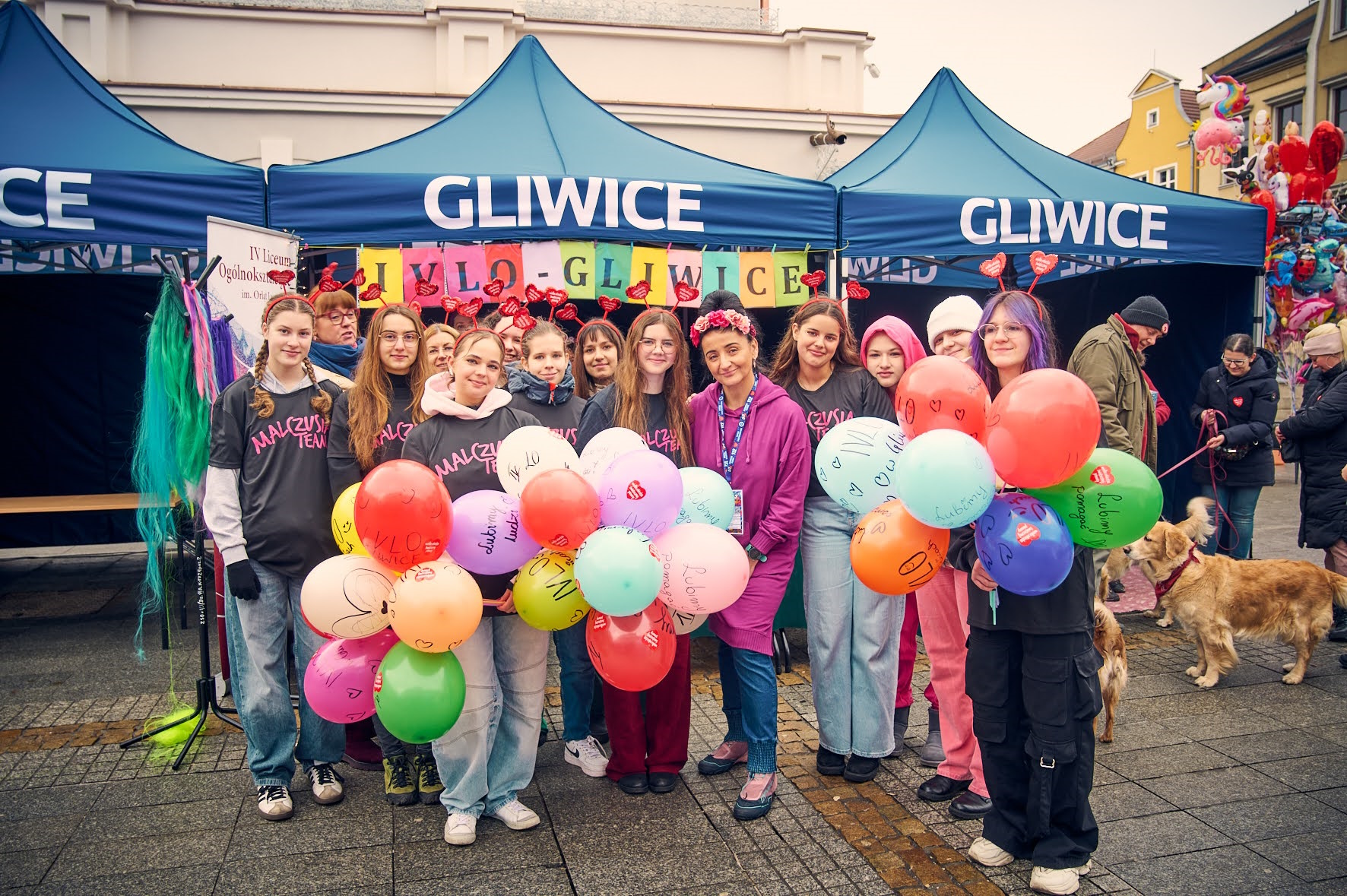 Gliwiczanie nie zawiedli i po raz kolejny wykazali się niezwykłą hojnością. W tym roku wsparli działania Wielkiej Orkiestry Świątecznej Pomocy, ukierunkowane tym razem na doposażenie hematologii i onkologii dziecięcej, kwotą blisko 500 tys. zł! Bardzo dziękuję wszystkim, którzy włączyli się w tę niezwykłą akcję.
fot. M. Buksa / UM Gliwice
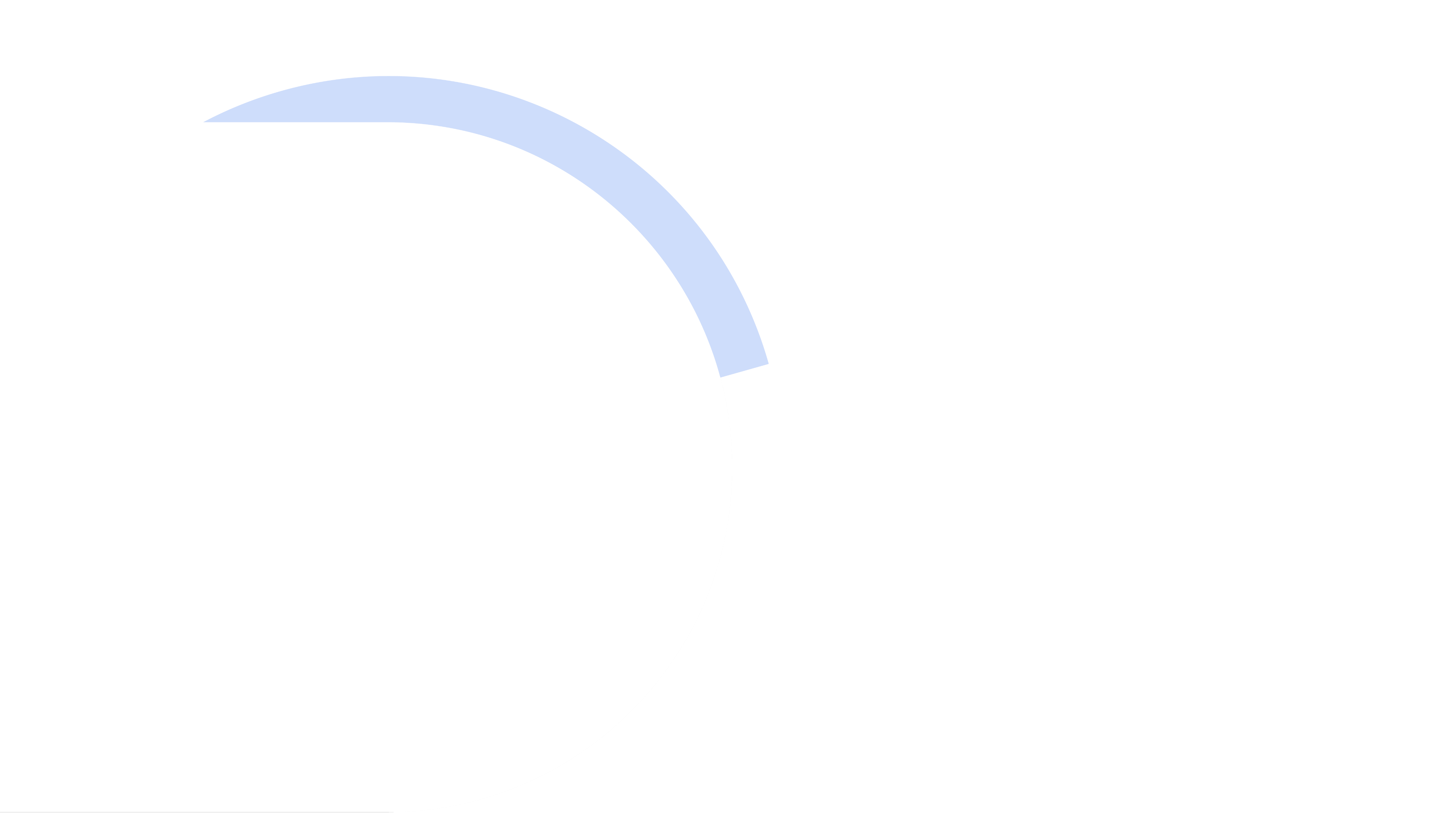 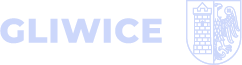 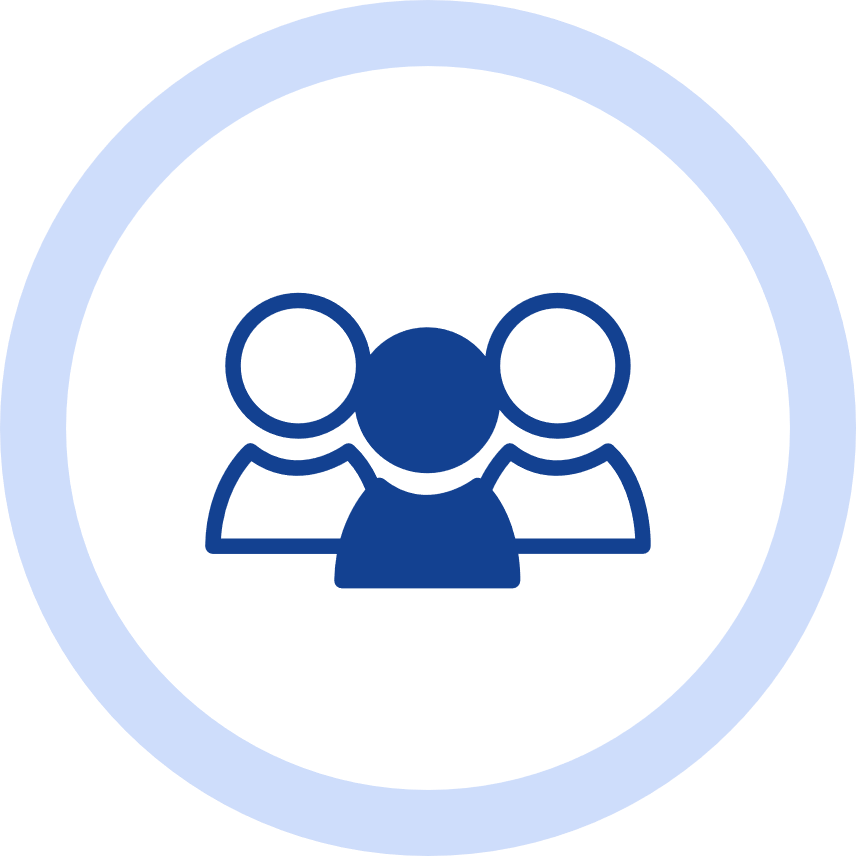 Prawosfera   dla nastolatków
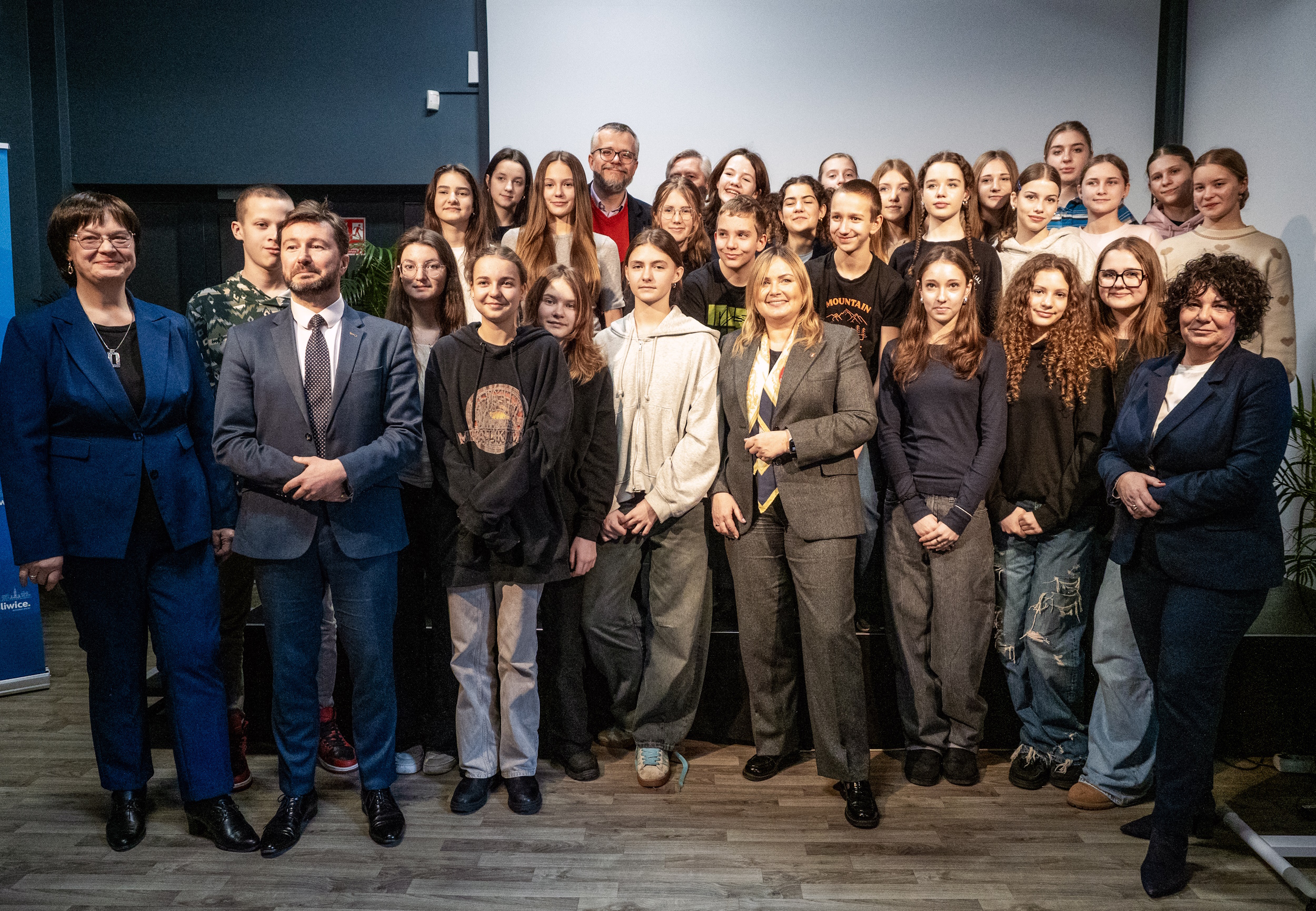 Bezpieczeństwo i ochrona tożsamości w sieci, podstawowe prawa obywatelskie i prawa dziecka czy odpowiedzialność prawna nastolatków – to zagadnienia, na temat których gliwicka młodzież będzie zdobywać wiedzę od sędziów i specjalistów z zakresu prawa. 
Za nami pierwsze spotkanie w ramach cyklu „Prawosfera – zrozumieć prawo” – edukacyjnego projektu Miejskiej Biblioteki Publicznej i Sądu Okręgowego w Gliwicach. Ten niezwykle ciekawy i ważny projekt objęłam swoim patronatem.
fot. G. Ożga / UM Gliwice
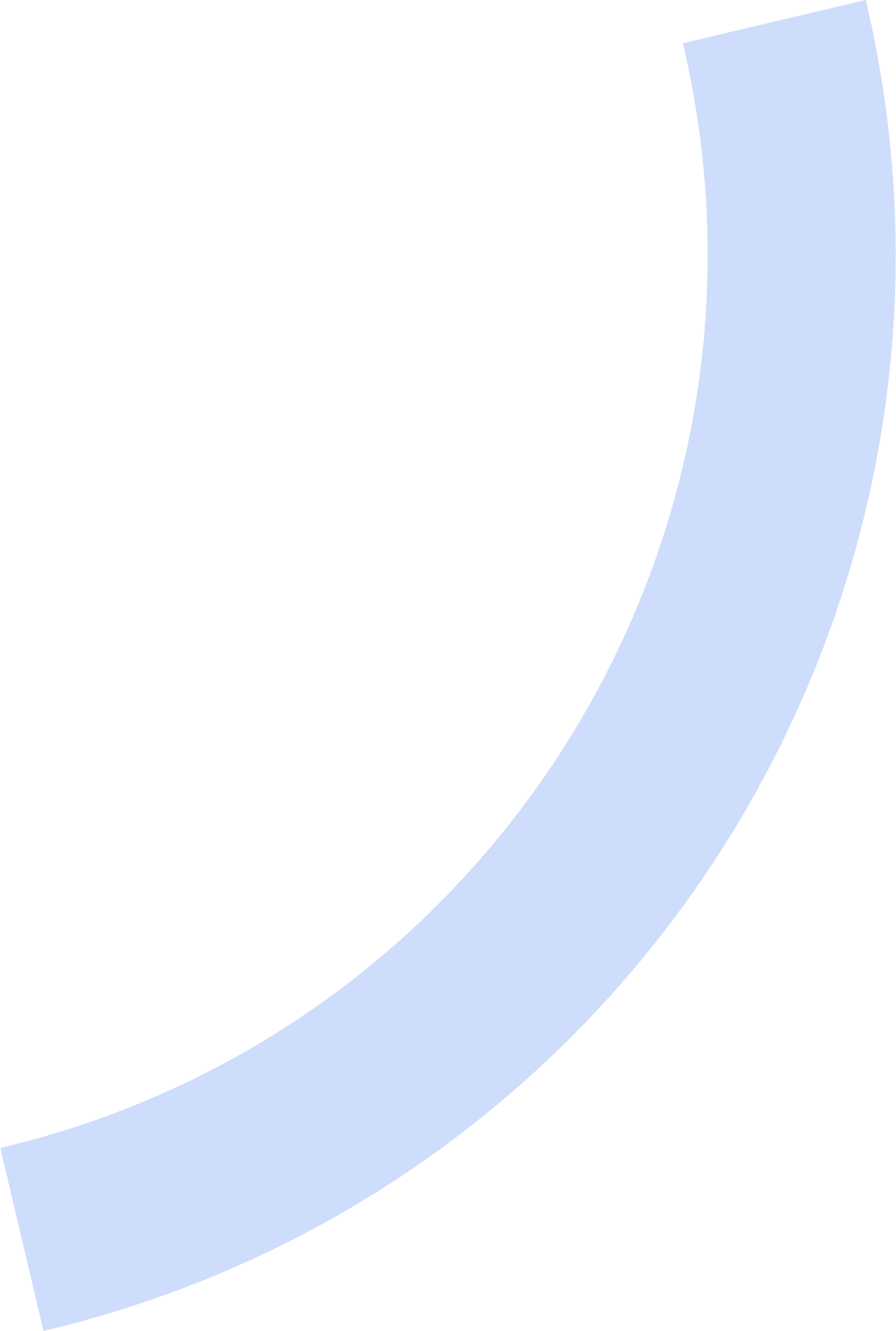 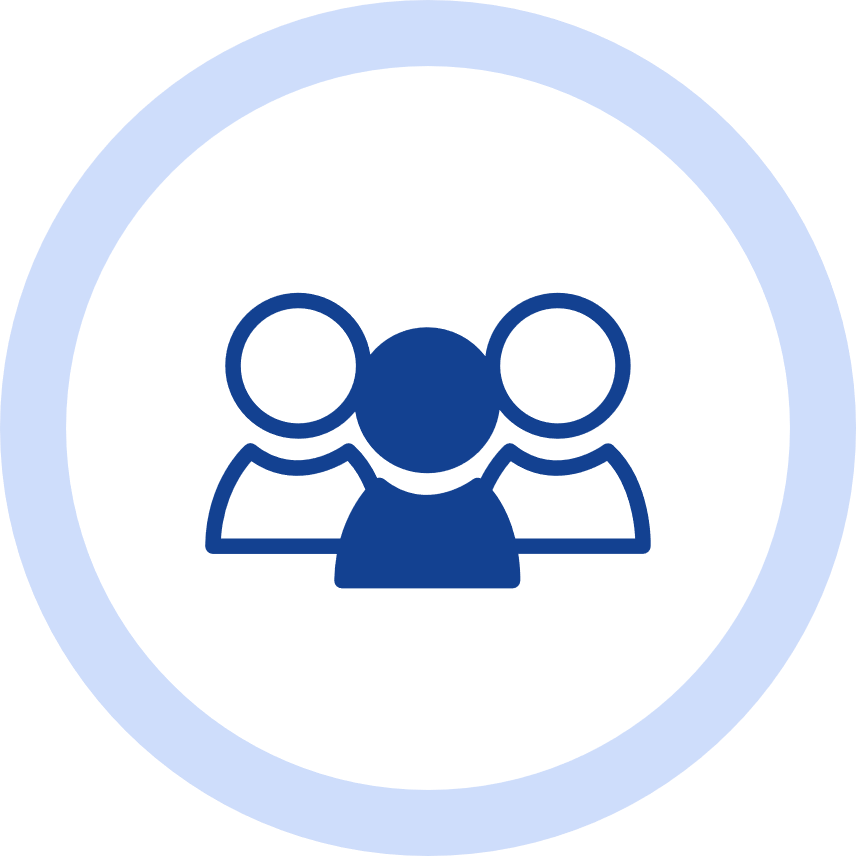 Gminny  Program Rewitalizacji
Dobiegły końca prace nad Gminnym Programem Rewitalizacji dla Gliwic na lata 2025–2035. Do 7 lutego na platformie decydujmyrazem.gliwice.pl trwają konsultacje społeczne dotyczące treści tego dokumentu. 
W ramach konsultacji społecznych odbyły się też dwa spotkania z mieszkańcami: w Klubie Perełka i Miejskiej Bibliotece Publicznej.
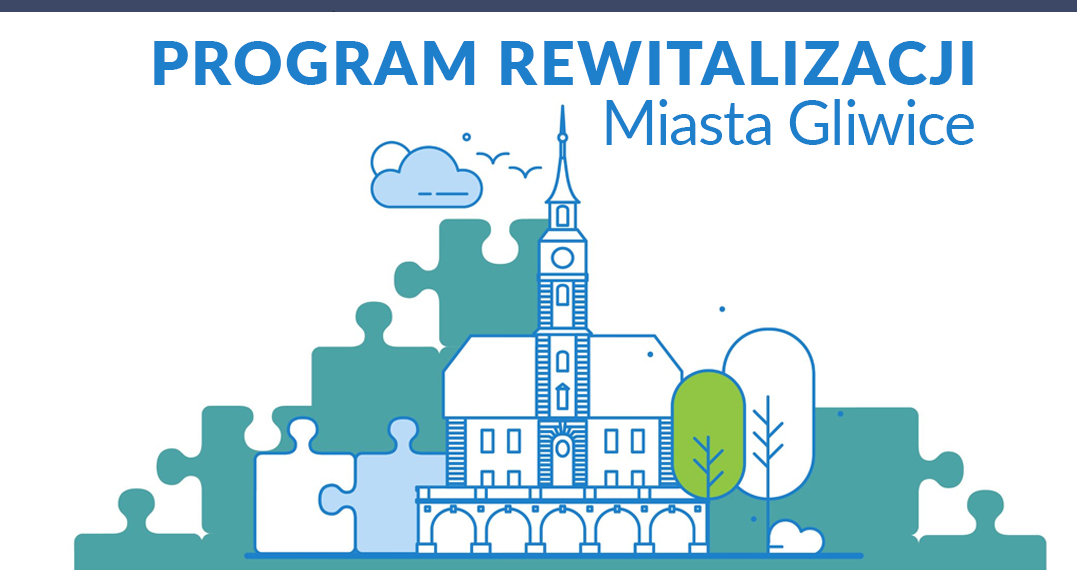 fot. materiały CRG w Gliwicach
[Speaker Notes: Gminny Program Rewitalizacji to ważny miejski dokument zawierający szczegółową diagnozę tzw. podobszarów rewitalizacji (gliwickich dzielnic: Baildona, Łabędy, Sikornik, Sośnica, Szobiszowice, Śródmieście i Zatorze). Opisano w nim też cele, projekty oraz mechanizmy, które będą wdrażane, by poprawić jakość życia w mieście w lokalizacjach, które wymagają szczególnej troski i działań oraz szeroko pojętych zmian.]
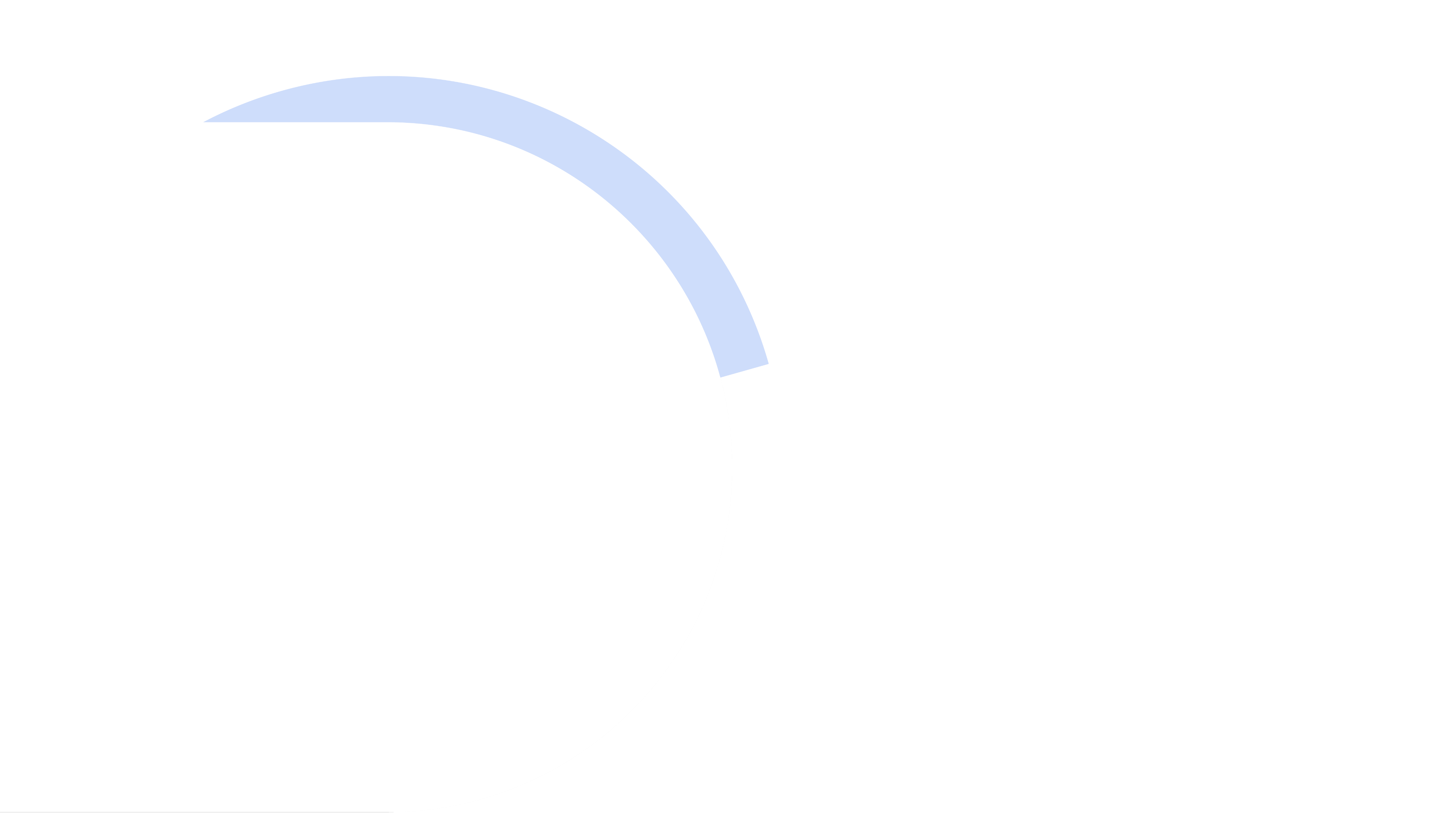 Powstaną   nowe parkingi
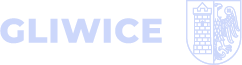 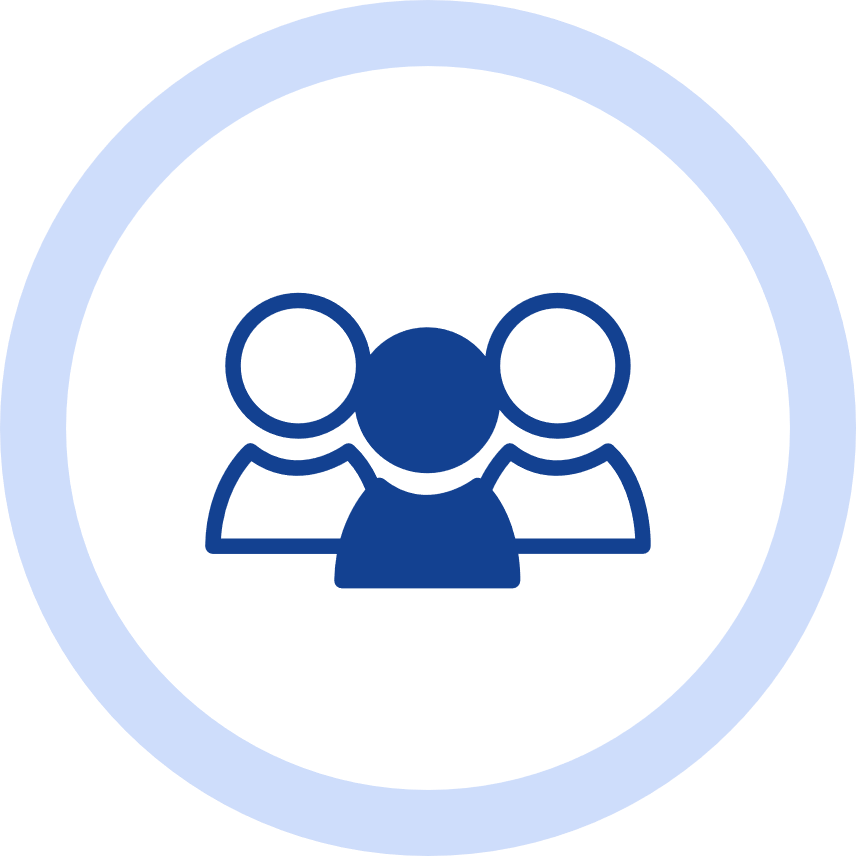 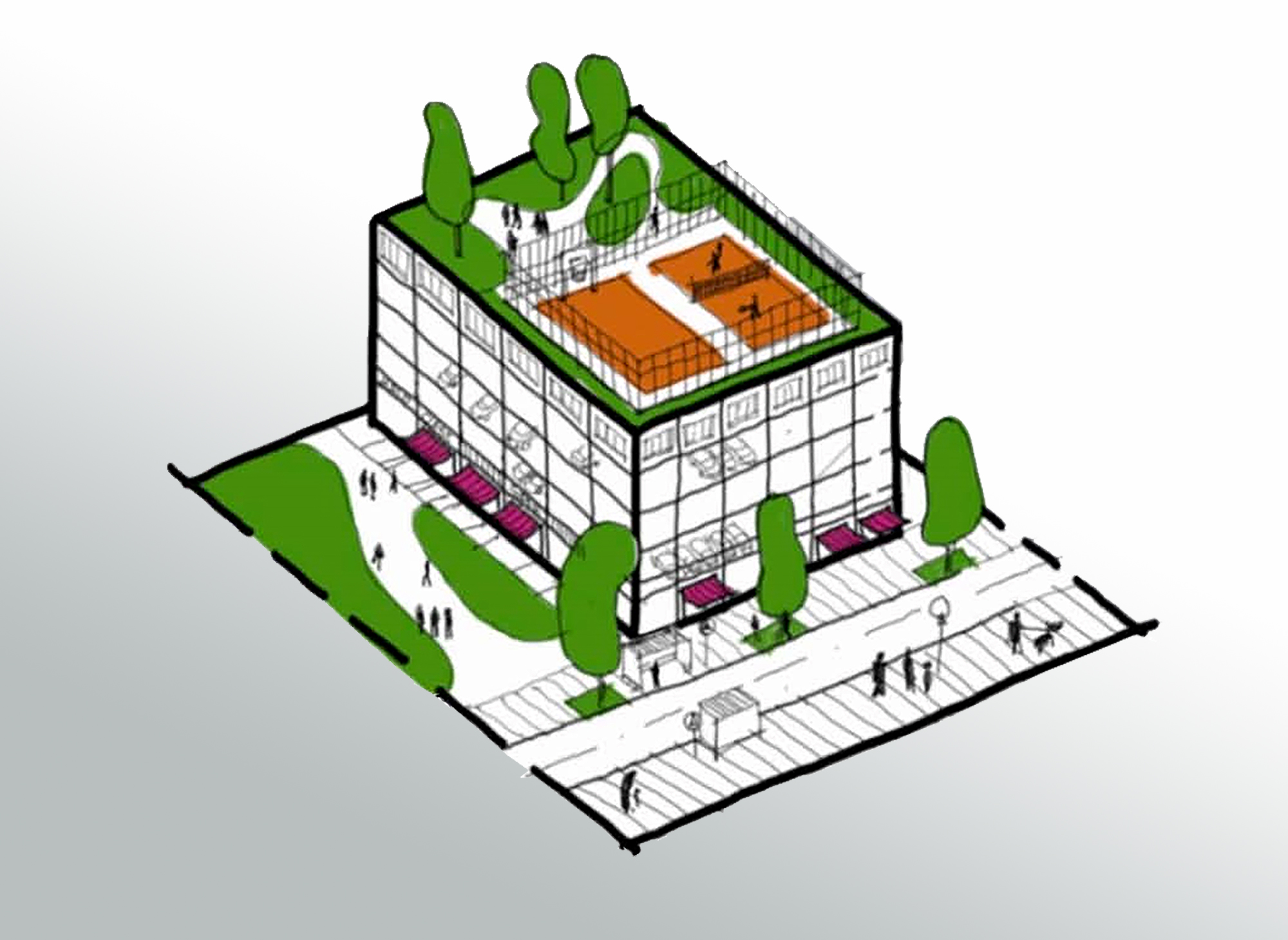 Wielopoziomowym, nowoczesnym parkingom wkomponowanym w miejski krajobraz, pełniącym jednocześnie funkcje społeczne – z kawiarniami czy sklepami na parterze oraz zielonymi terenami rekreacyjnymi na dachach poświęcone było spotkanie, podczas którego wspólnie z moim zastępcą, miejską urbanistką oraz przedstawicielami poszczególnych wydziałów i jednostek miejskich podsumowaliśmy możliwości realizacji takich inwestycji w mieście, wybierając wstępnie najbardziej rokujące rozwiązania.
fot. materiały BUR UM w Gliwicach
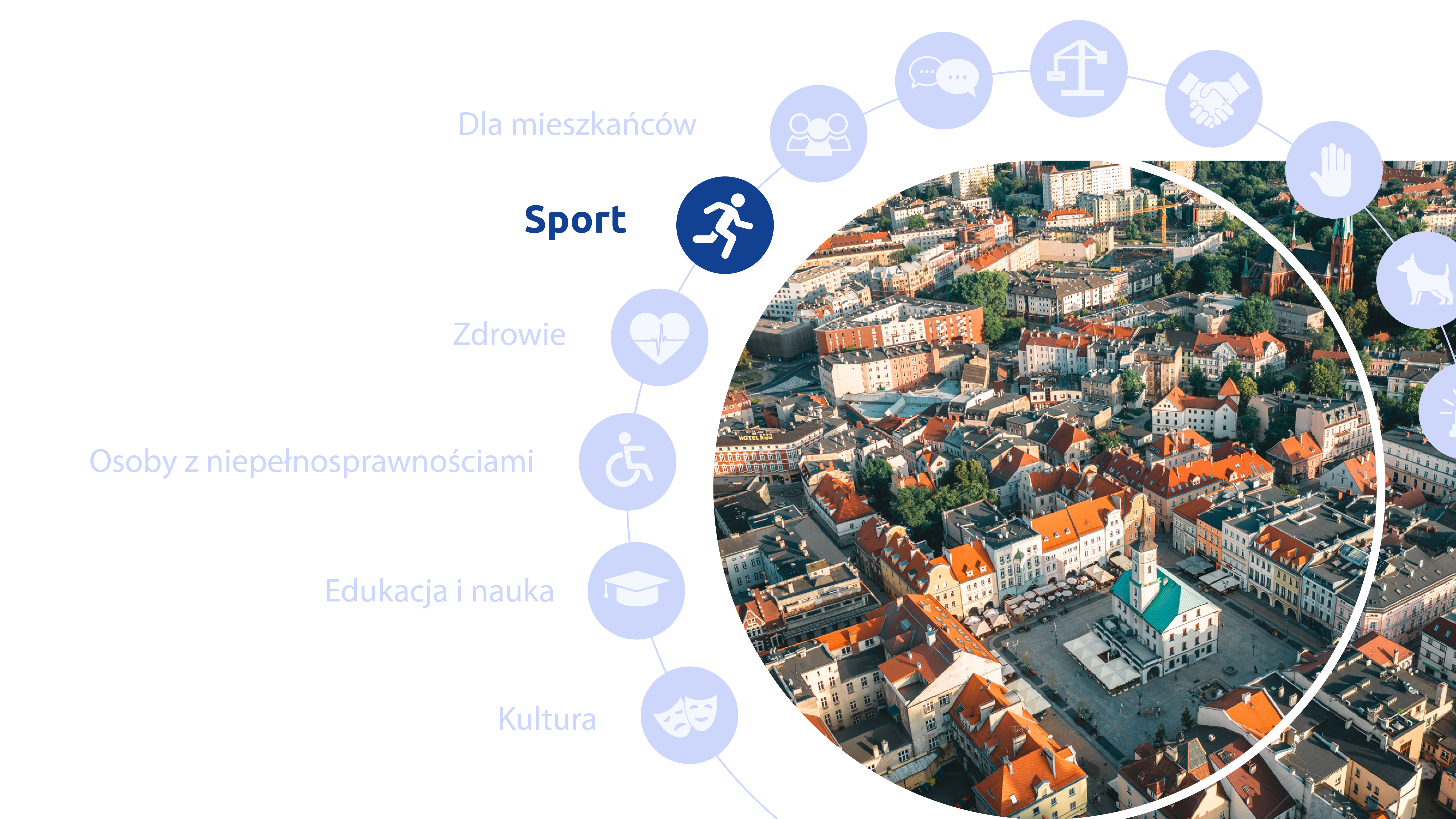 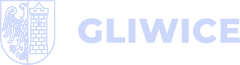 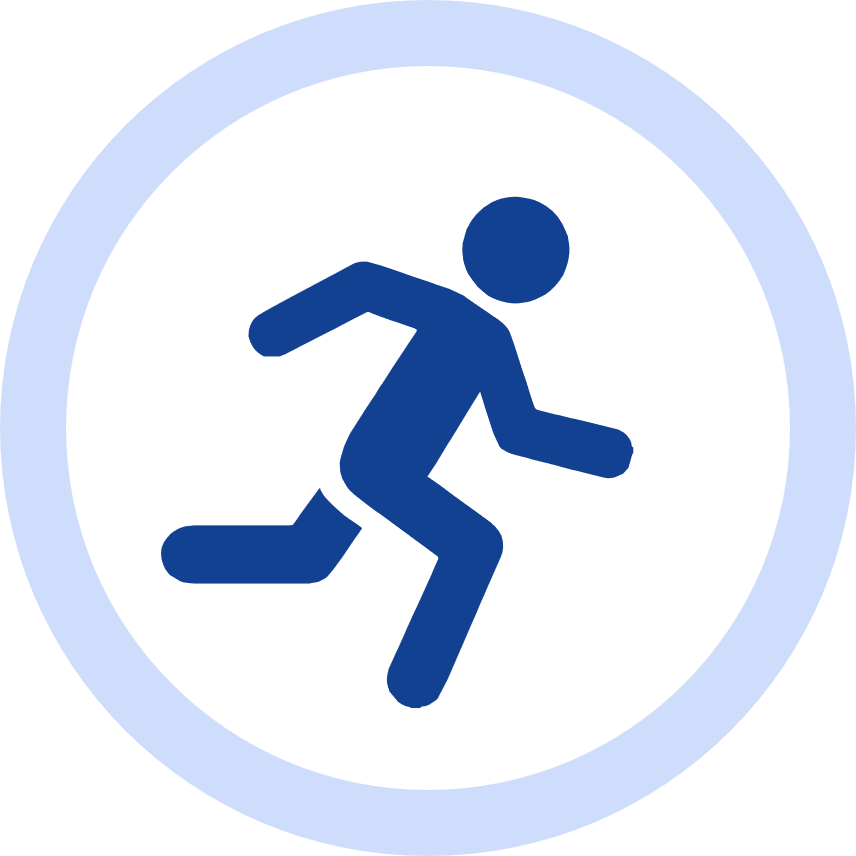 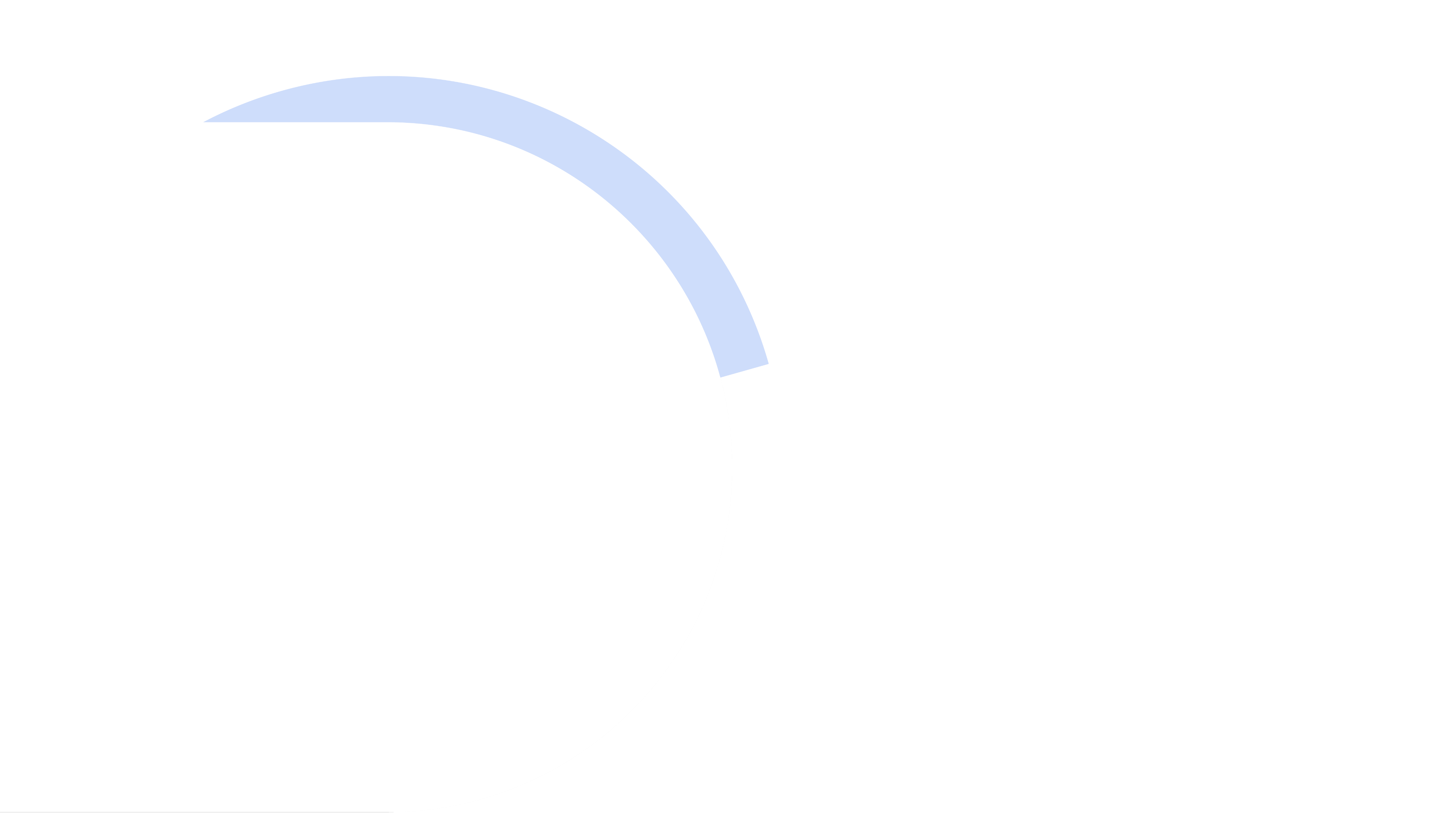 Oliwia   na medal!
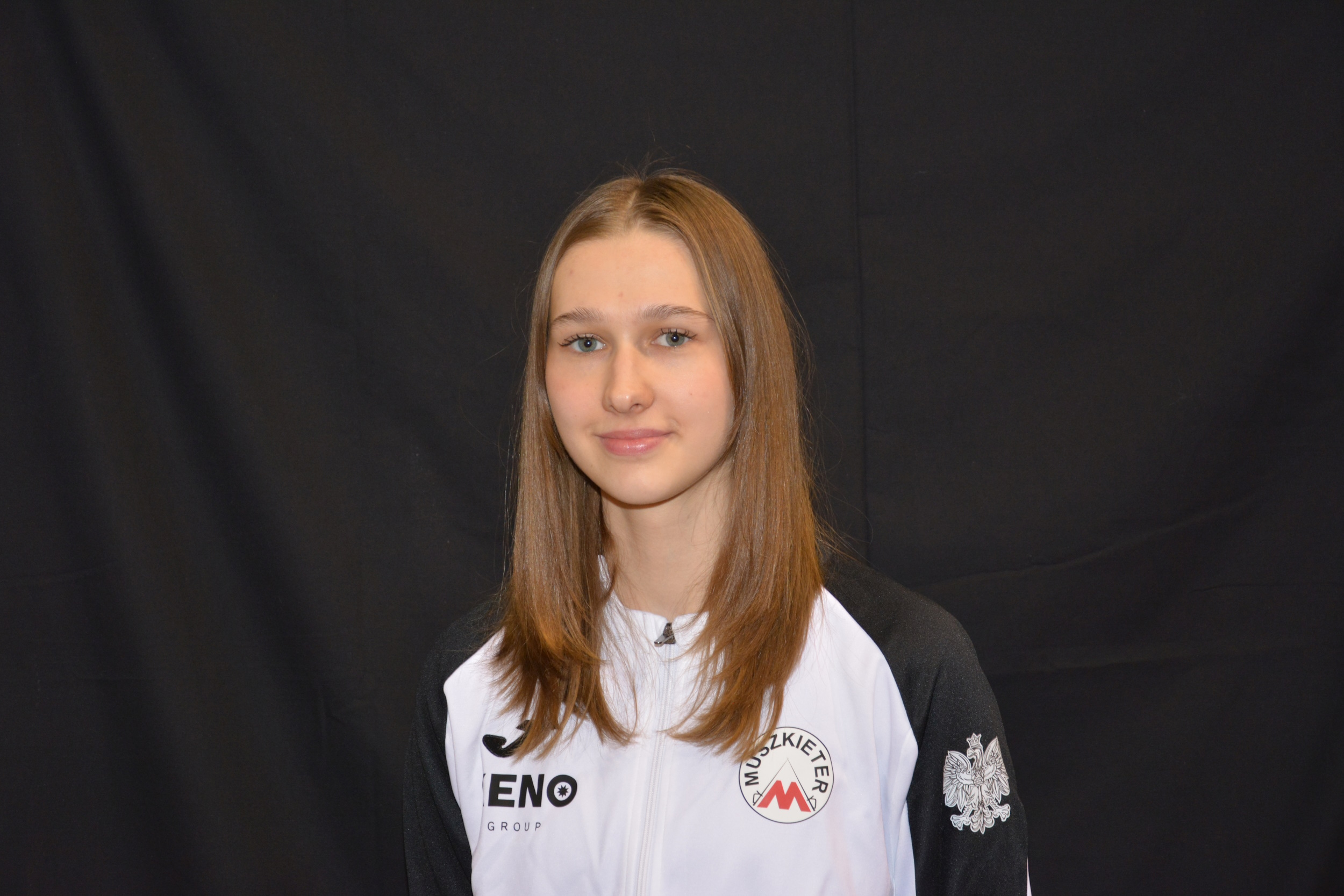 Gliwiczanka najlepszą Polką w Pucharze Świata Juniorek. Oliwia Janeczek – szpadzistka Szermierczego Klubu Sportowego Muszkieter Gliwice – zajęła wysokie, 11. miejsce rywalizując we włoskim Udine z niemal 300 czołowymi zawodniczkami z całego świata. 
To jednak nie koniec sukcesów. Gliwiczanka zajęła również wysokie 7. miejsce w Pucharze Europy do lat 17, uzyskując kwalifikację na Mistrzostwa Europy i Świata Kadetek. Gratuluję!
fot. Materiały KS Muszkieter Gliwice
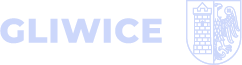 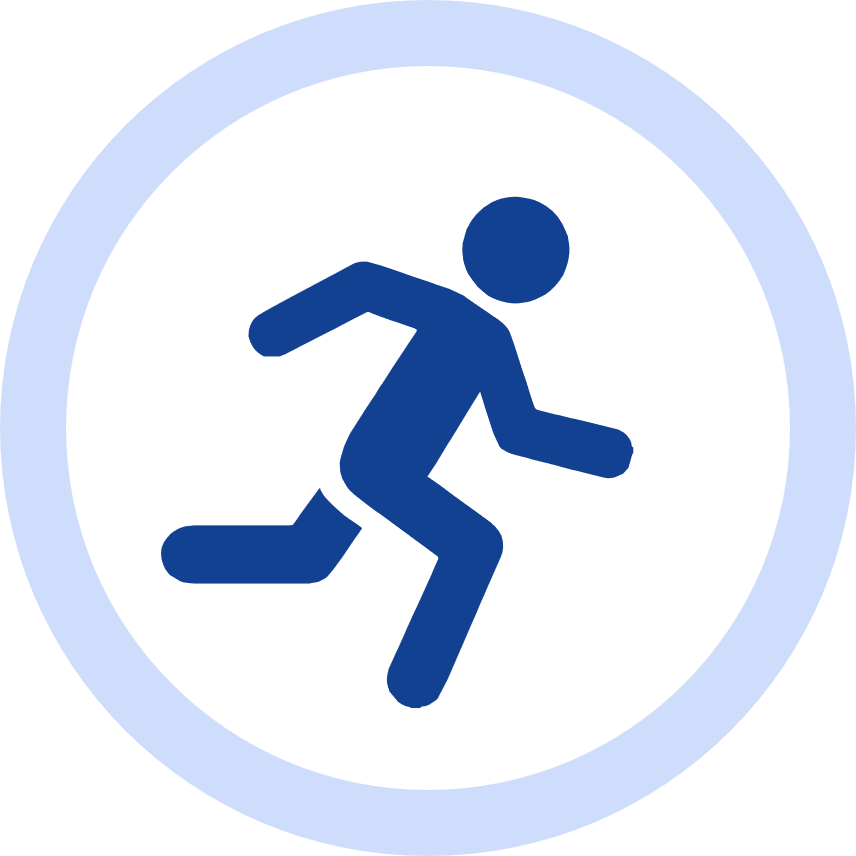 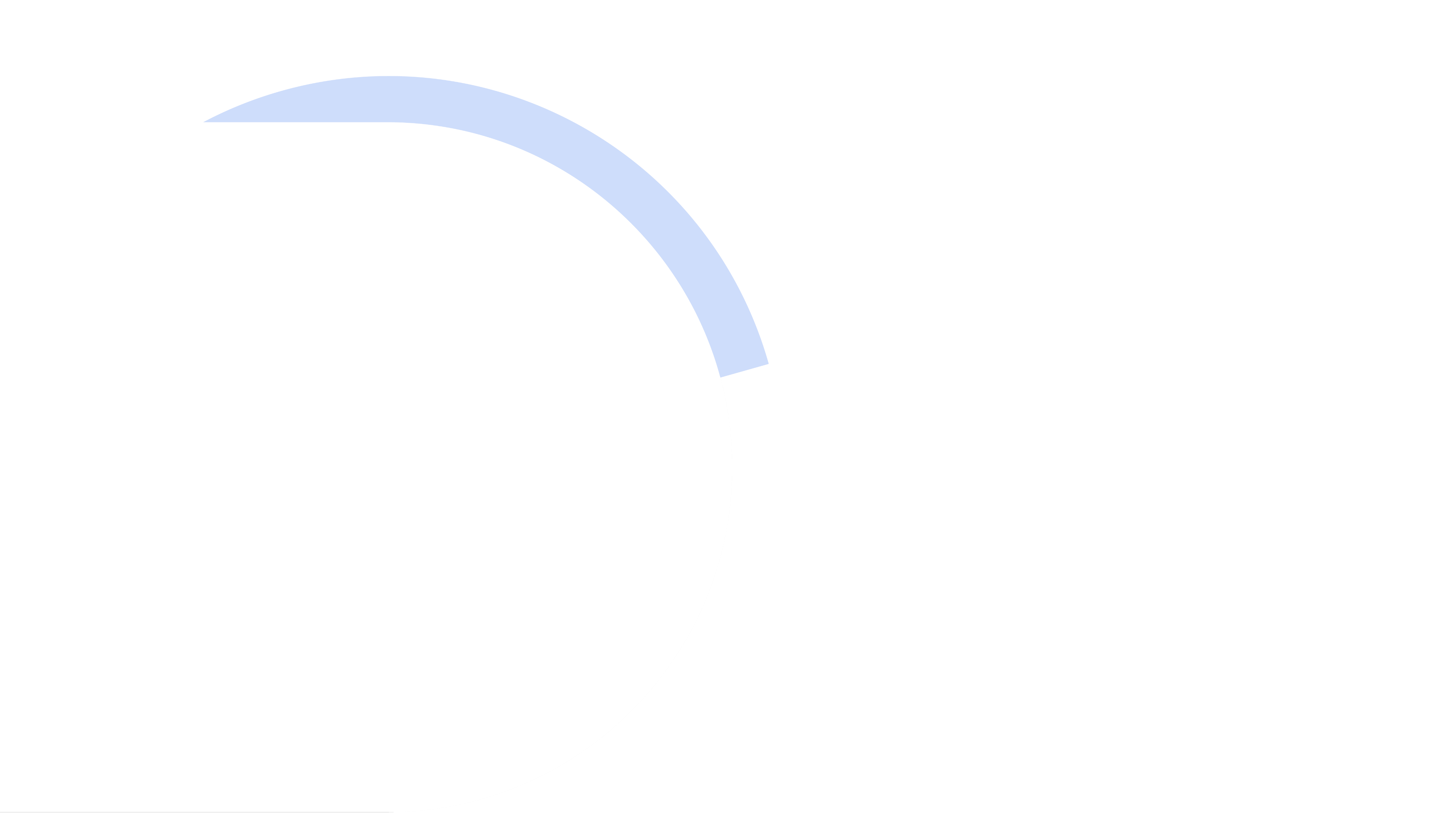 Nocne   zmagania pływaków
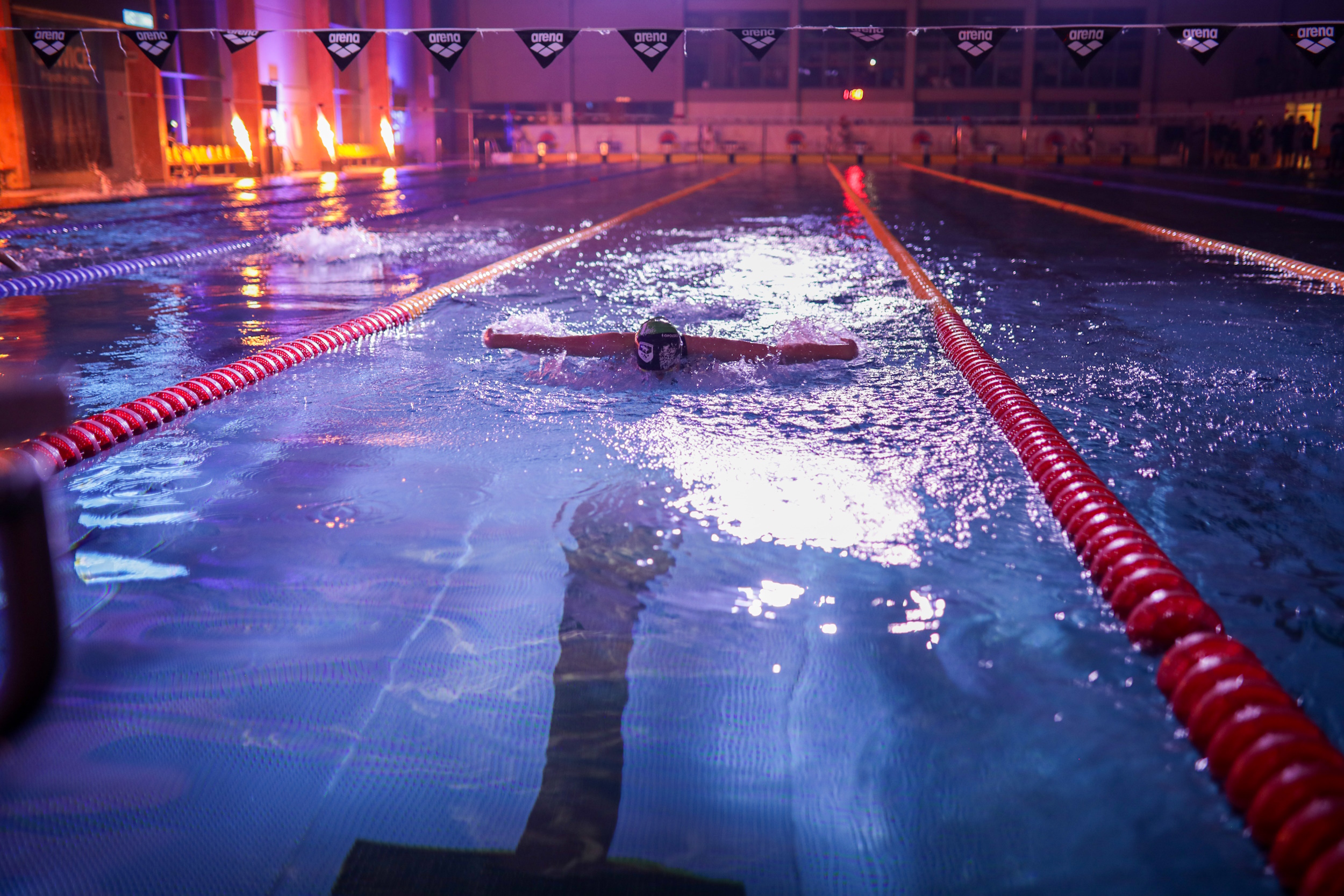 Z ogromną przyjemnością kibicowałam zmaganiom ponad 570 zawodników i zawodniczek z niemal 50 klubów z całej Polski, którzy rywalizowali na gliwickim „Olimpijczyku” w wyjątkowych okolicznościach – po zmroku, w rytm muzyki, buchającego ognia i przeszywających ciemność kolorowych świateł.
Zawody Gliwice Night&Lights Swim 2025 to było niezwykłe sportowe i wizualne show!
fot. M. Biel / Sikret Gliwice
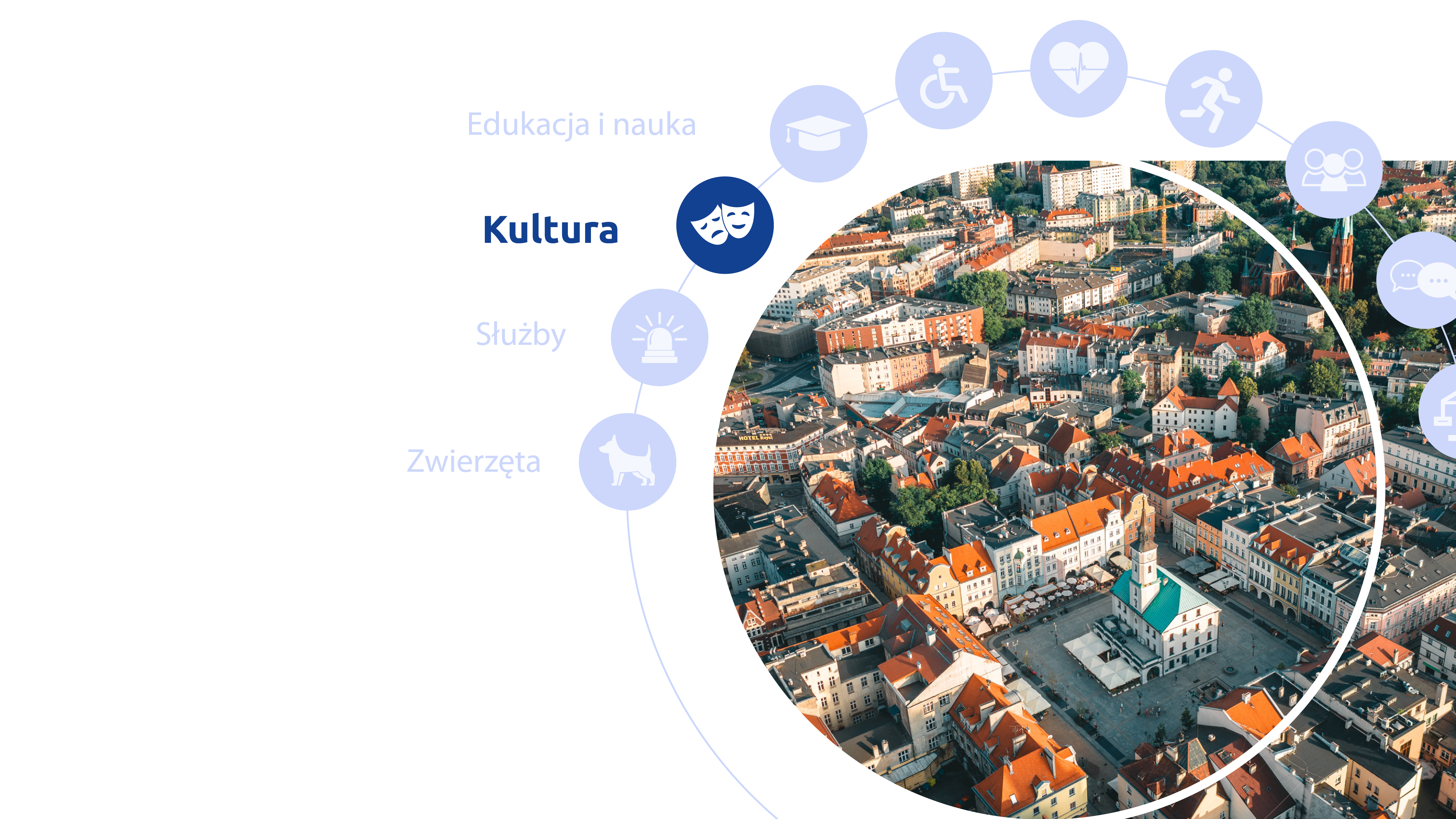 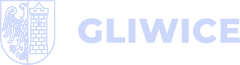 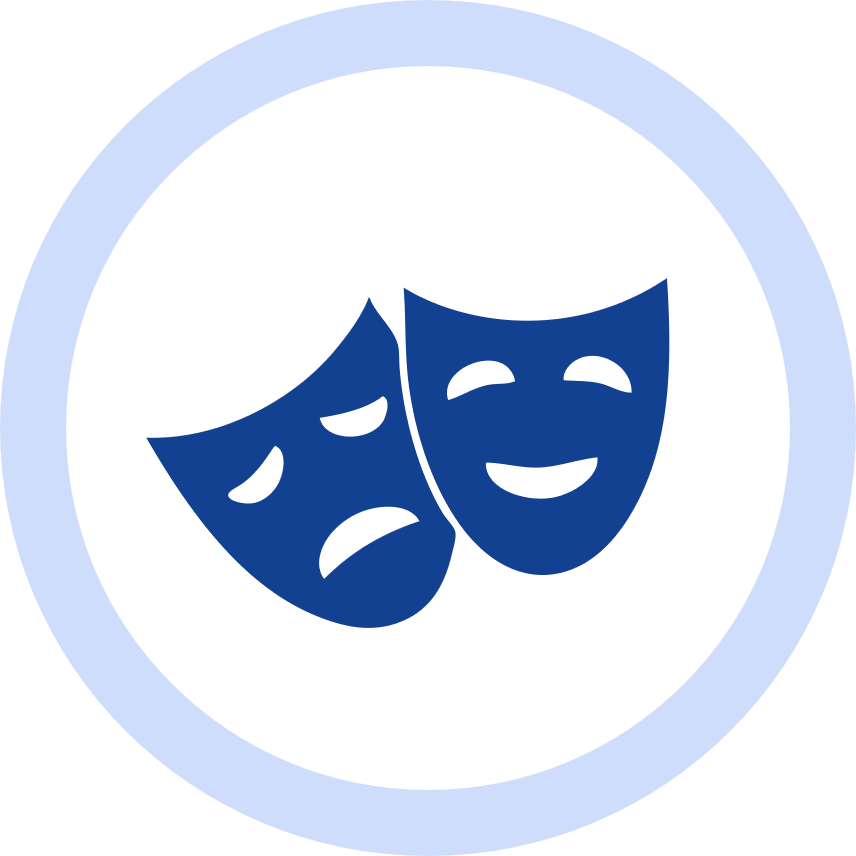 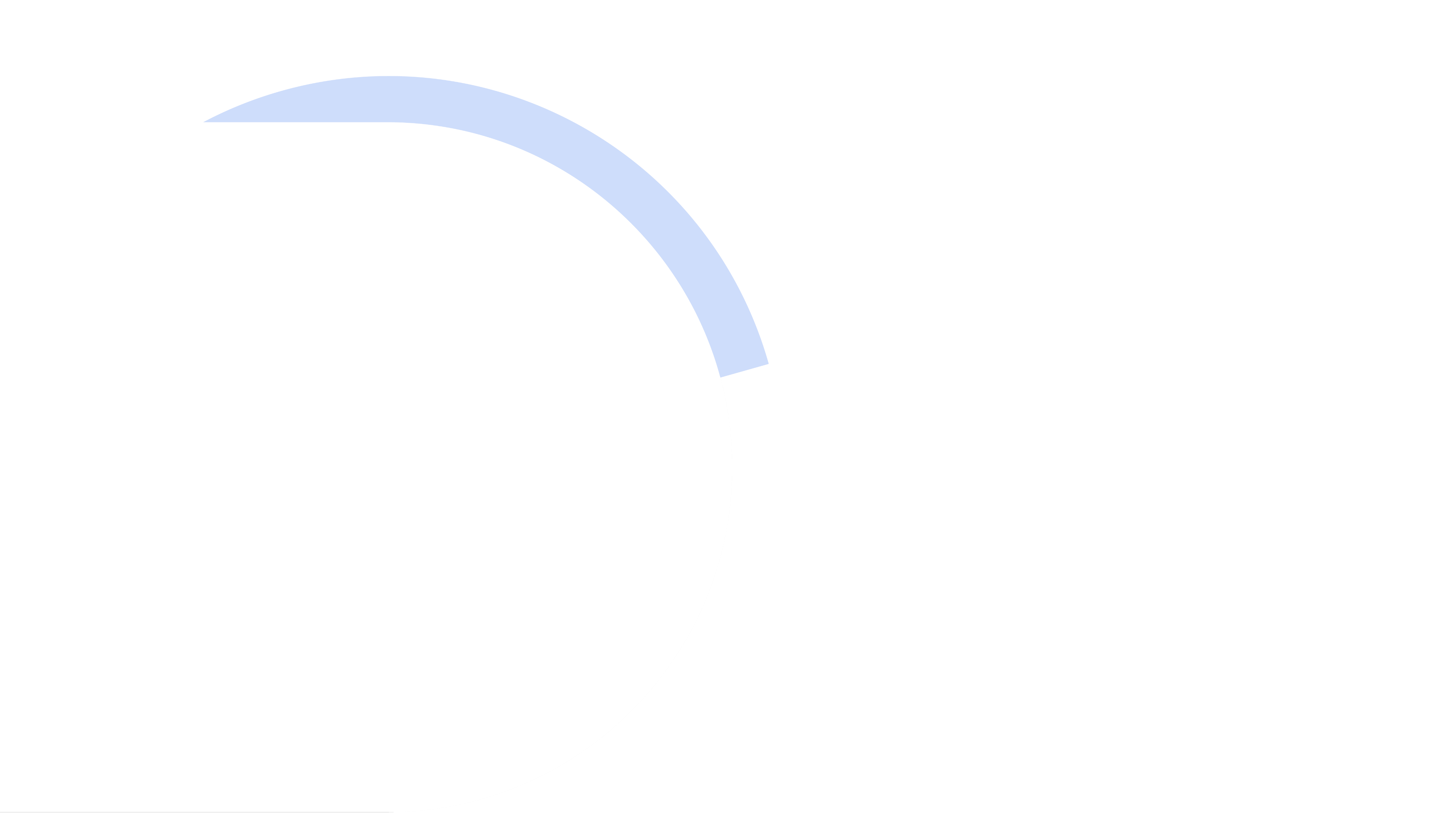 Muzyczny jubileusz
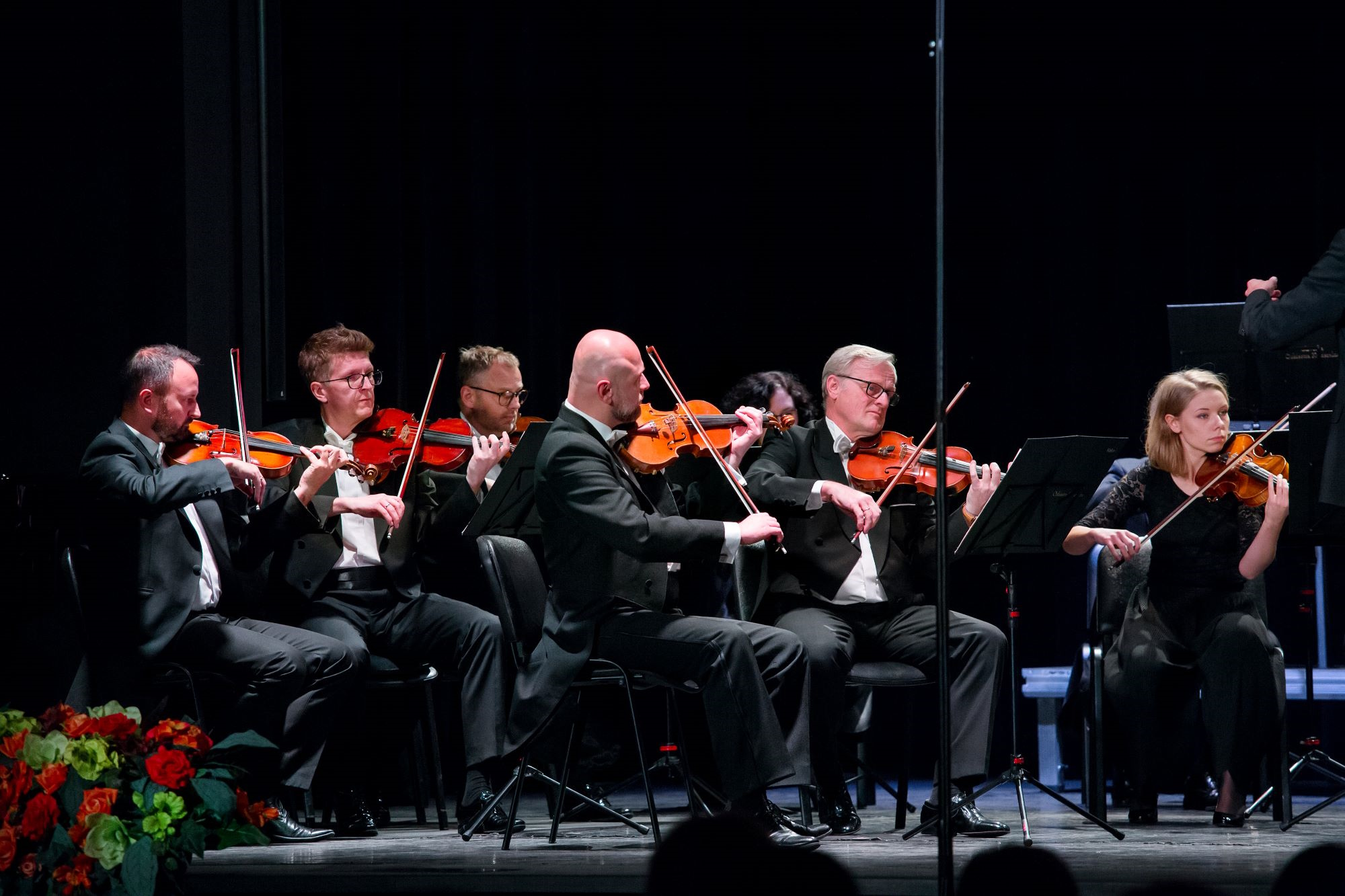 Jubileusz 25-lecia świętowała Gliwicka Orkiestra Kameralna. 
W wyjątkowym koncercie z tej okazji, połączonym z rozpoczęciem Nowego Roku, uczestniczył mój zastępca Łukasz Gorczyński.
fot. D. Nita-Garbiec / UM Gliwice
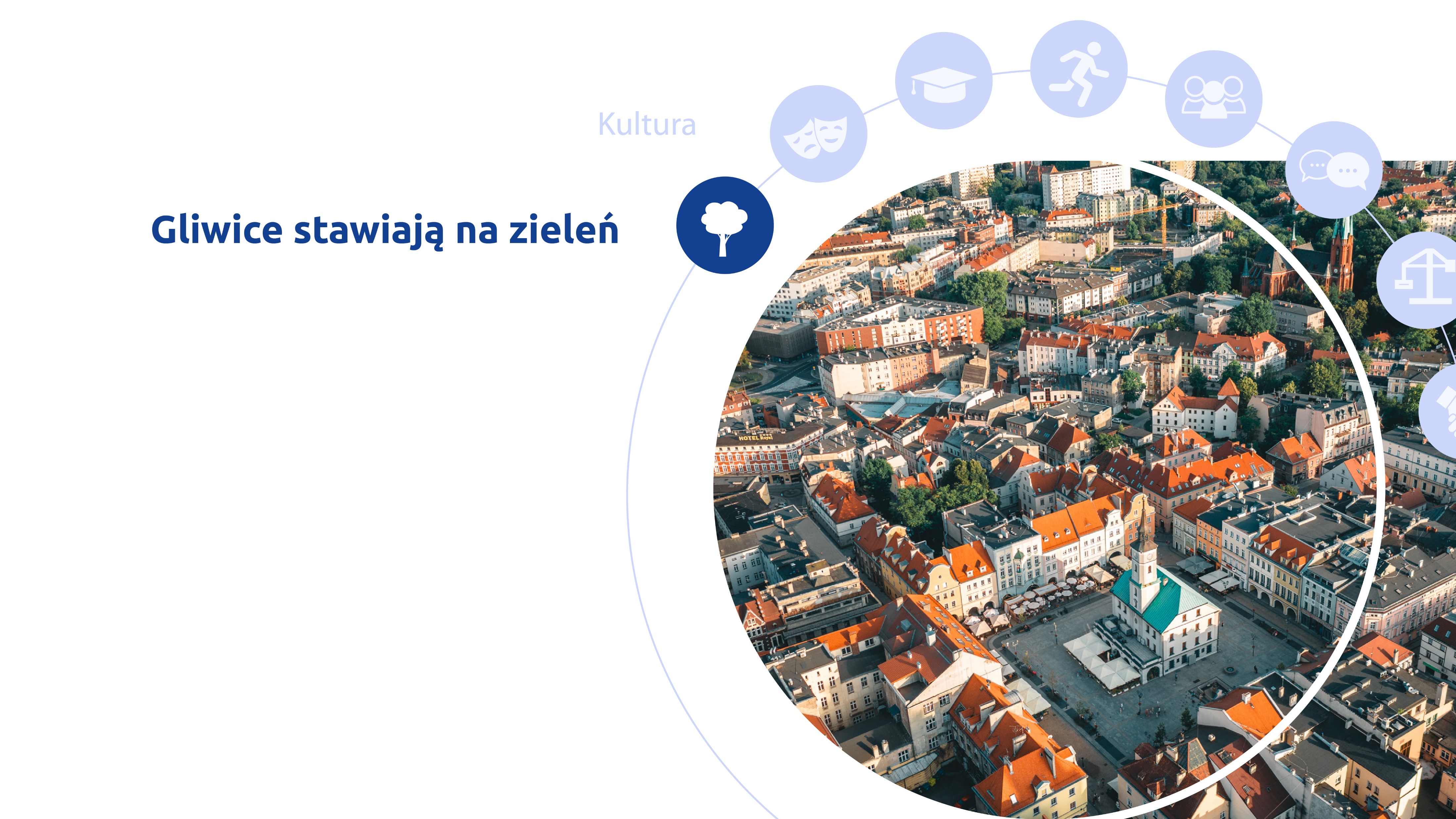 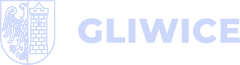 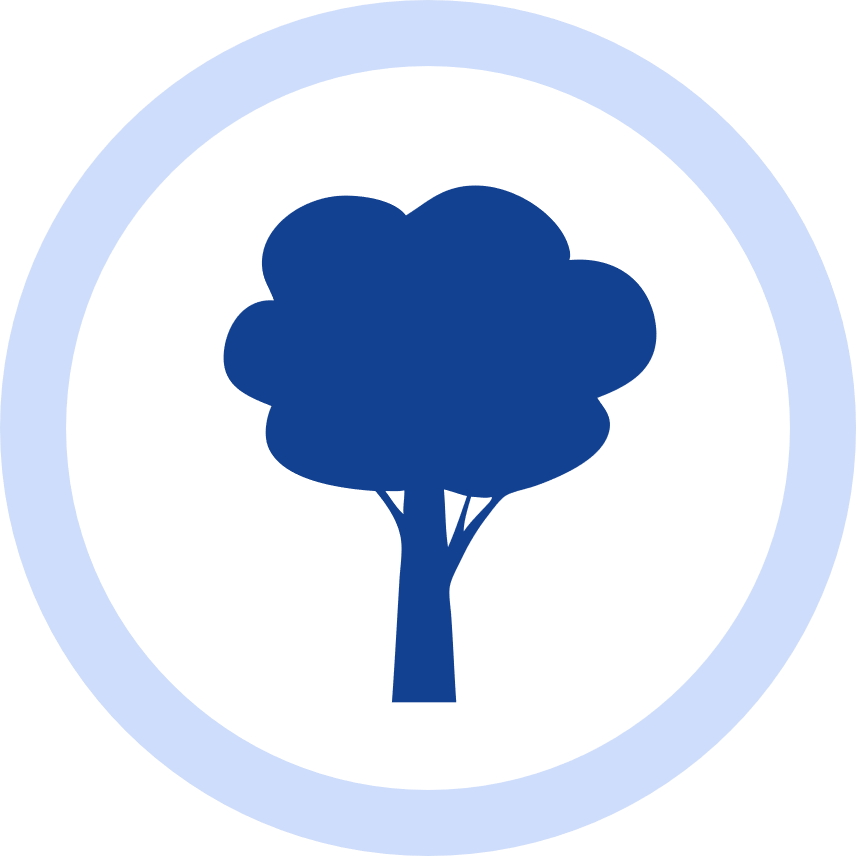 Będzie    zielono!
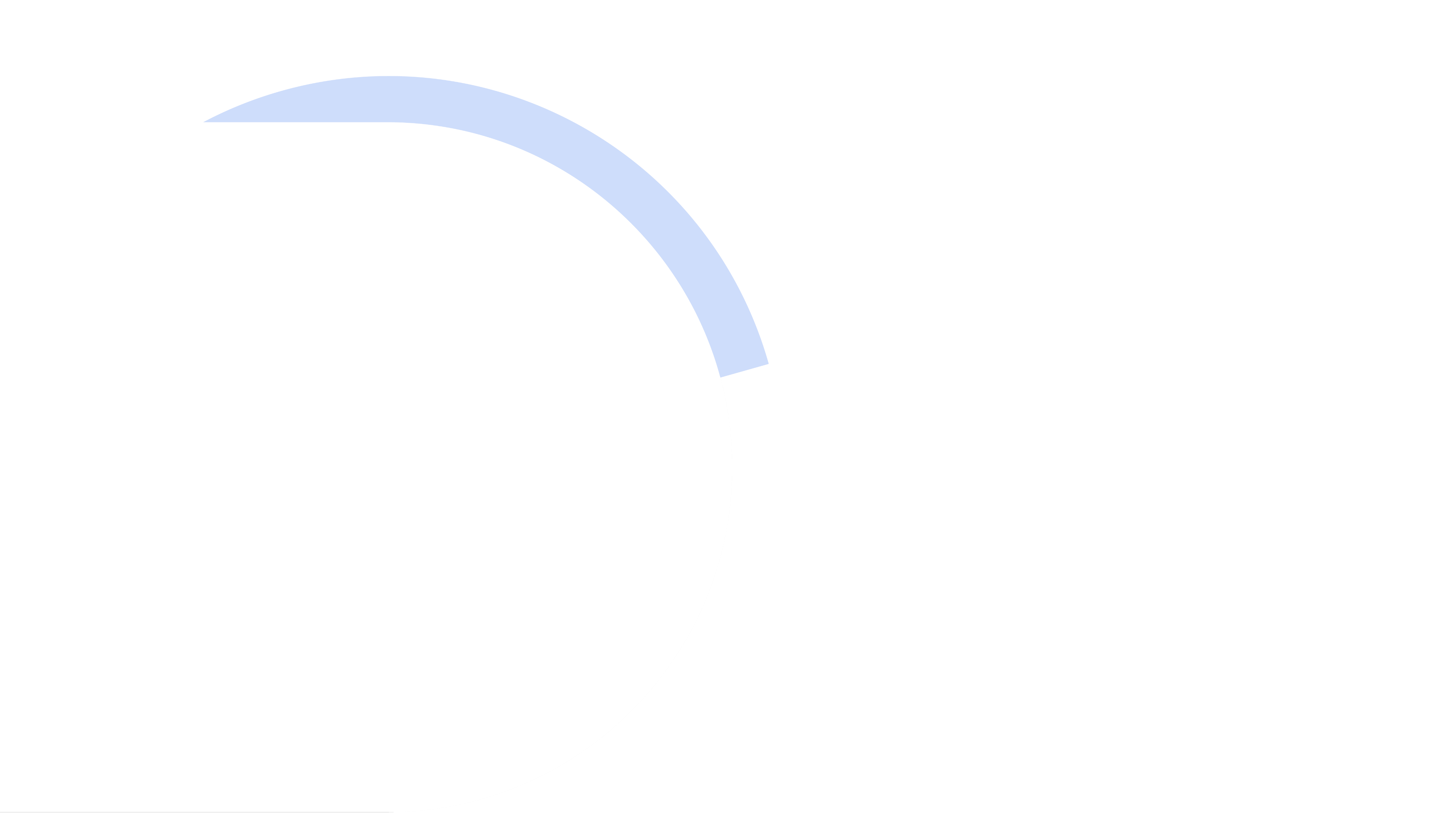 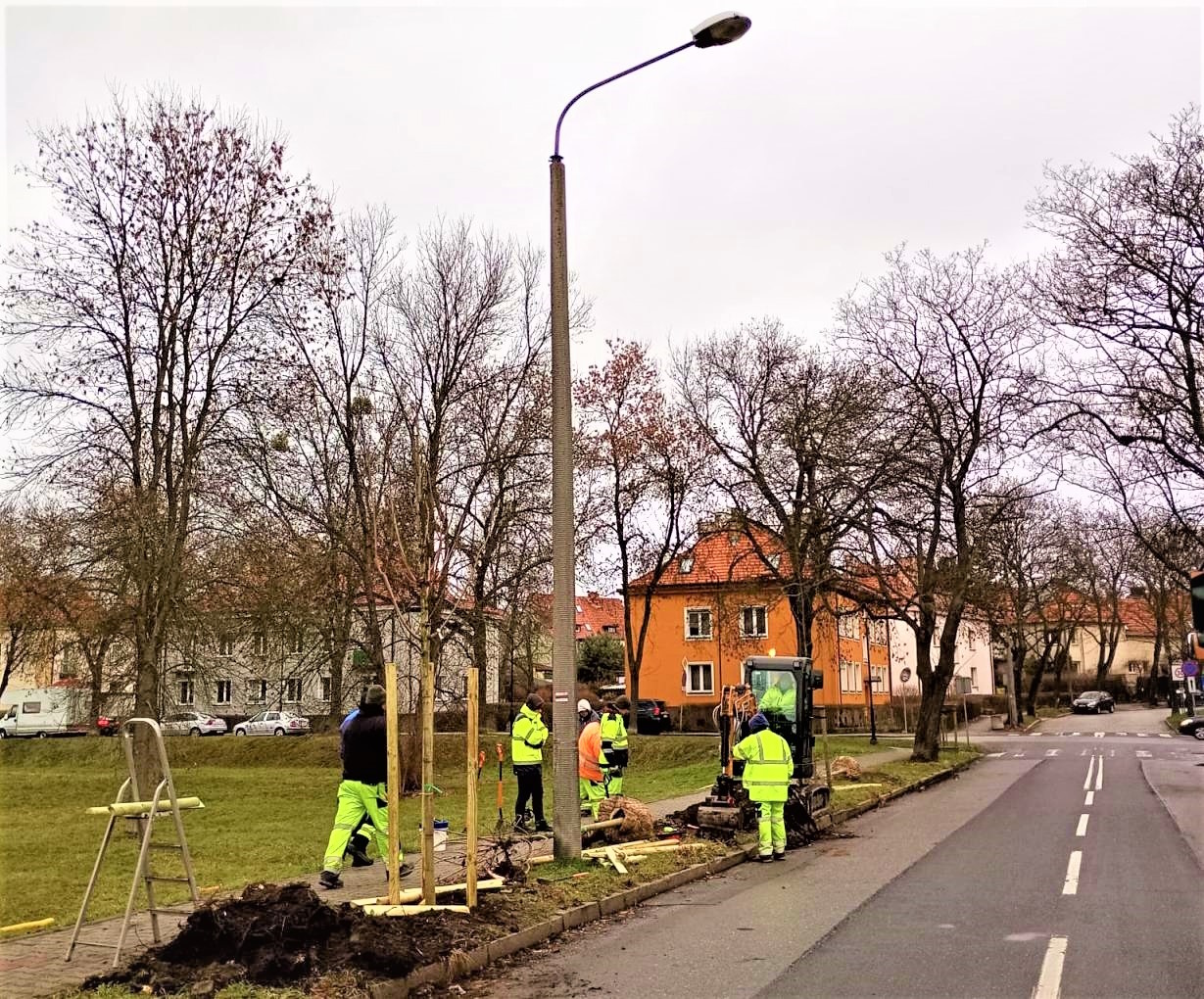 Intensywnie zazieleniamy Gliwice. W 2024 r. w Gliwicach nasadzono ponad 30 000 nowych roślin. Wśród nasadzeń są: 23 000 cebulek kwiatowych, 1747 drzew, 2265 bylin, a także ponad 300 róż i 2918 krzewów. Ozdobiły one skwery, parki, zieleńce i pasy drogowe. Do wiosny nasadzonych zostanie jeszcze ponad 4 000 roślin.  Nowe drzewa uzupełniły z kolei aleję klonów zwyczajnych, które od dziesięcioleci rosną wzdłuż ul. Sobieskiego.
fot. K. Socha / ZDM Gliwice
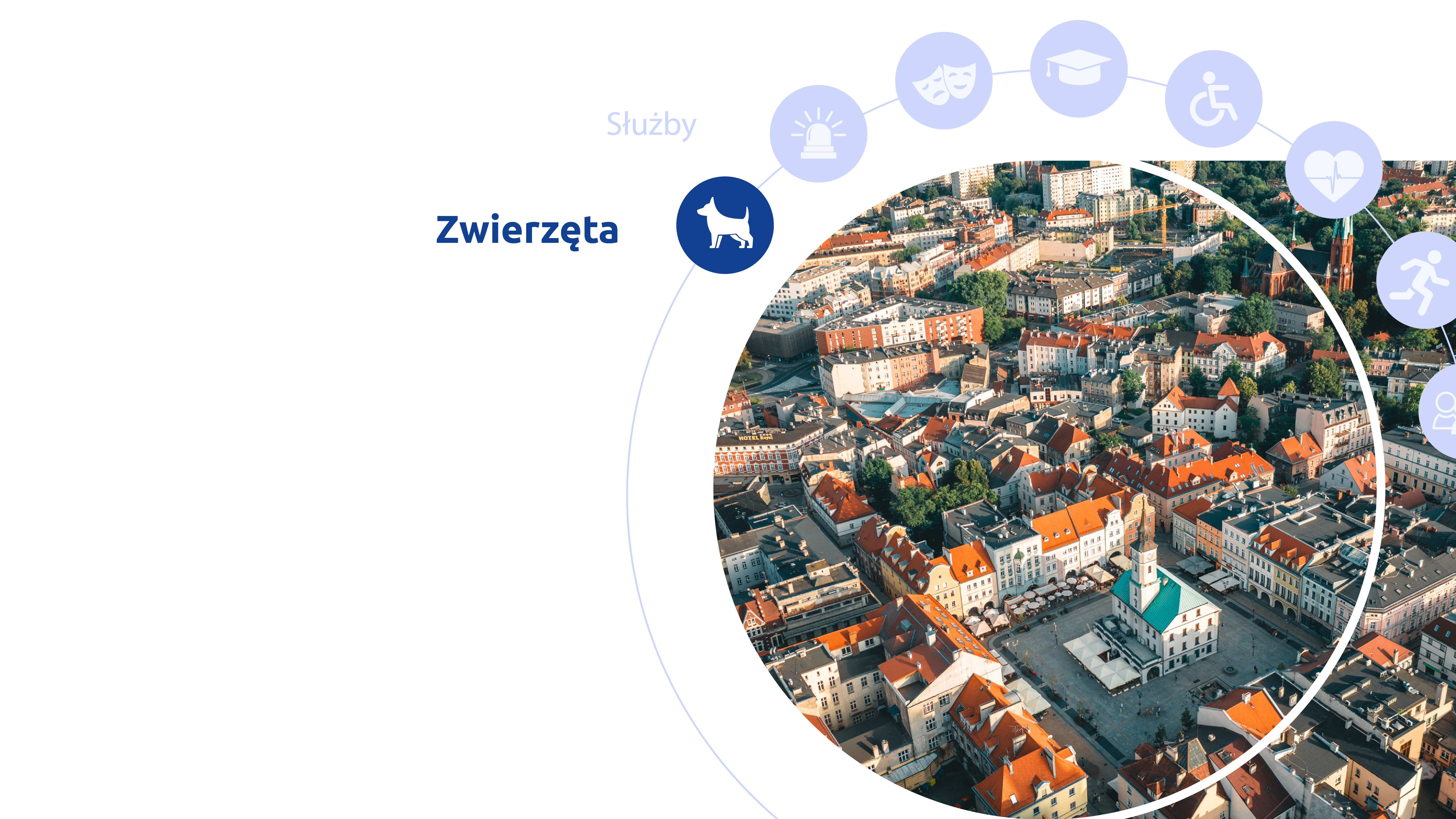 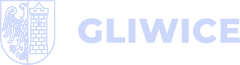 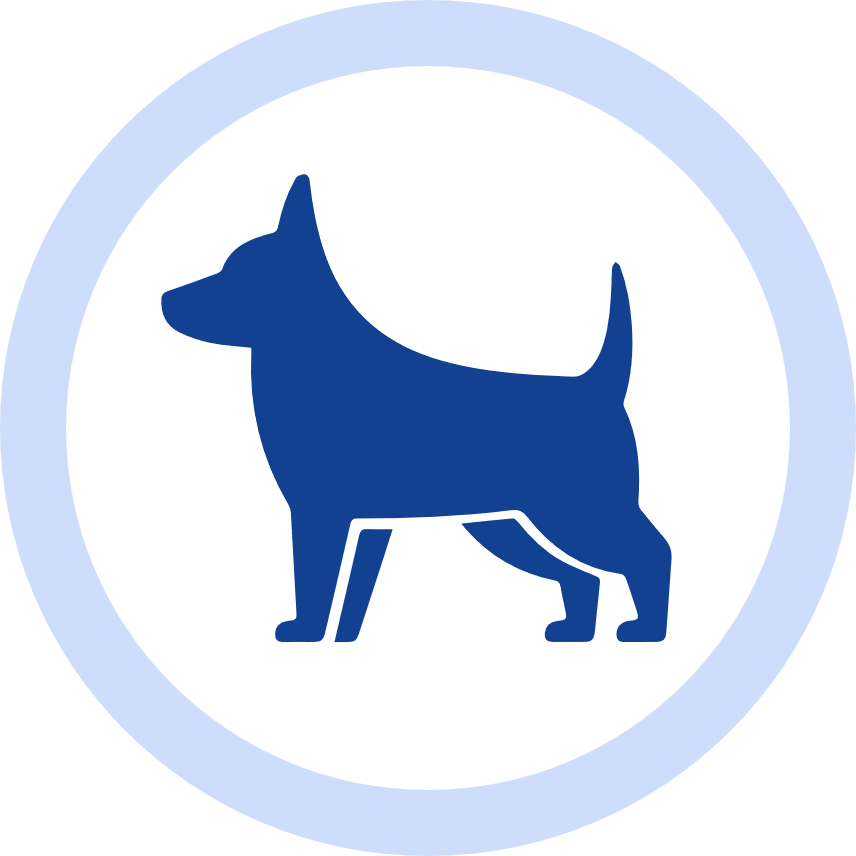 Psiaki w nowych boksach
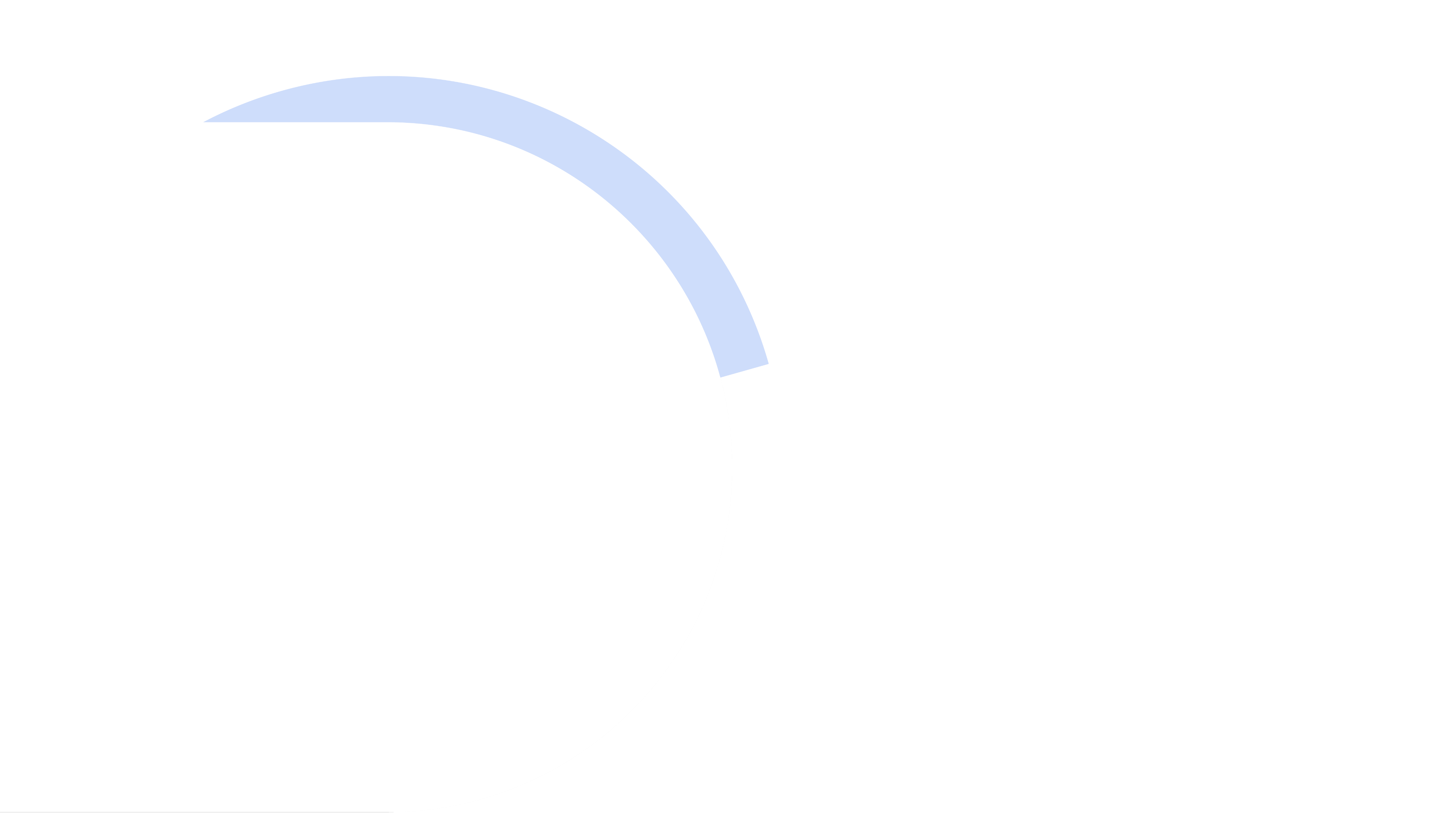 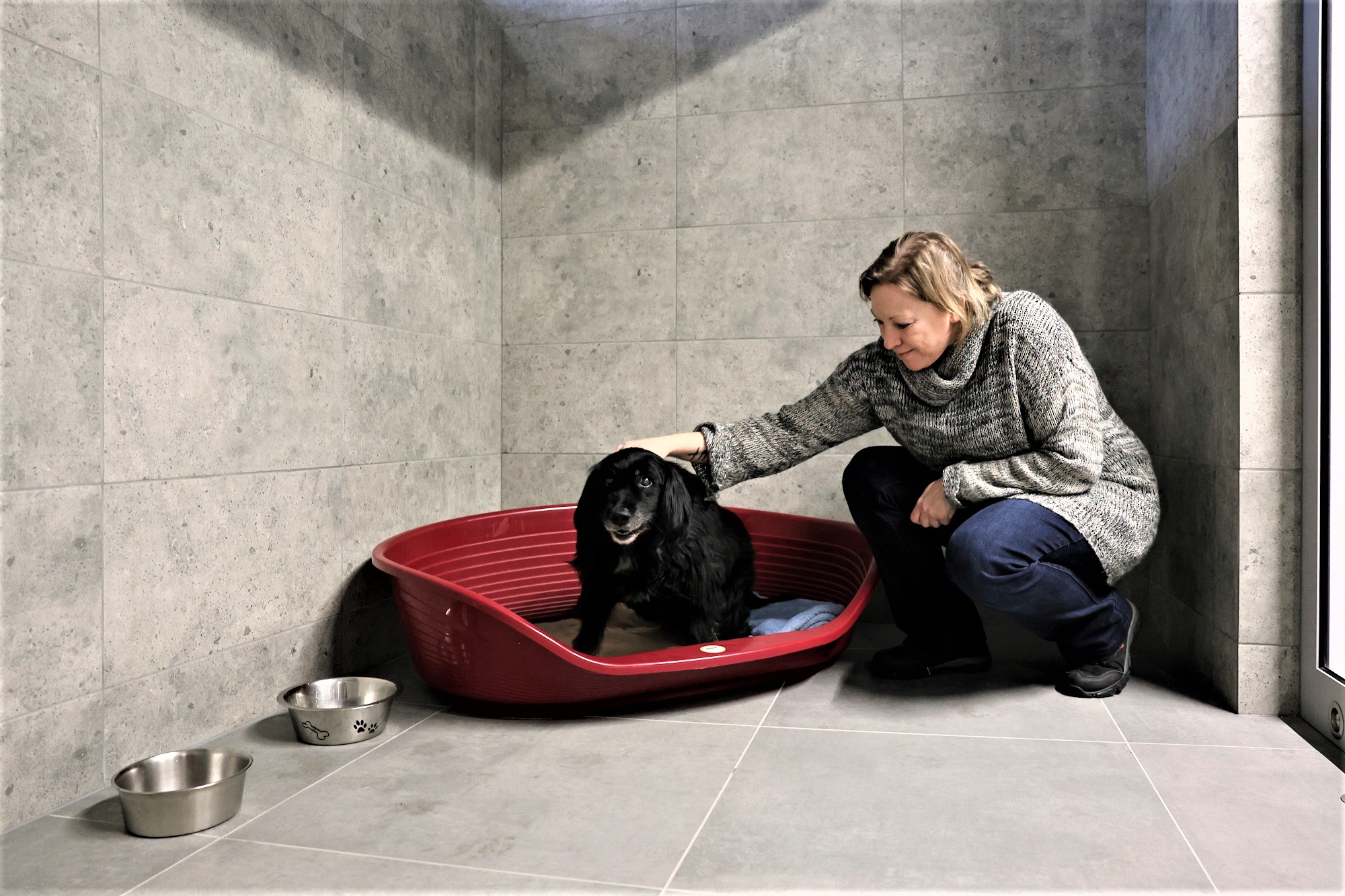 Zakończyła się modernizacja pawilonu dla psów w Schronisku dla zwierząt w Gliwicach. 
W jej ramach odnowiono 12 boksów dla małych psów, kolejne 12 pomieszczeń zmodernizowano – powstało z nich 6 większych, przeznaczonych dla dużych zwierząt. 
Mam nadzieję, że mieszkające tam czworonogi jak najszybciej znajdą prawdziwe domy i kochających opiekunów.
fot. D. Nita-Garbiec / UM Gliwice
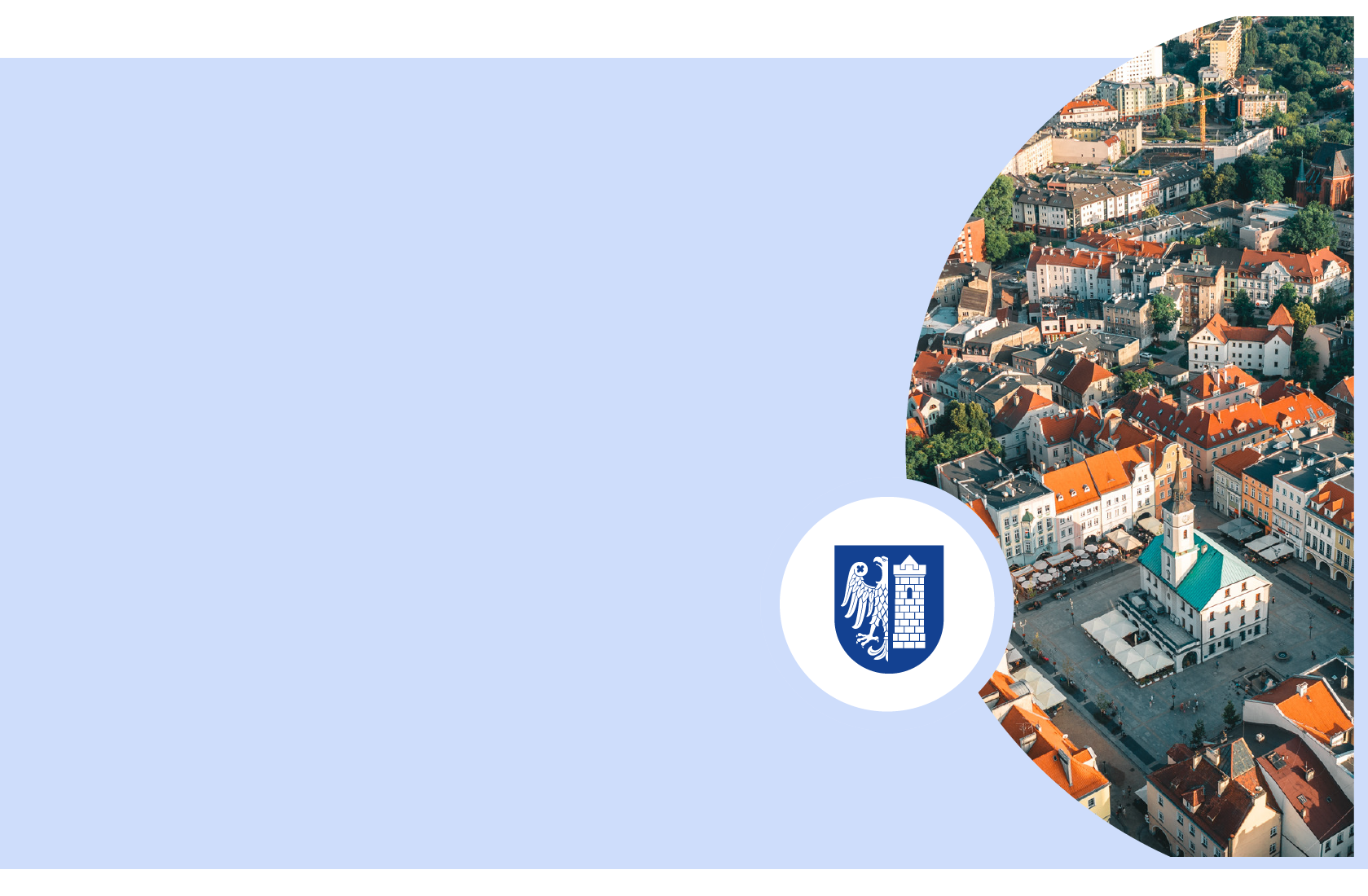 Dziękuję za uwagę
Katarzyna Kuczyńska-Budka
Prezydent Gliwic